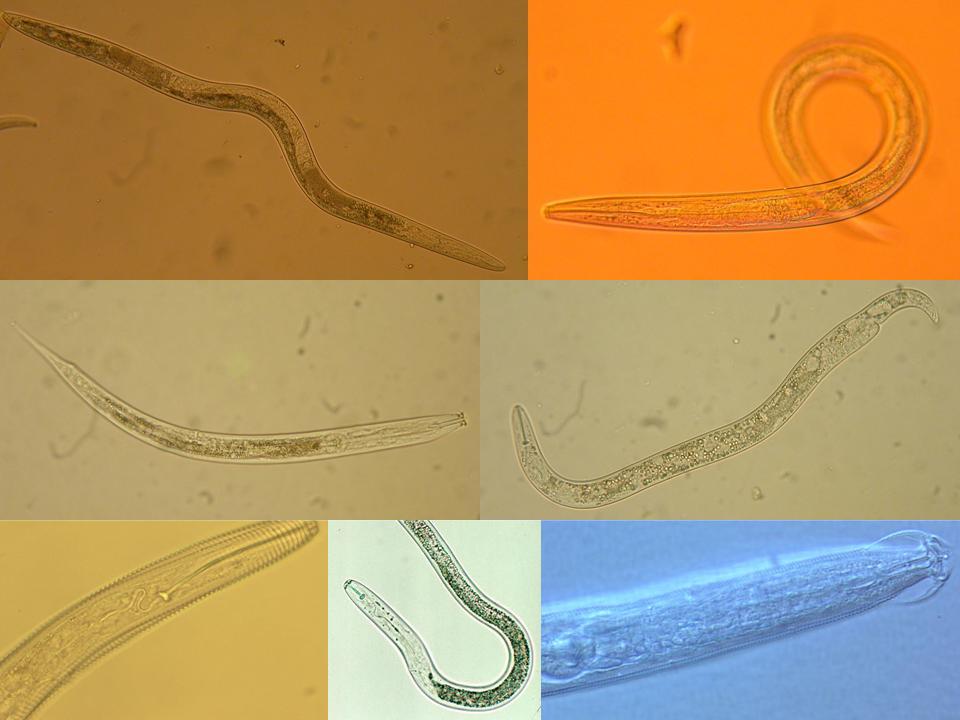 Ecología de Nematodos
 y 
Salud de Suelo
Algunos Detalles de Biología y Ecología 
de Géneros de Nematodos Fitoparásitos
Howard Ferris
Universidad de California, Davis
[Speaker Notes: 30 min talk
Interactions:
Nematodes affect other organisms, other organisms affect nematodes
Nematodes feed on plants – plants provide food for nematodes.
Nematodes feed on bacteria, nematodes farm bacteria – in soil, insects, 
bacteria feed nematodes, bacteria kill nematodes
Nematodes feed on fungi and are fed upon by fungi.
Nematodes feed on protozoa and microarthropods, tardigrades, mites, 
collembola and are fed upon

What are the ecosystem effects (effects on functions)?
Enrichment
Movement of and to resources
Nutrient and carbon cycling
Nutrient and carbon movement and sequestration

Effects on services?

Antagonists of nematodes occur in many groups of organisms that are components of the soil food web.  
The interactions of many soil organisms results in biological buffering or regulation of the nematode population through the mechanisms of Exploitation, Competition, and Antibiosis]
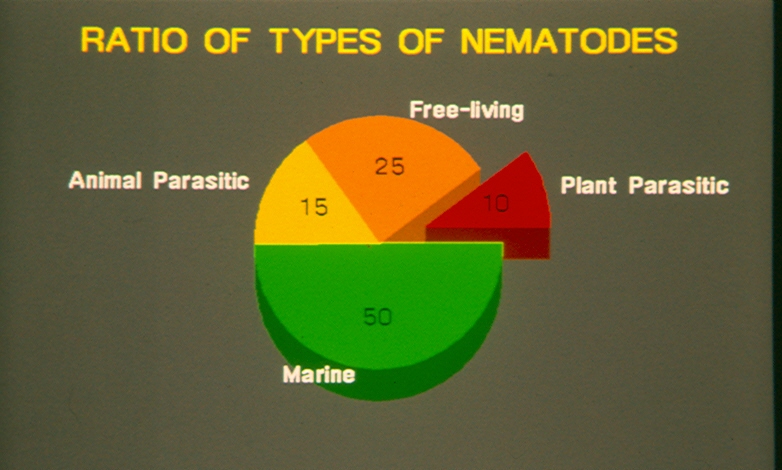 Los Nematodos
de vida libre
parásitos de animales
parásitos de plantas
marinos
Top 10 plant-parasitic nematodes in molecular plant pathology
Jones et al., 2013. Molecular Plant Pathology 14:946-961.
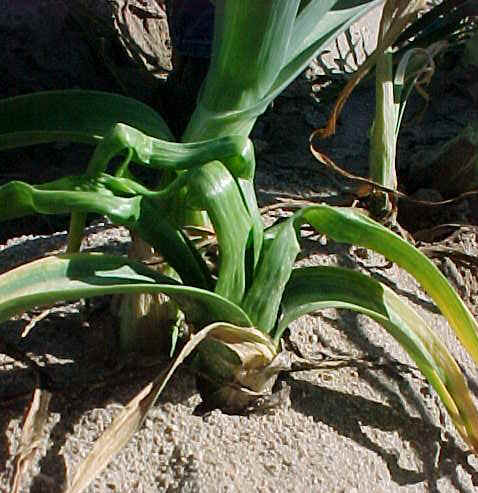 el “top 10” generos en base a la importancia económica y científica
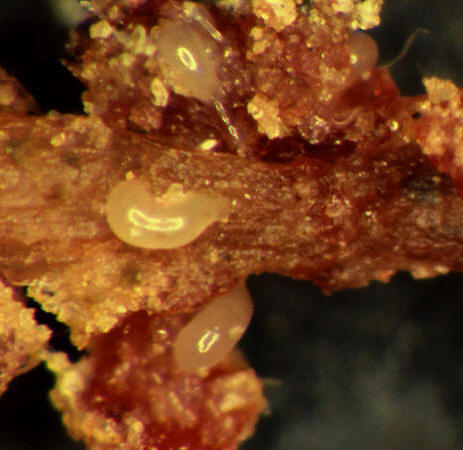 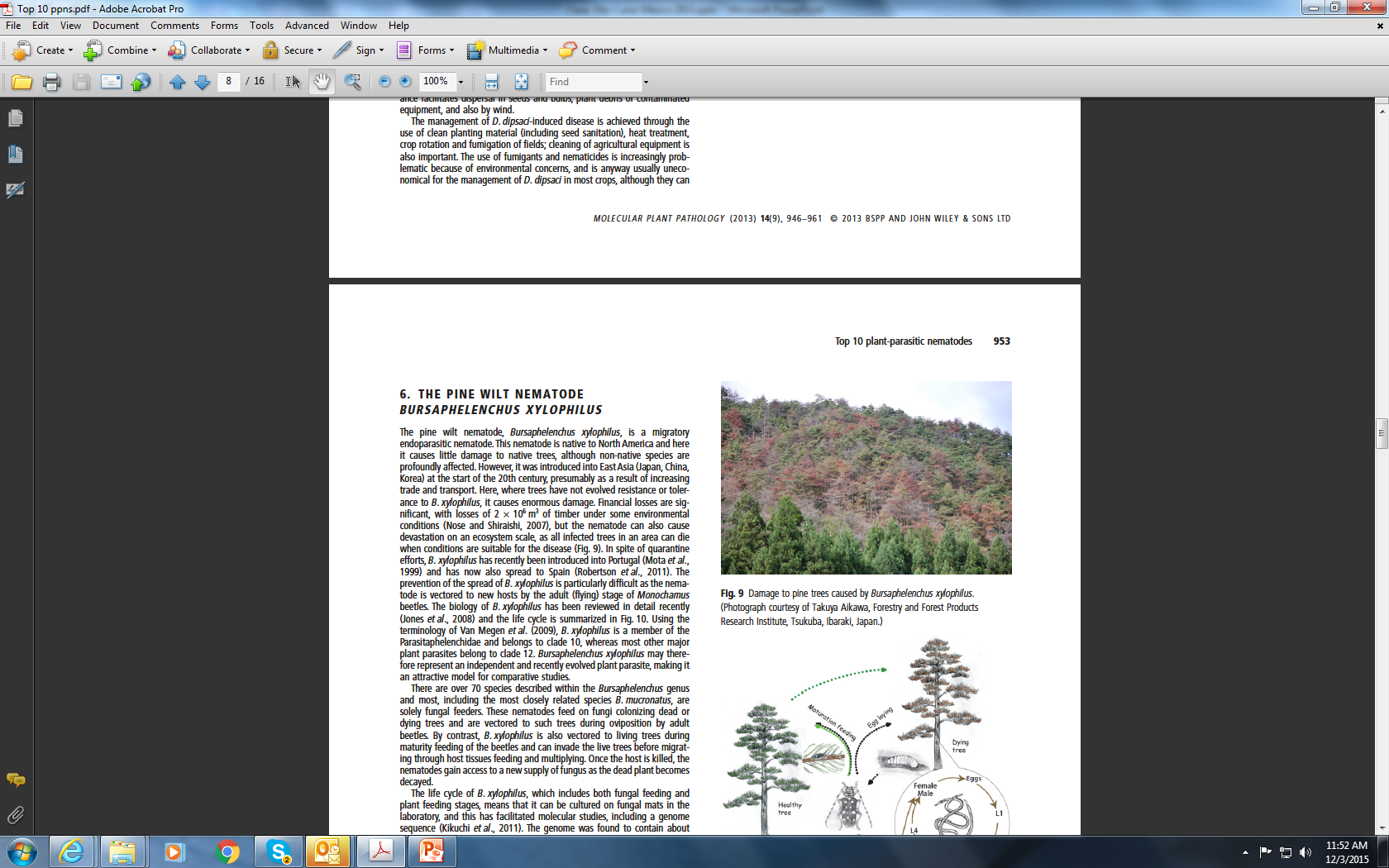 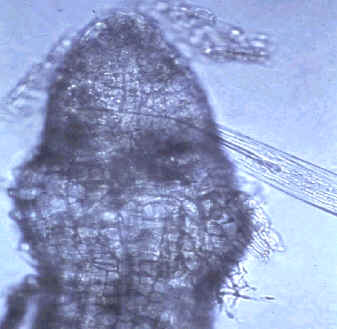 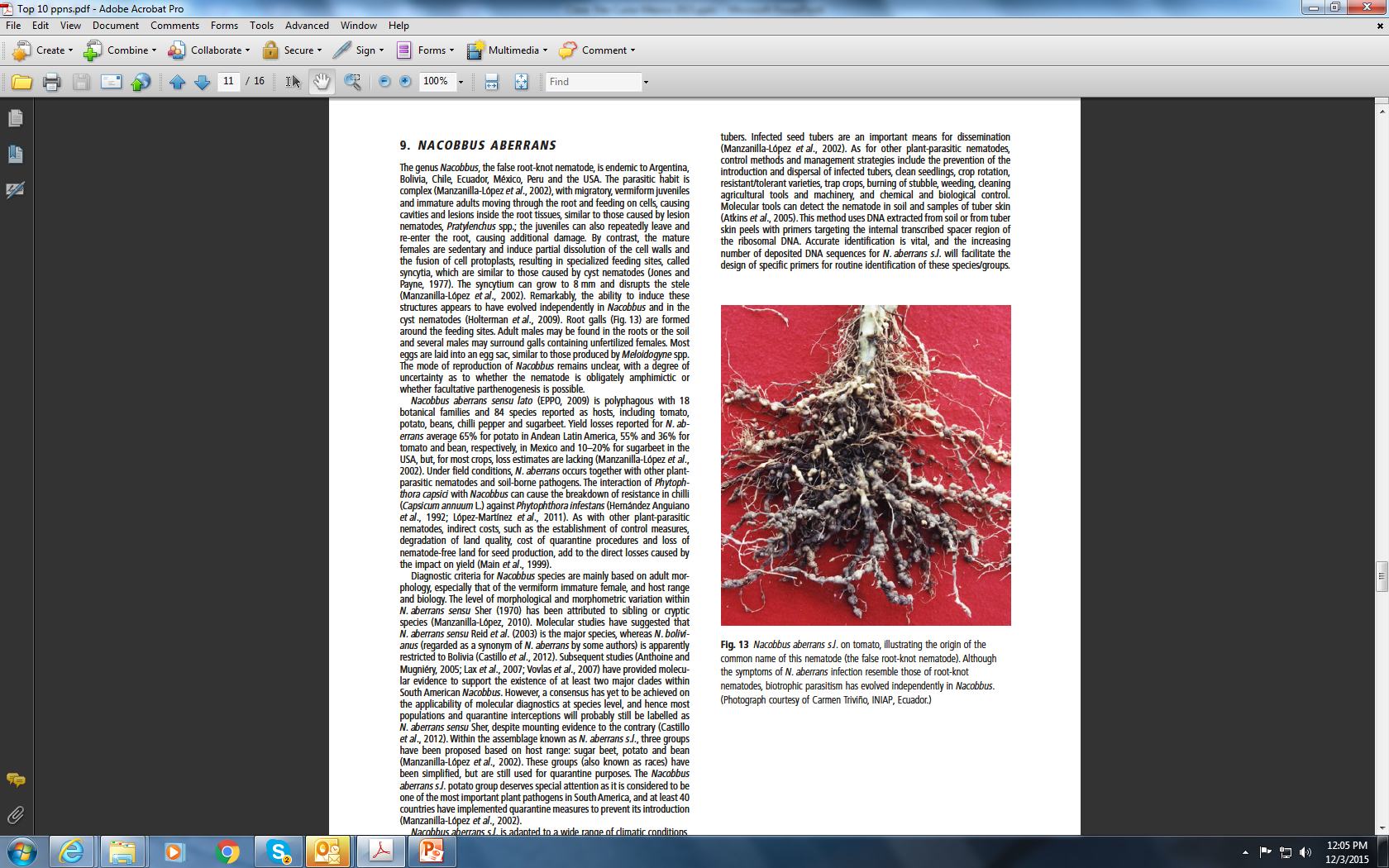 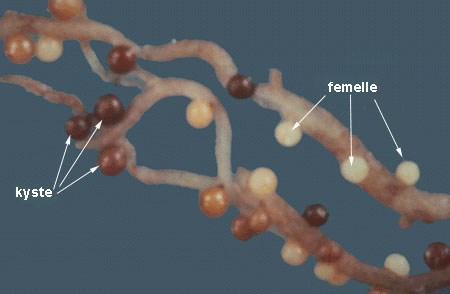 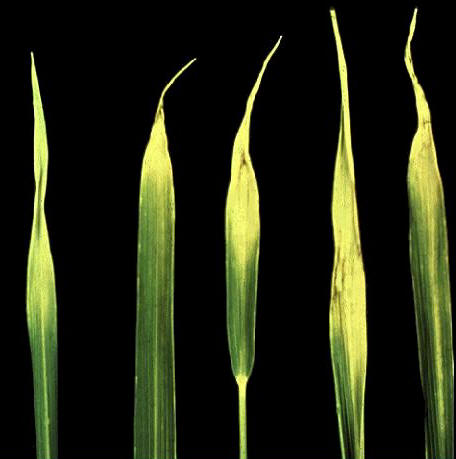 Meloidogyne spp. – nematodos agalladores
Heterodera y Globodera spp. – nematodos quistes
Pratylenchus spp. - nematodos de las lesiones de la raíz
Radopholus spp. (similis) – nematodos madrigueras
Ditylenchus spp. (dipsaci) –  nematodos de tallo y bulbo
Bursaphelenchus spp. (xylophilus) – nematodos de marchitamiento del pino
Rotylenchulus spp. (reniformis) – nematodos reniforme
Xiphinema spp. (index) – nematodos puñales
Nacobbus spp. (aberrans ) – nematodos agalladores falsos
Aphelenchoides spp. (besseyi) – nematodos punta blanca de arroz
hembras
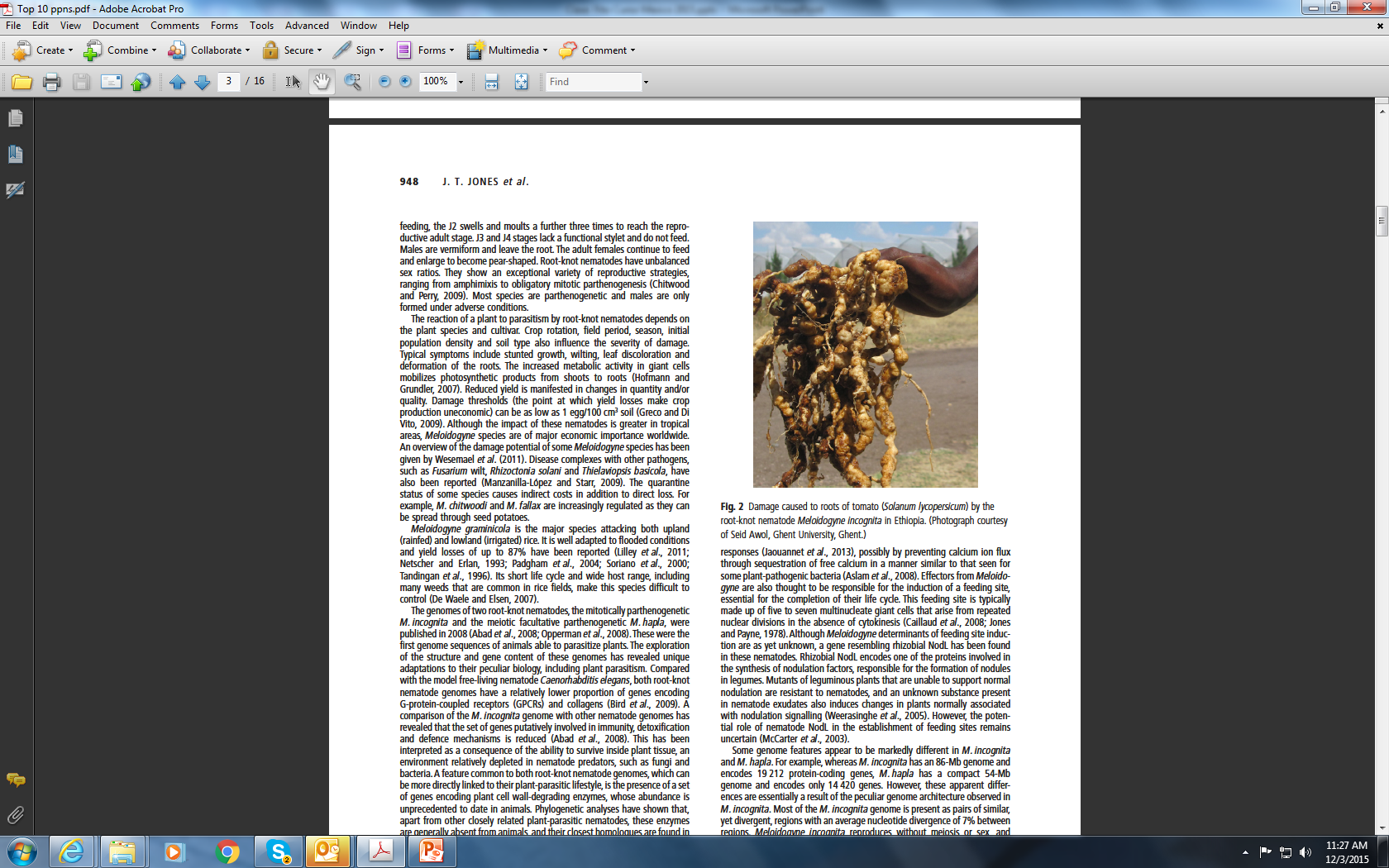 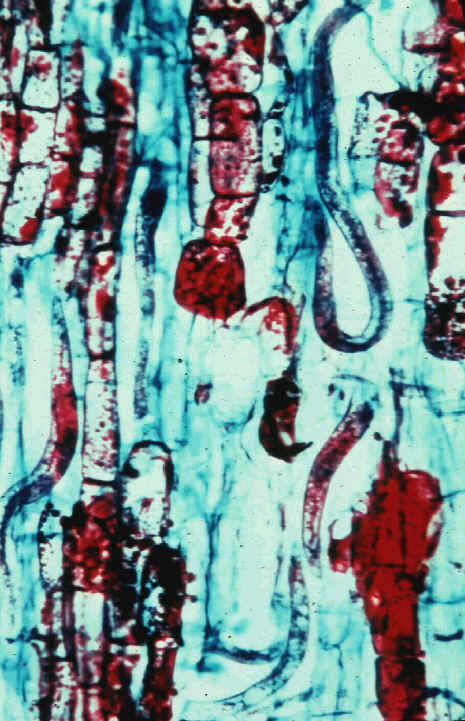 quistes
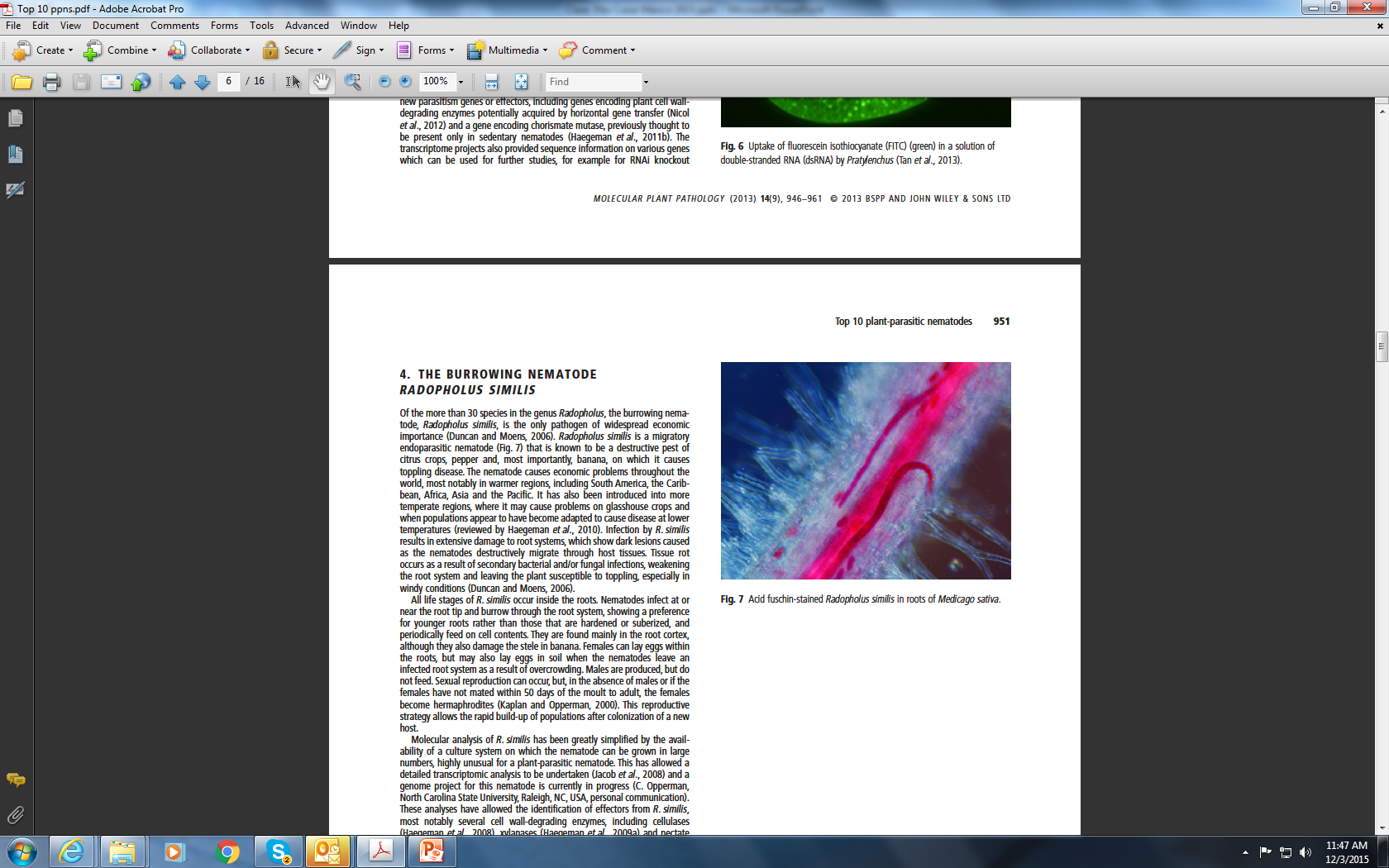 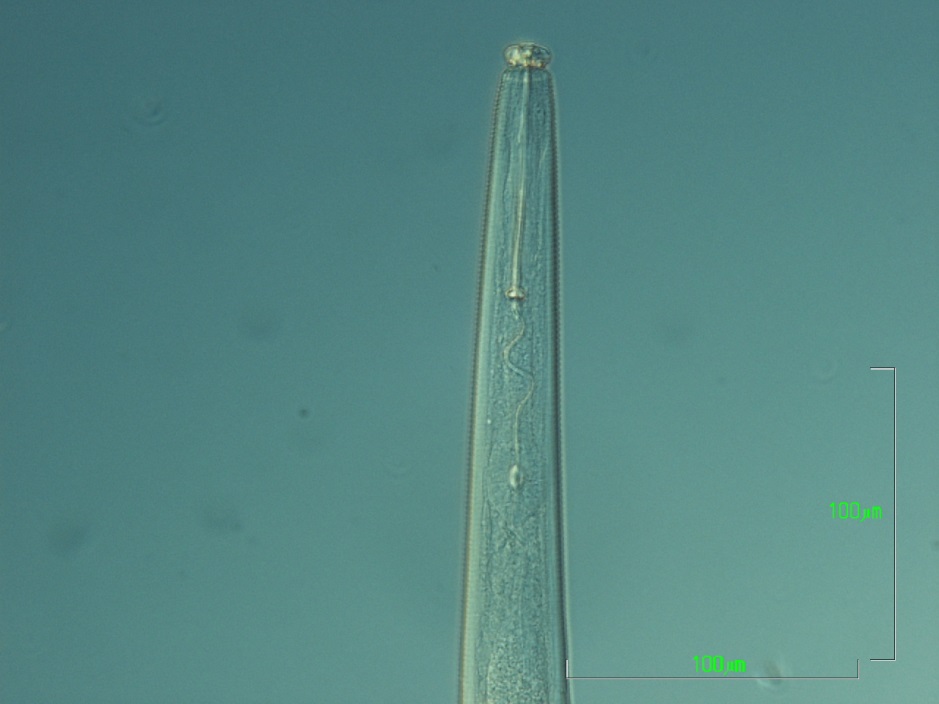 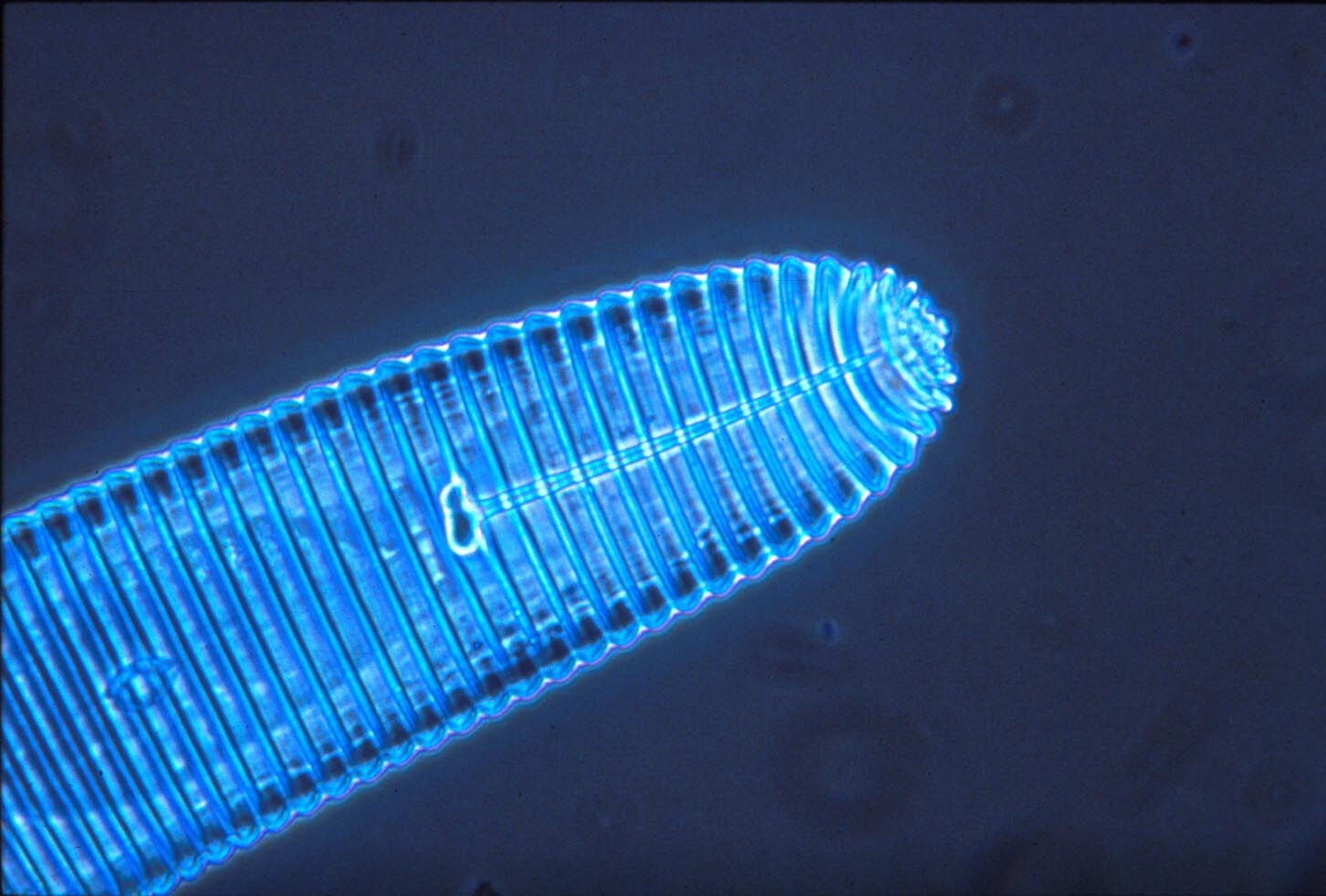 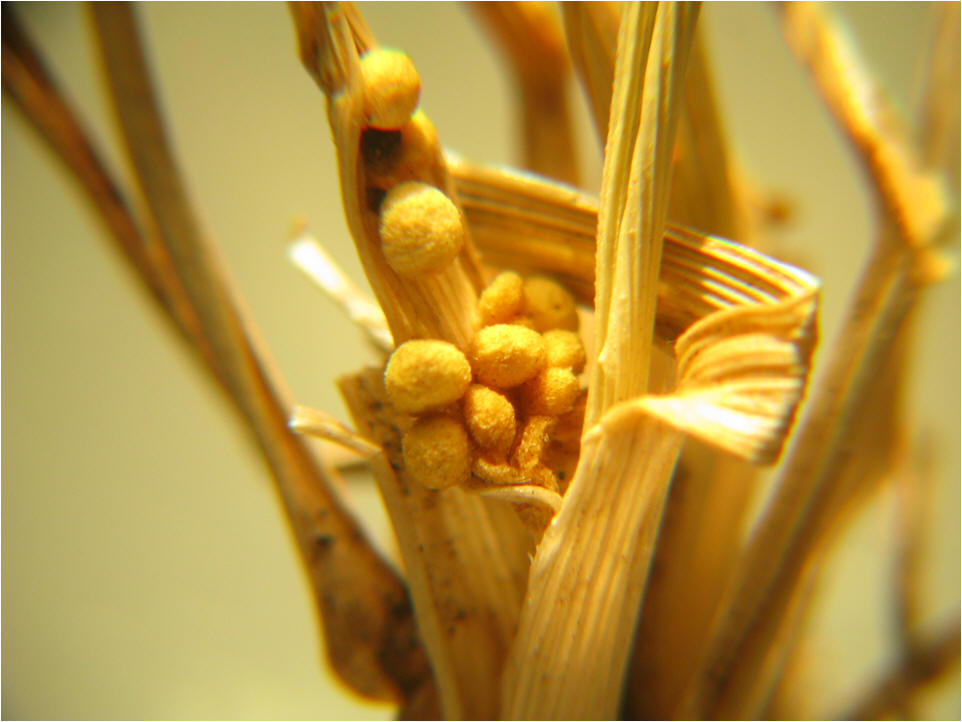 y un monton de otros!
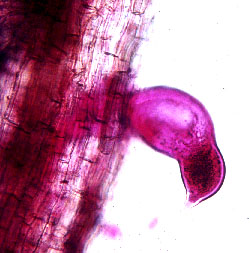 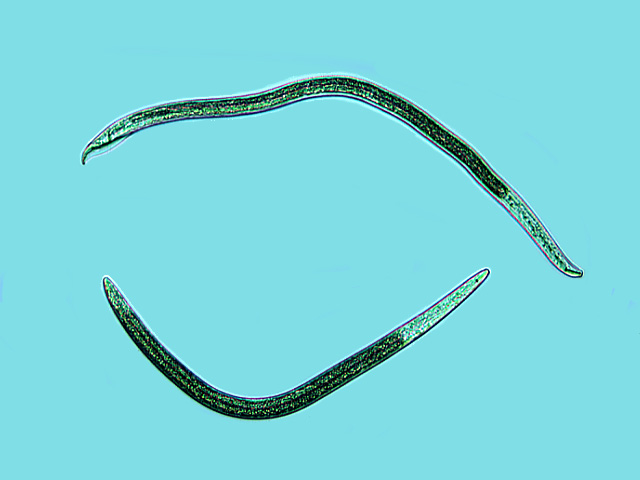 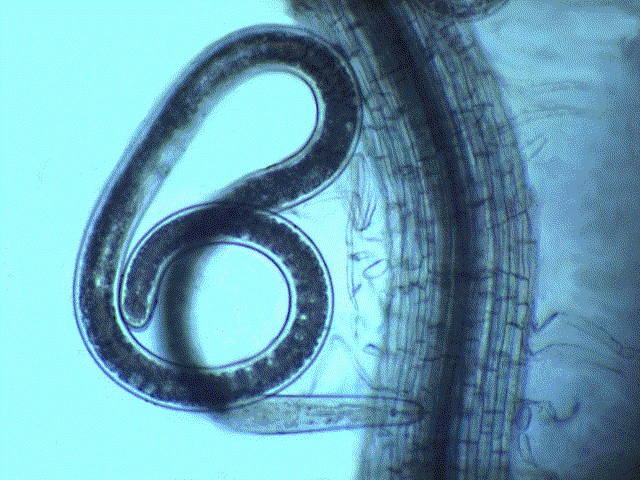 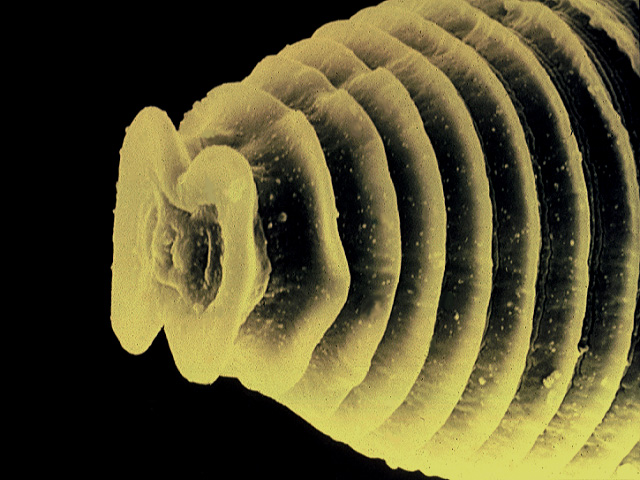 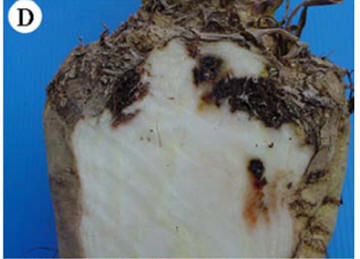 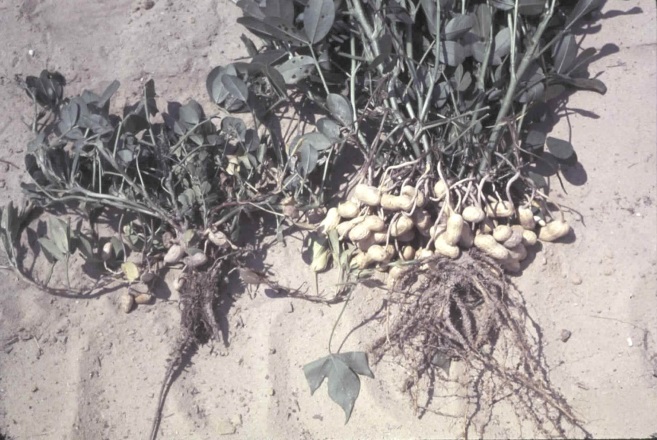 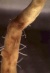 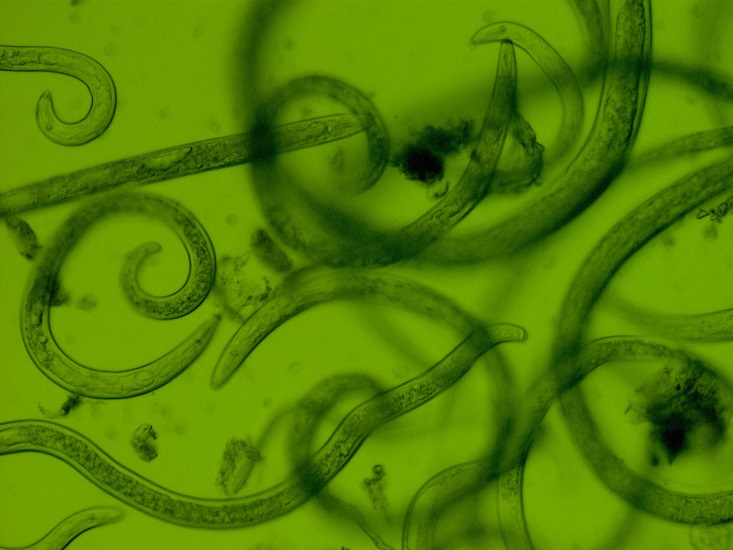 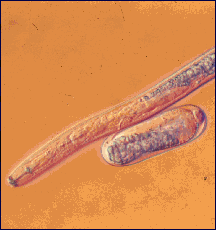 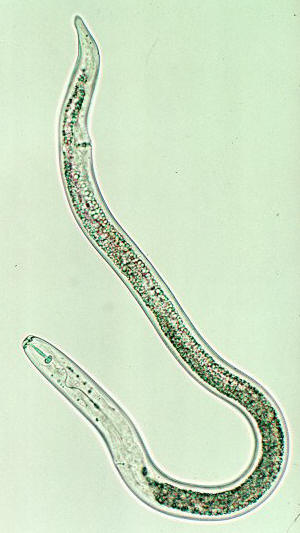 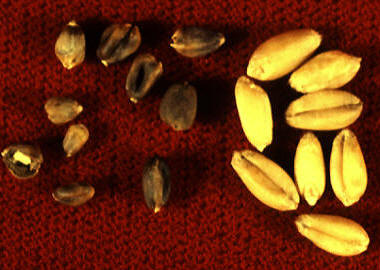 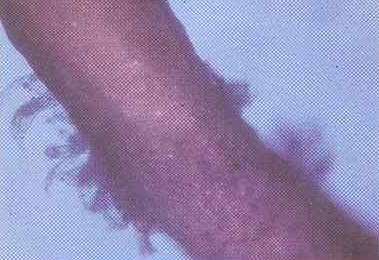 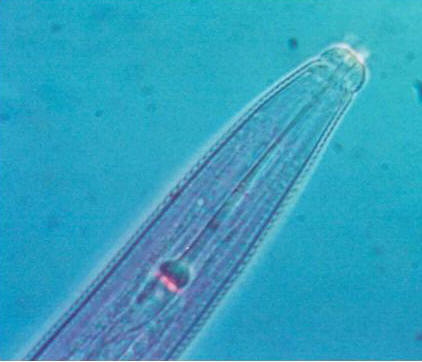 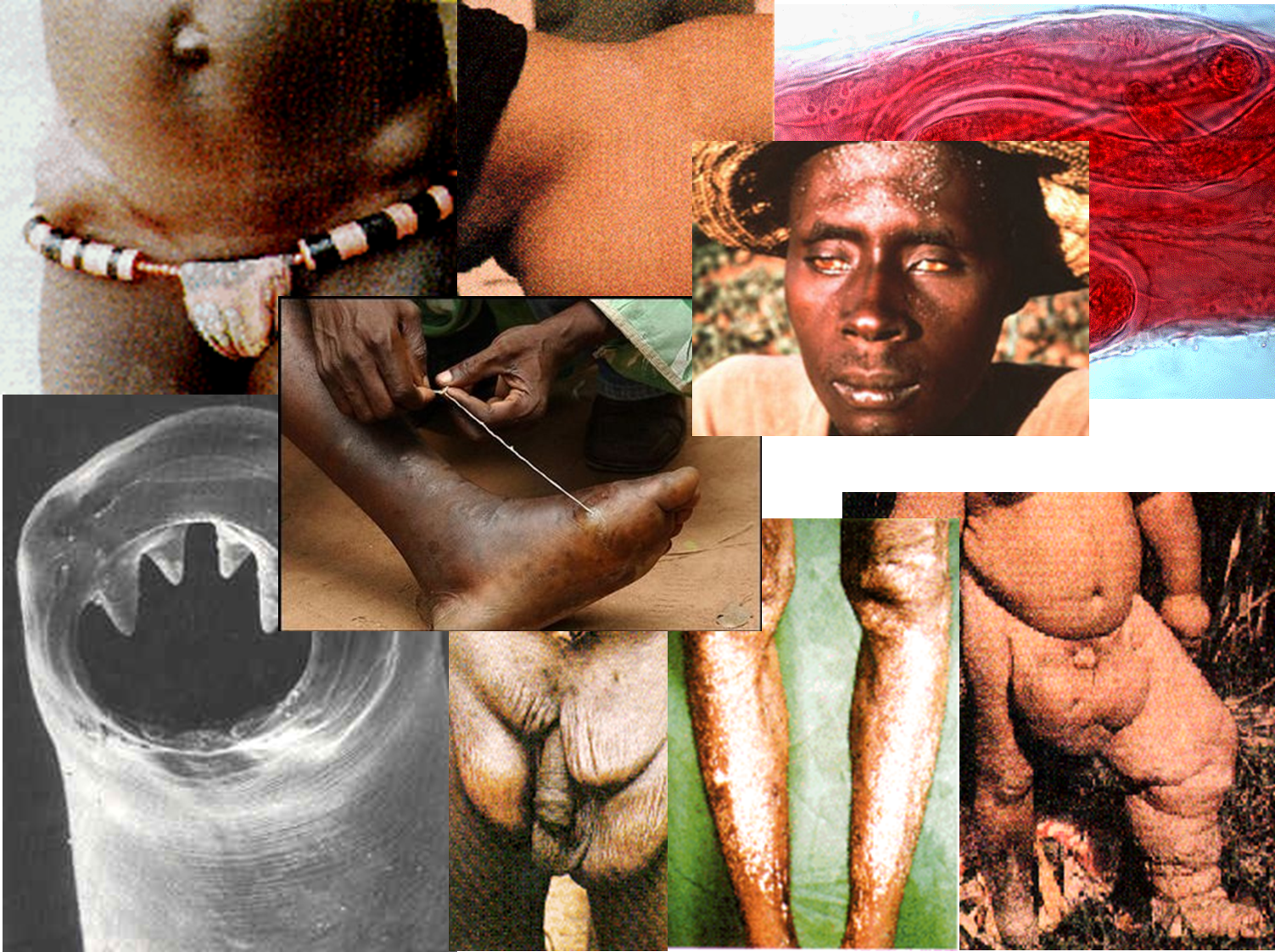 y no se olvide de los parásitos de los animales y humanos
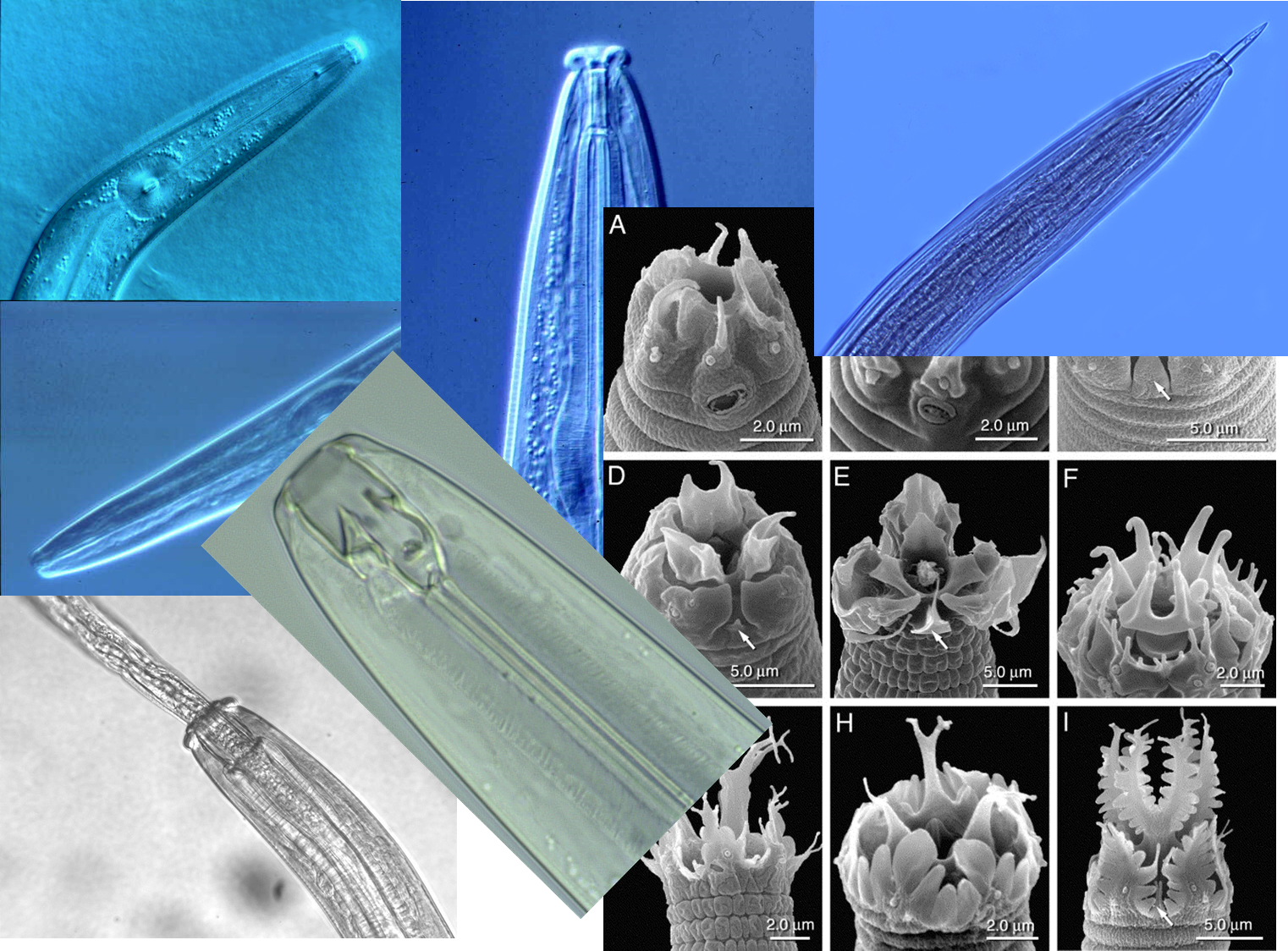 pero creo que, en una escala global, los servicios beneficiosos de bacterivoros, fungivoros y depredadores son mayores que los efectos negativos de los parásitos 
- si no limitada por las actividades humanas
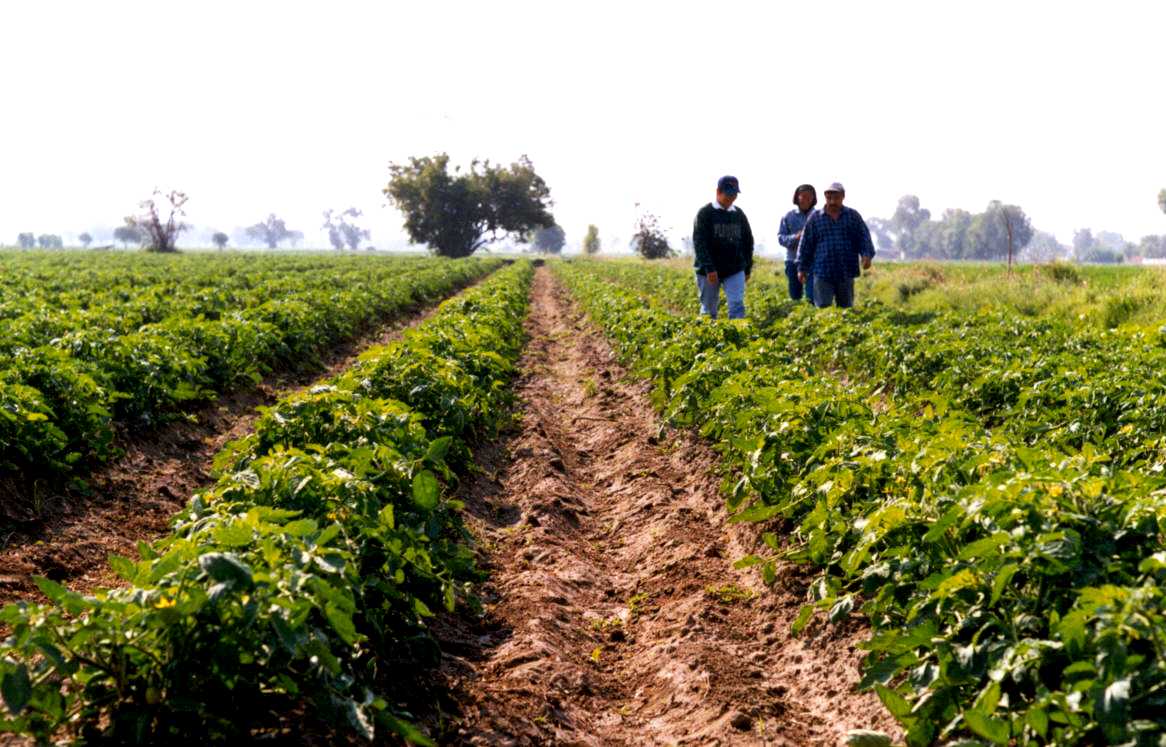 Dis-servicios = Servicios Negativos
Nematodos parásitos de las plantas

Características
Clasificación Actual de los Nematodos

(basados ​​en la ssu rDNA)
Dorylaimida
Freshwater and terrestrial habitats, some marine. 
Feed as predators or on fungi, algae and higher plants.
Rhabditida
Parasites of plants and animals and bacterial- and fungal-feeders.
Soil and freshwater nematodes.
Triplonchida
Freshwater and terrestrial habitats, some marine. 
Feed as predators or on bacteria, fungi, algae and higher plants.
clase (ea)
subclase (ia)
orden (ida)
suborden (ina)
superfamilia (oidea)
familia (idae)
subfamilia (inae)
per De Ley & Blaxter, 2002
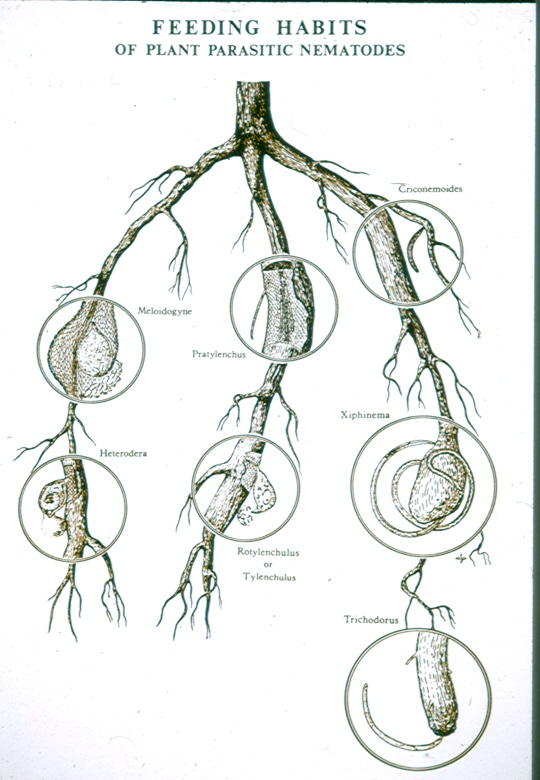 hábitos de alimentación de los nematodos parásitos de plantas
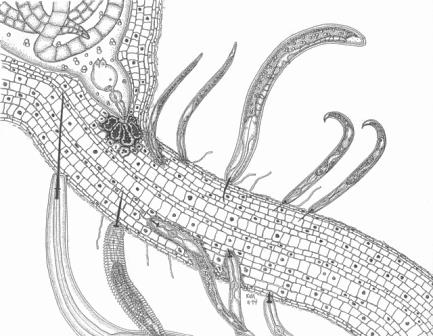 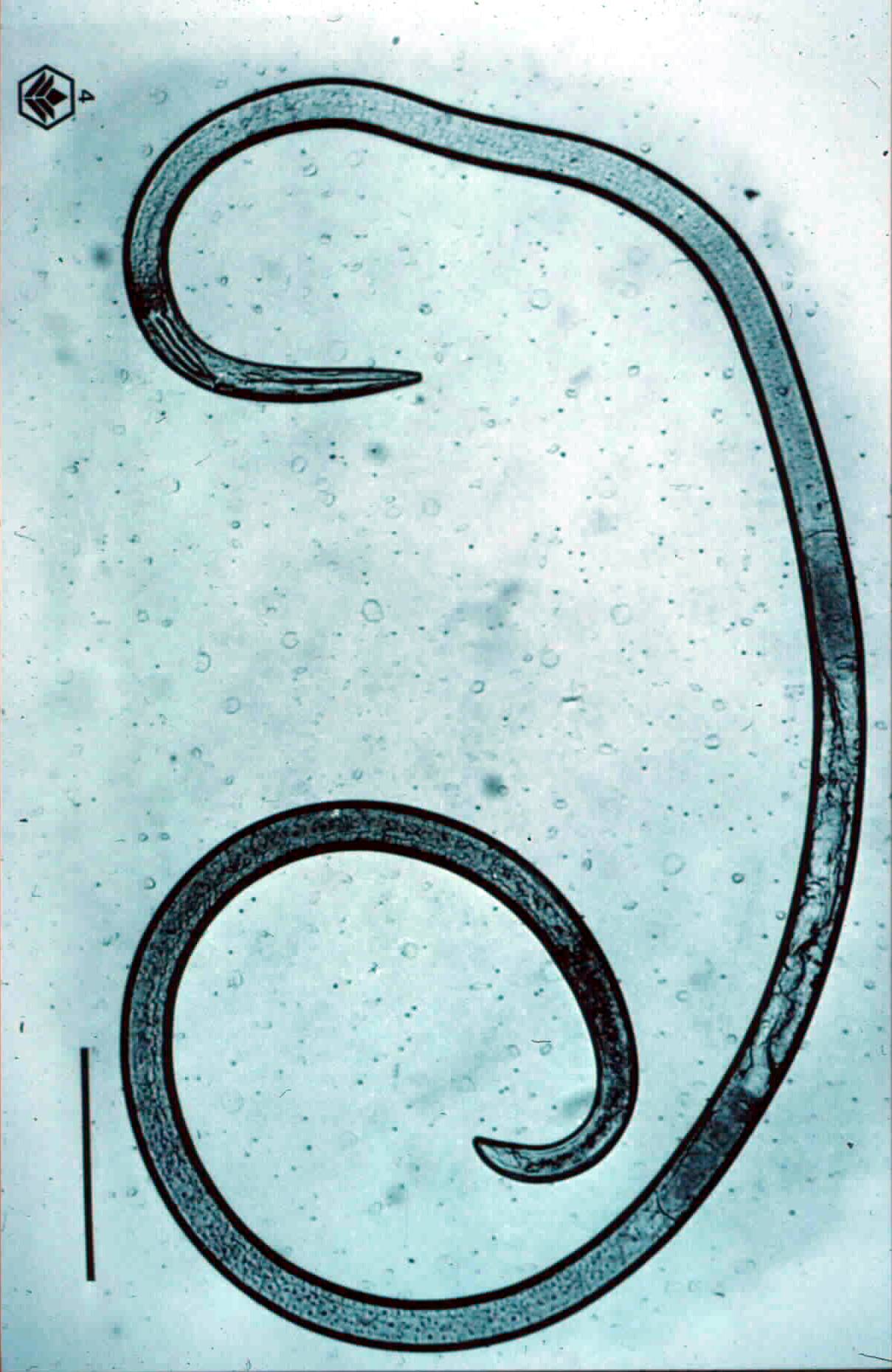 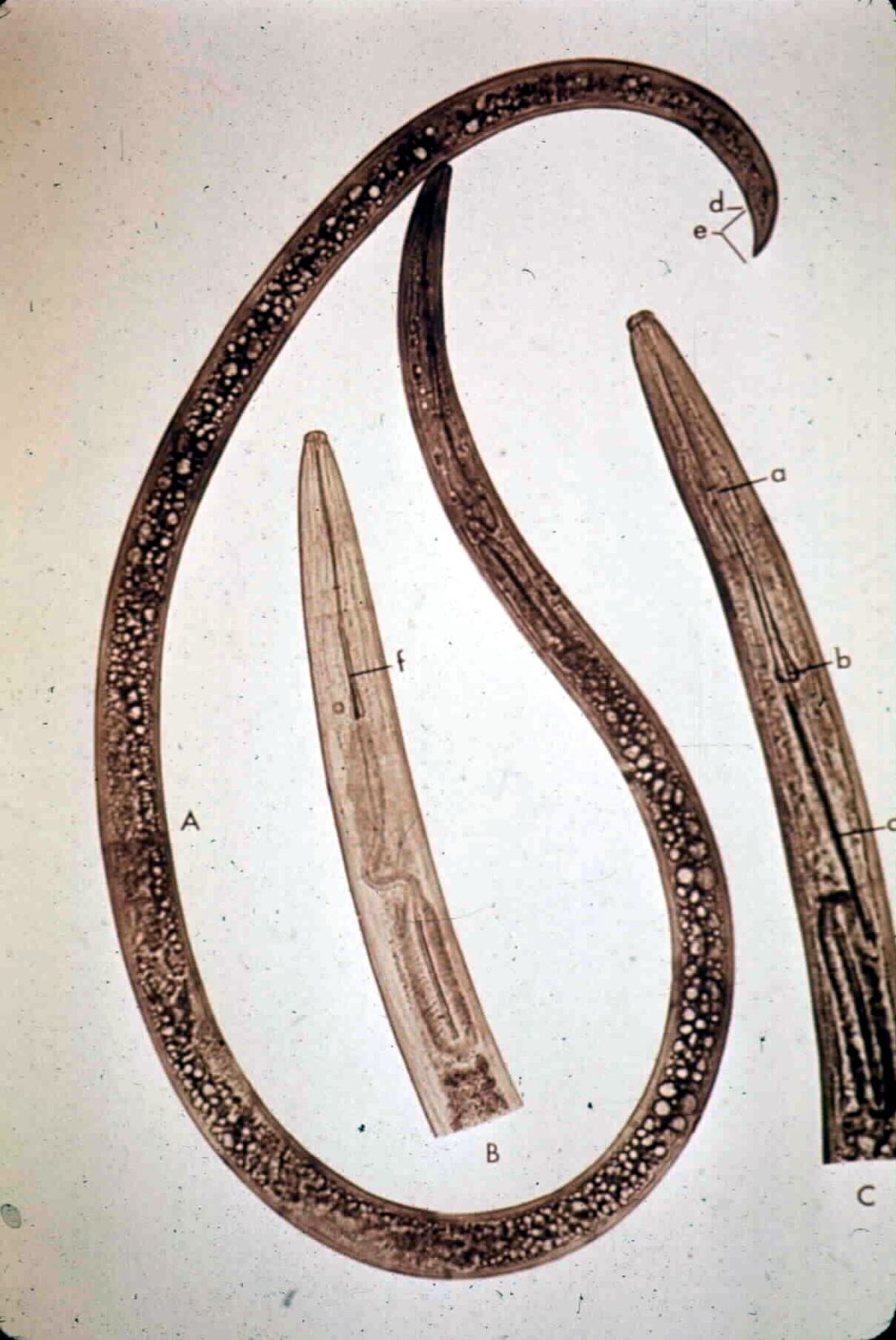 Xiphinema y Longidorus
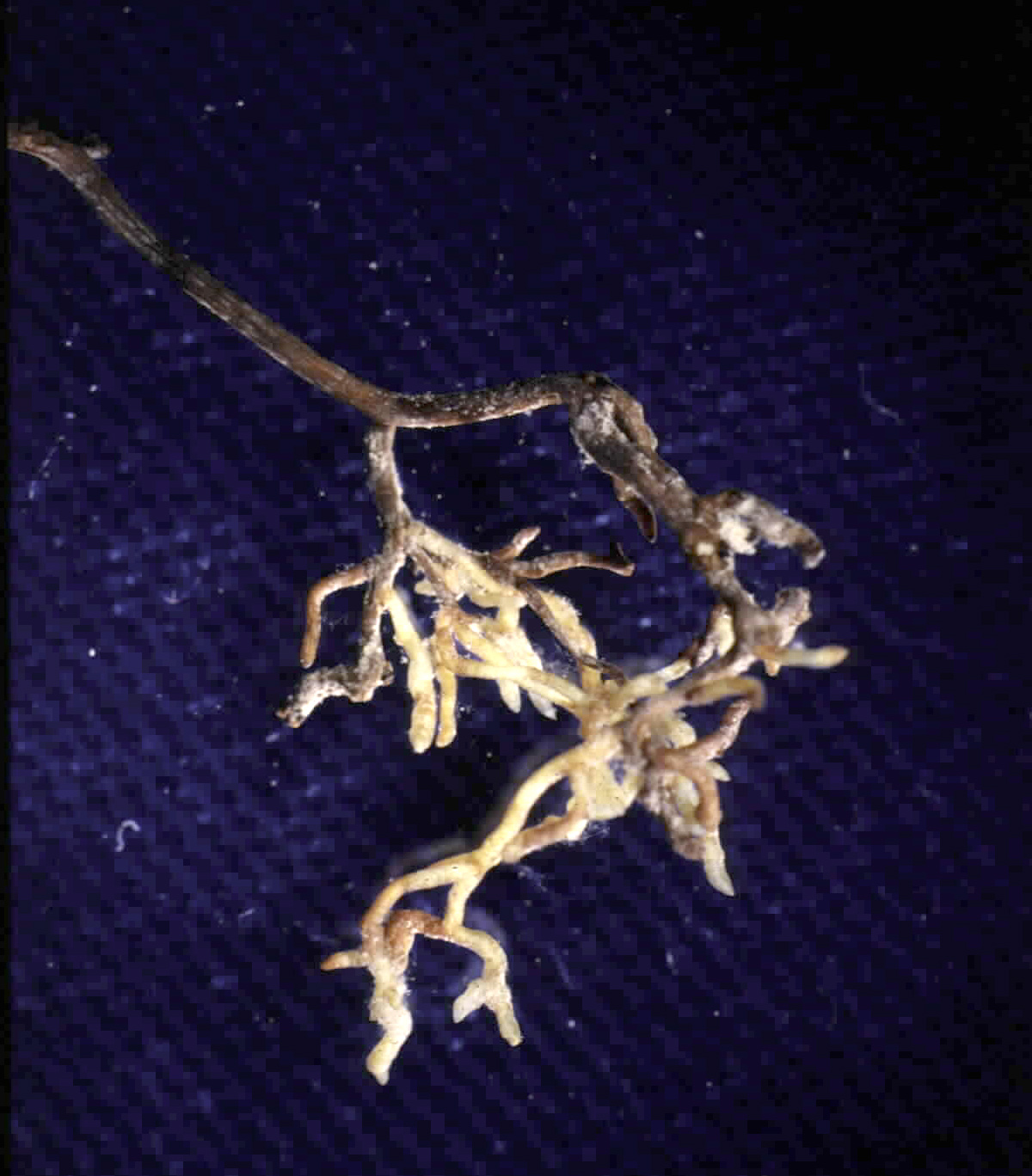 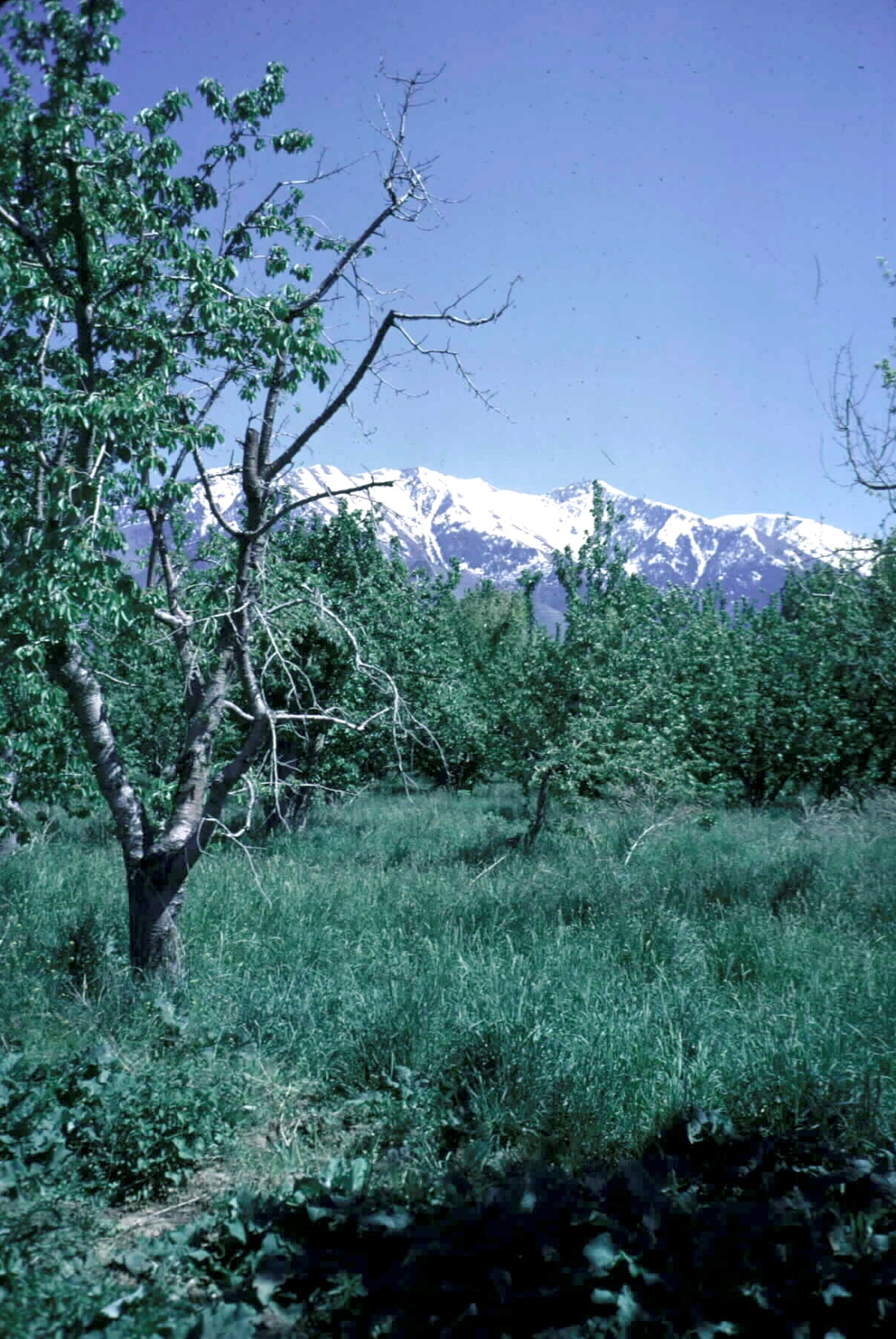 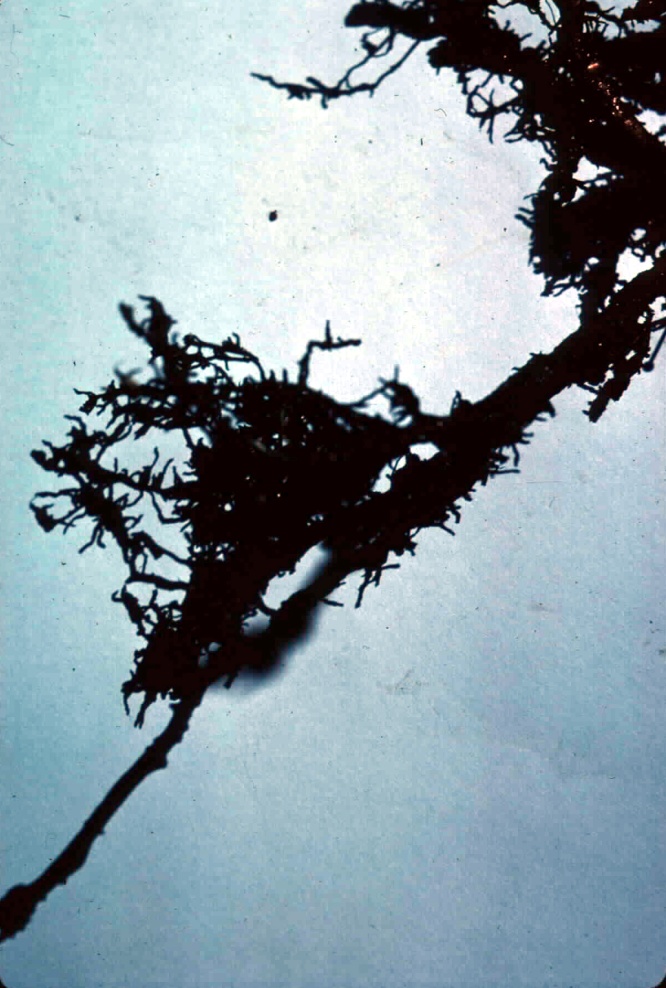 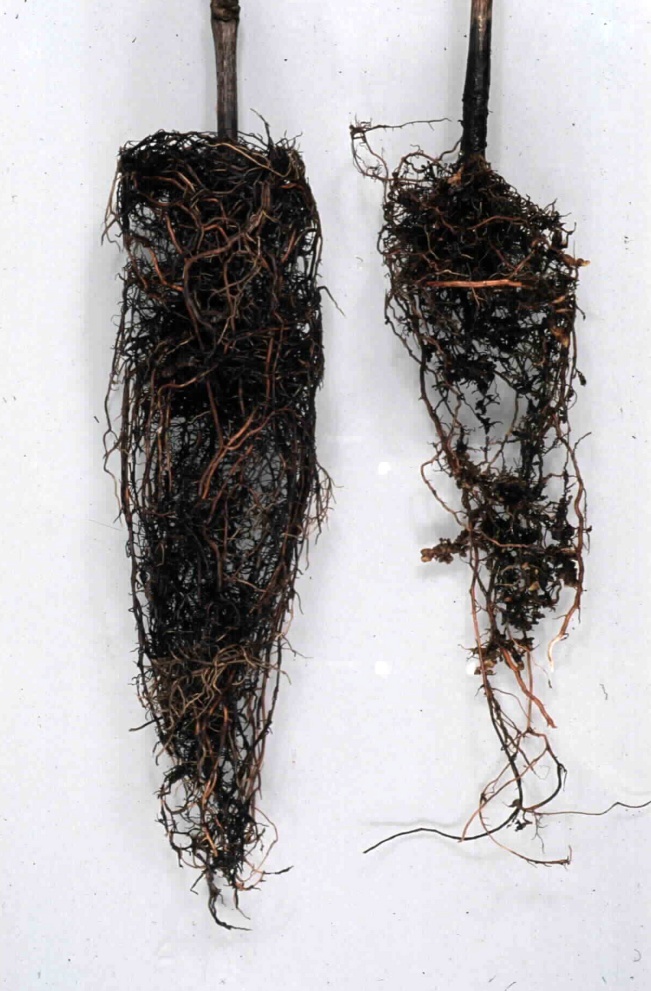 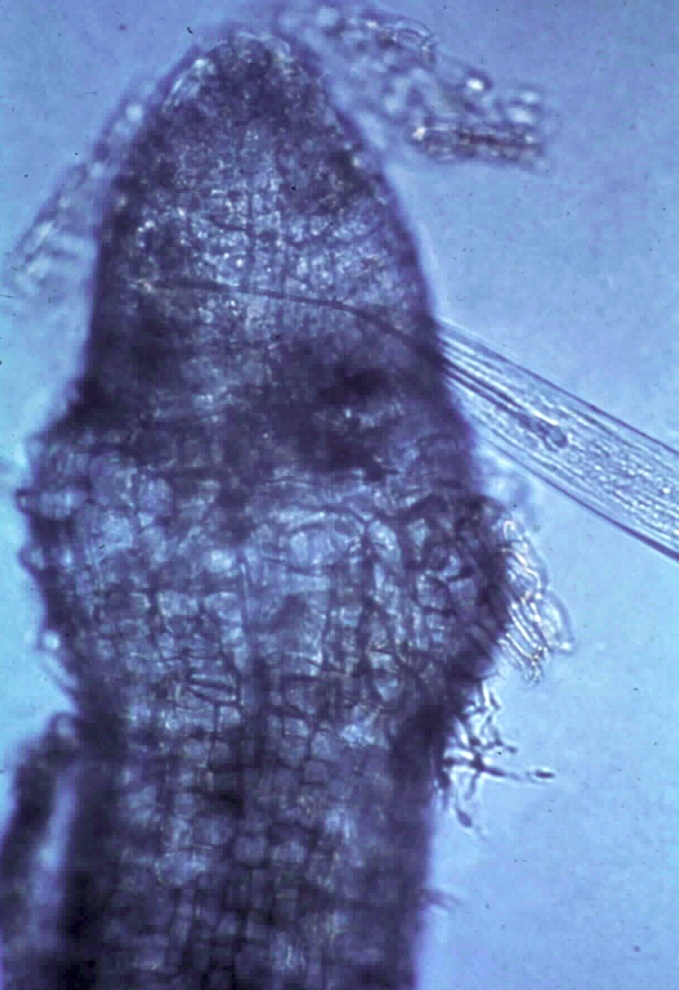 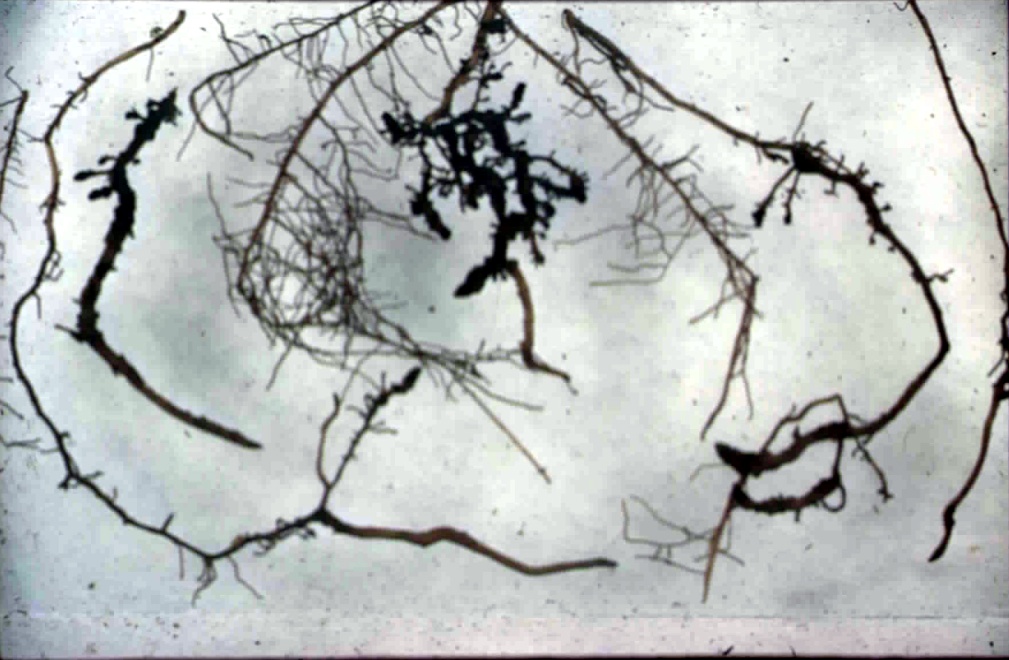 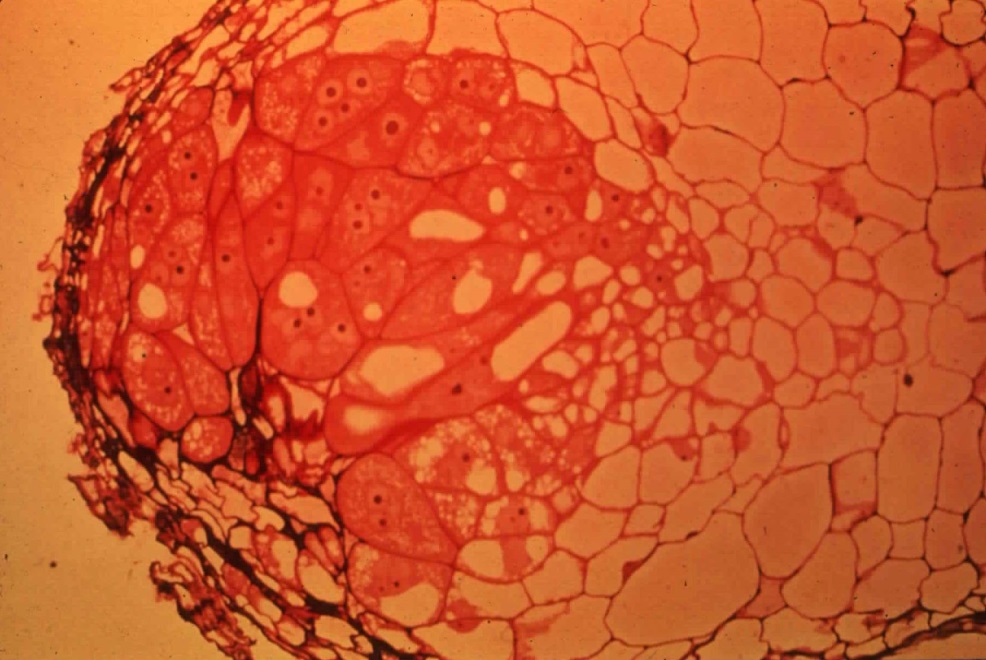 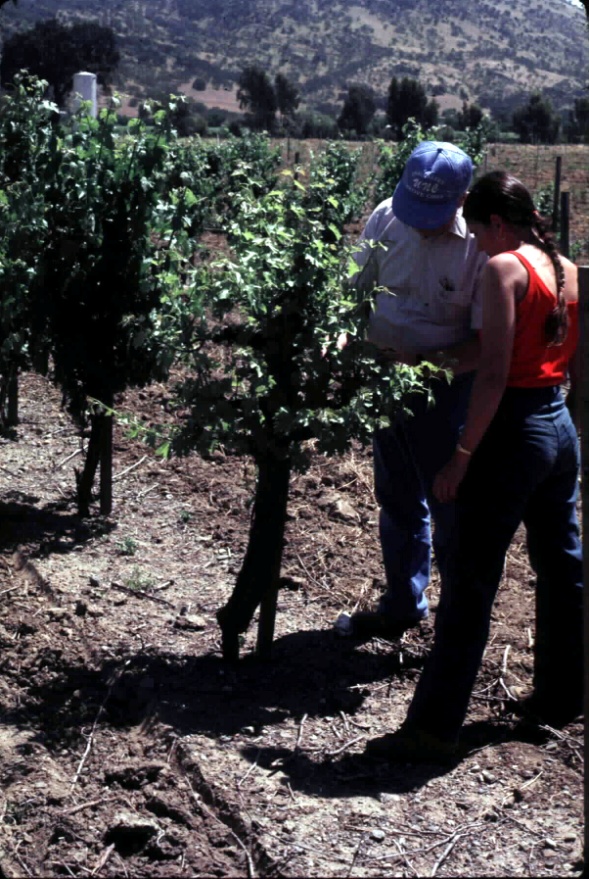 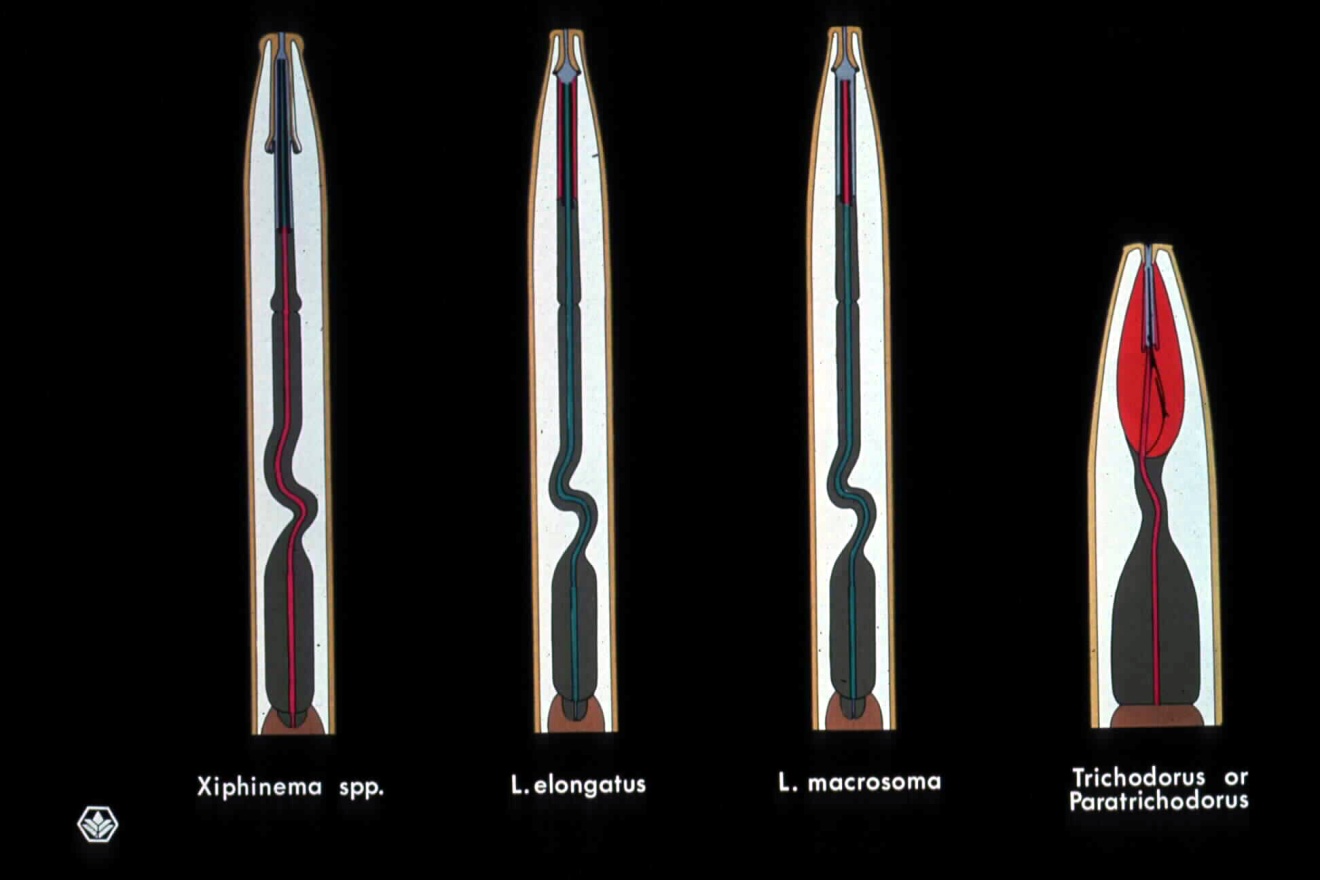 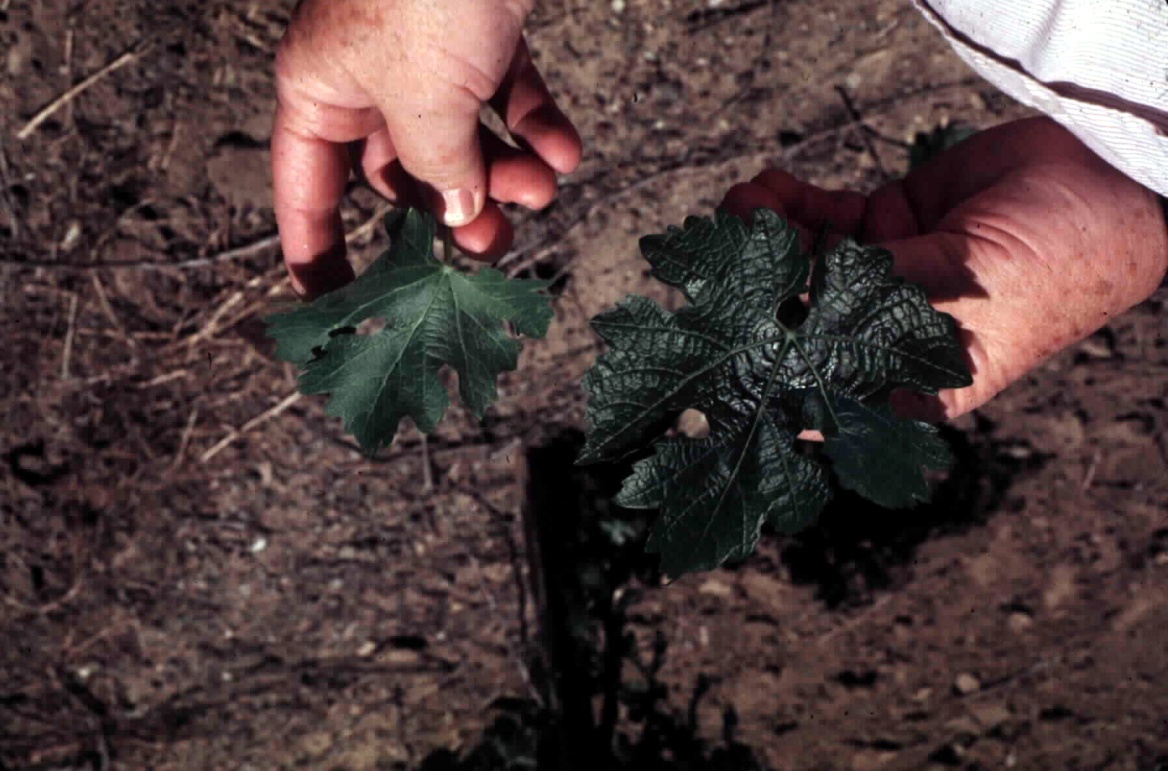 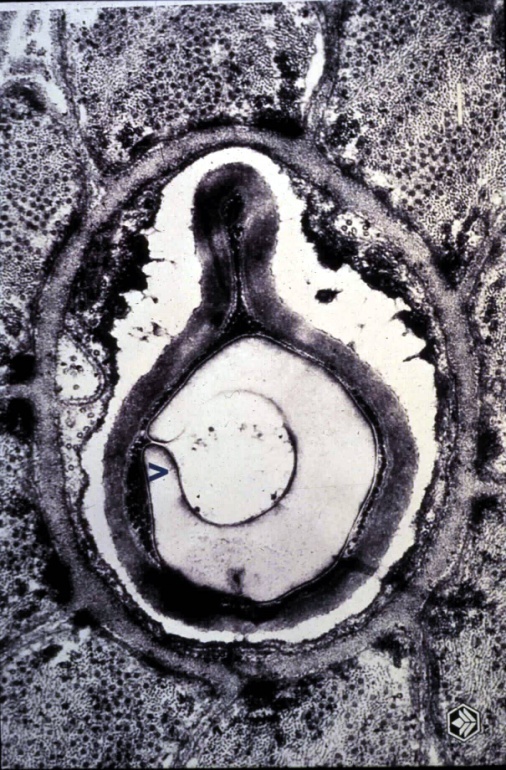 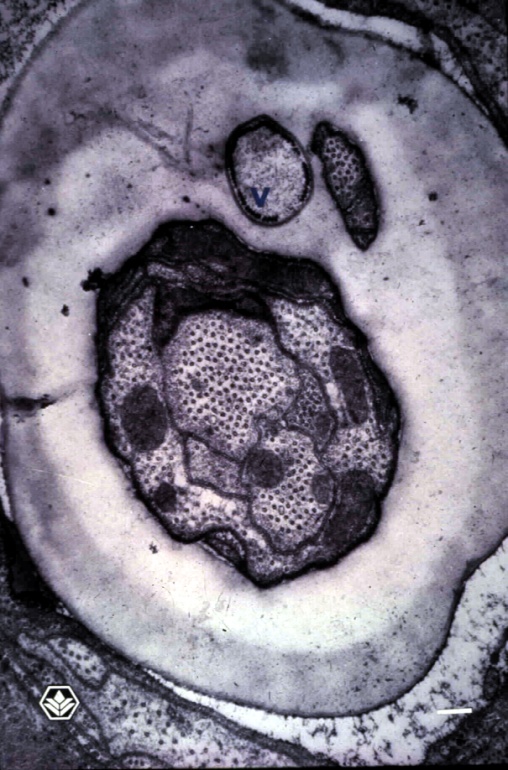 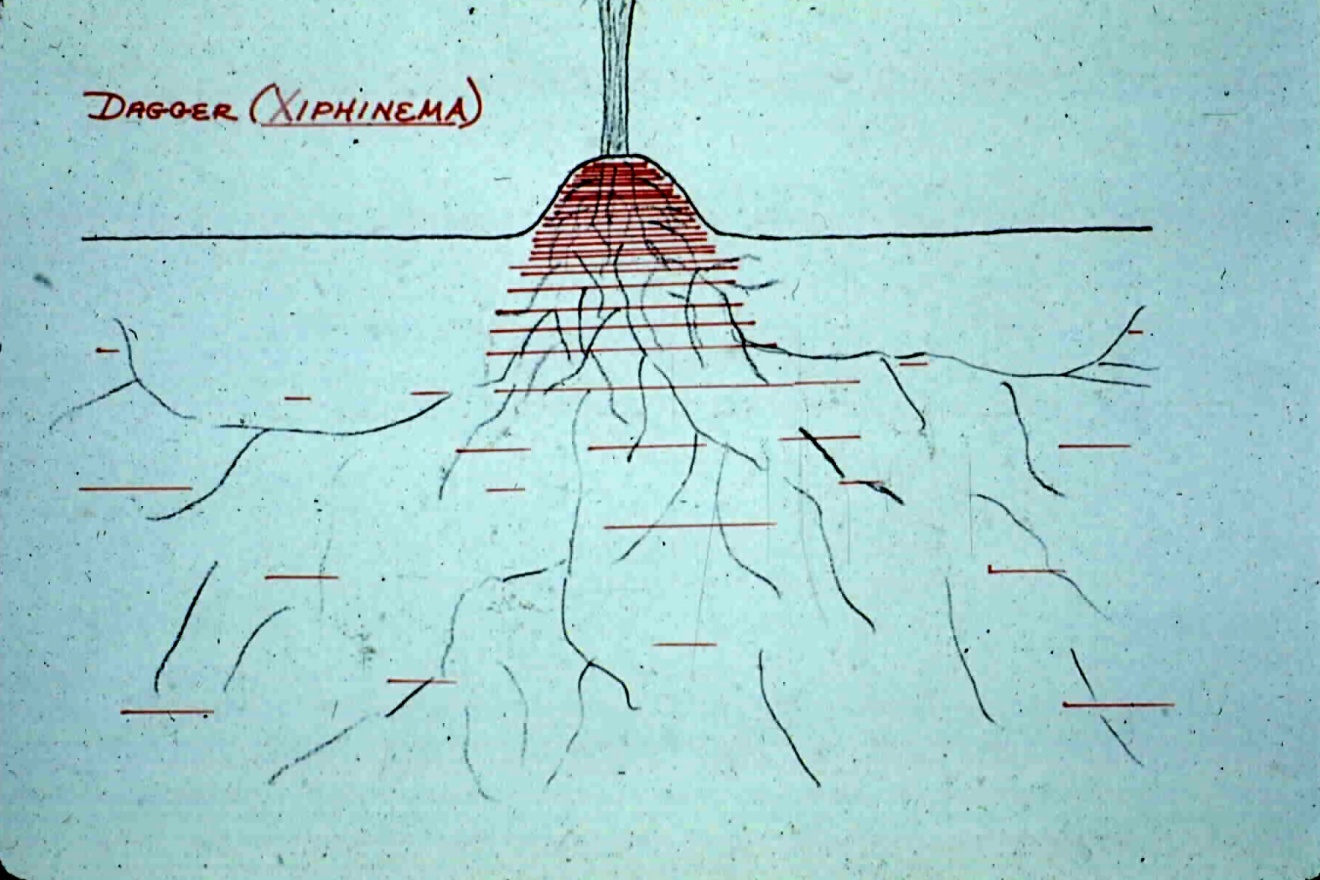 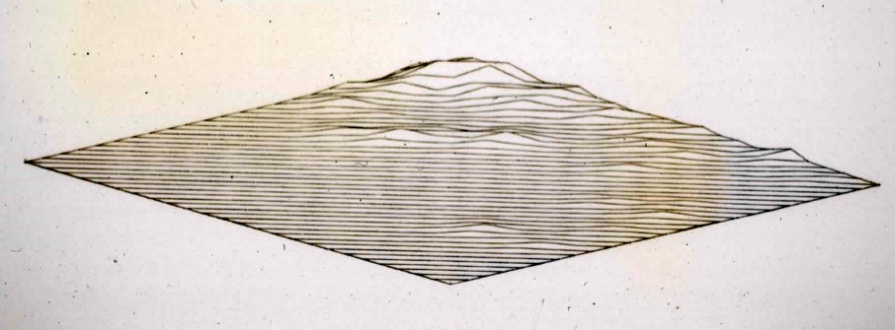 October Year 1
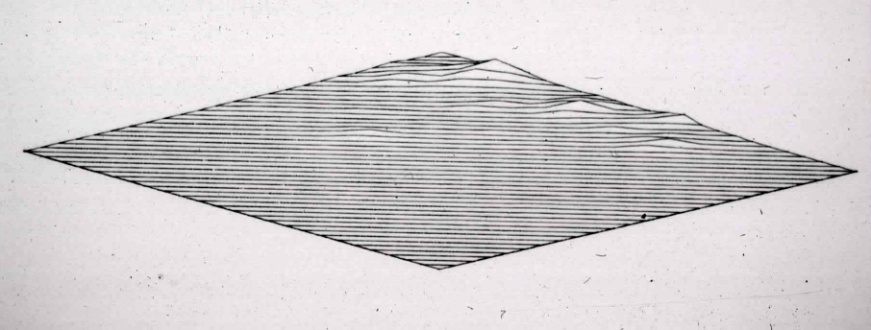 January Year 2
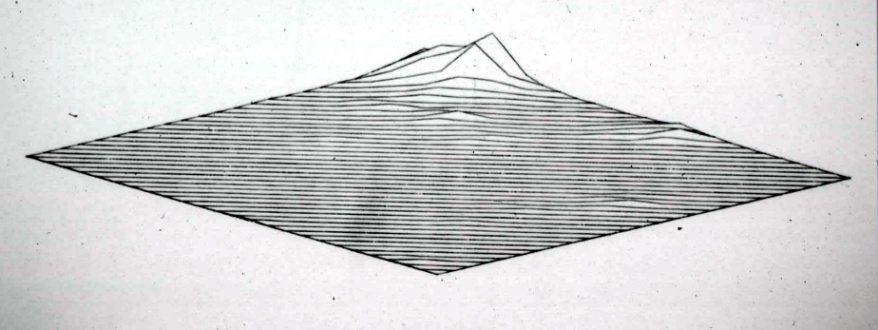 June Year 2
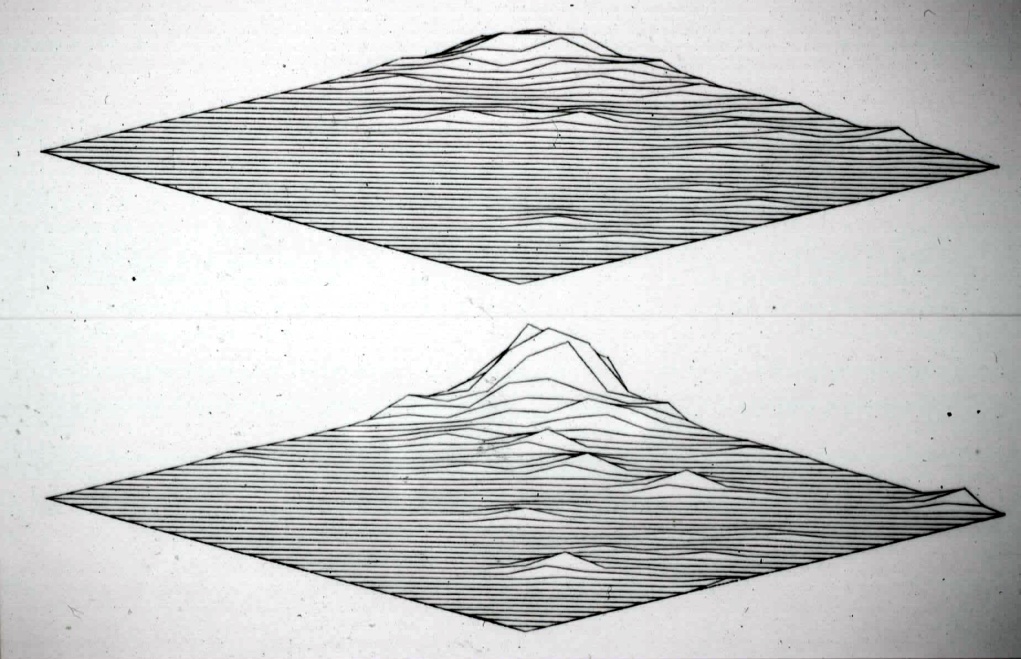 October Year 1 and September Year 2
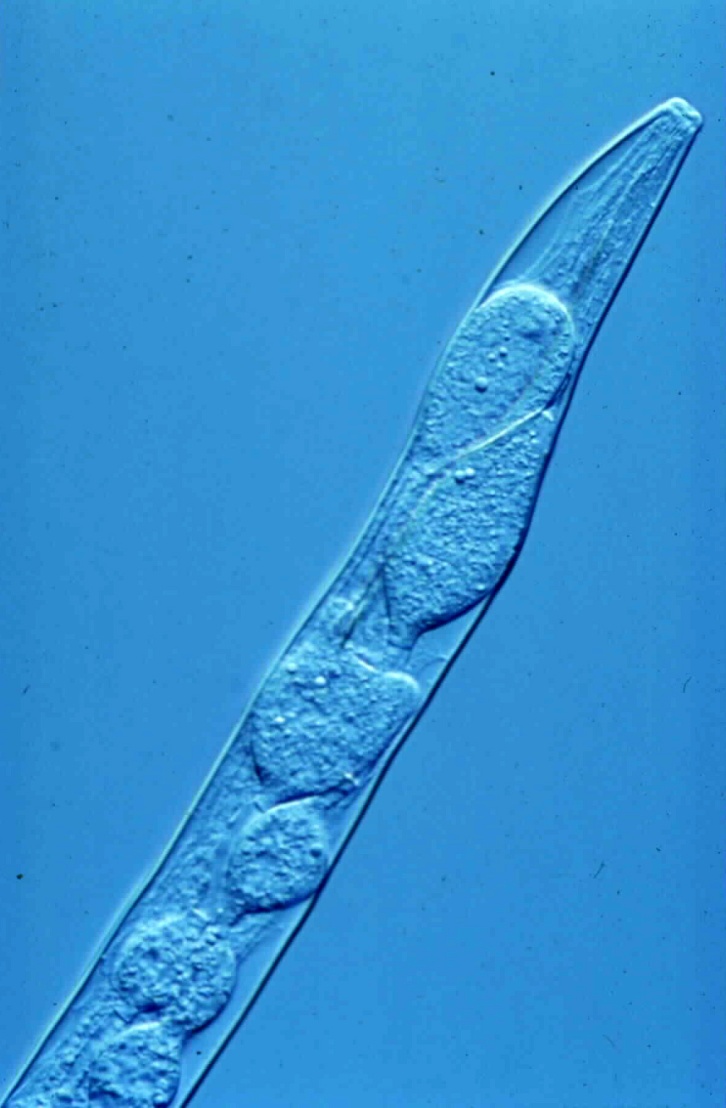 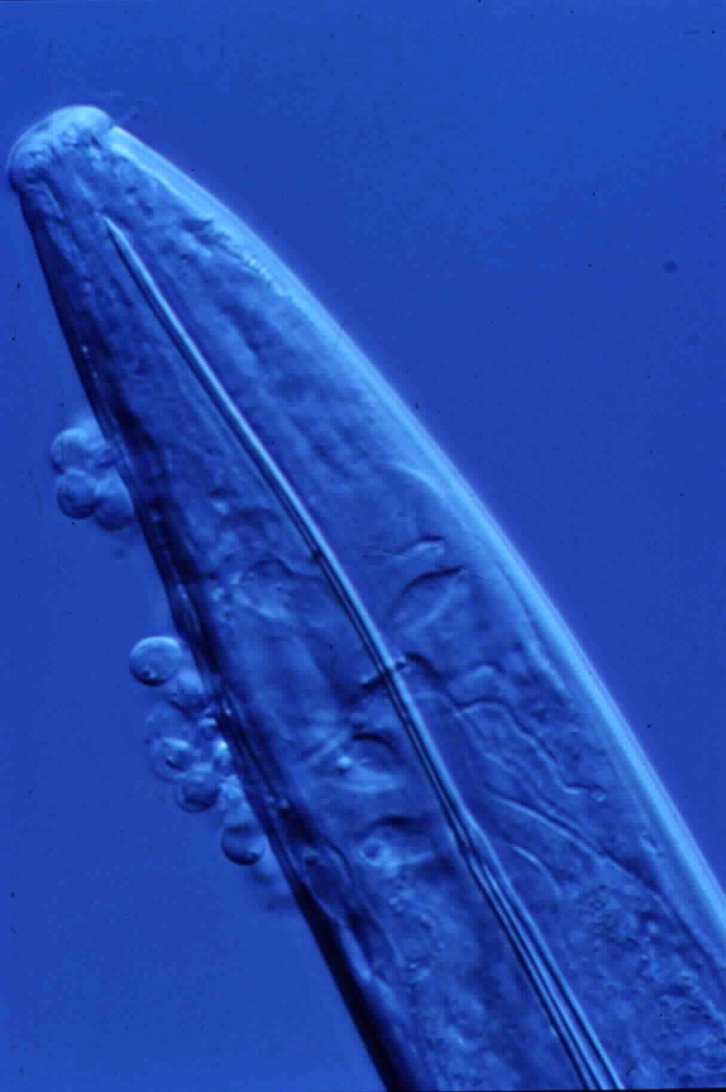 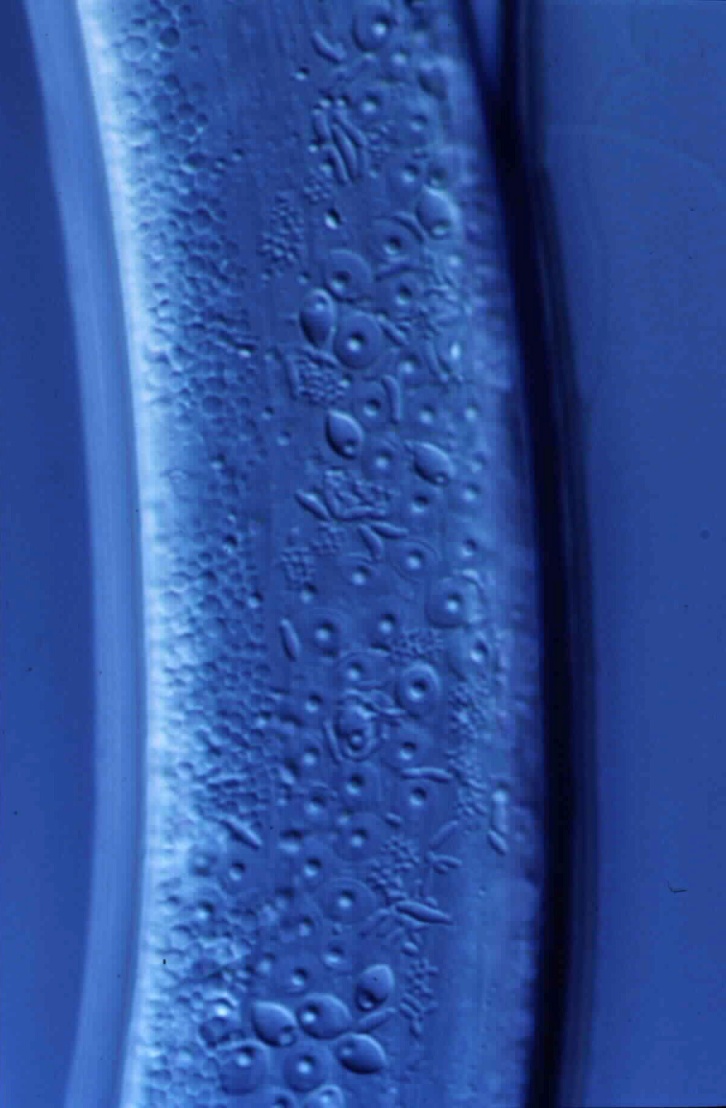 Catenaria anguillulae
zoosporangia
Catenaria anguillulae
encysted zoospores
Pasteuria penetrans
Several life stages
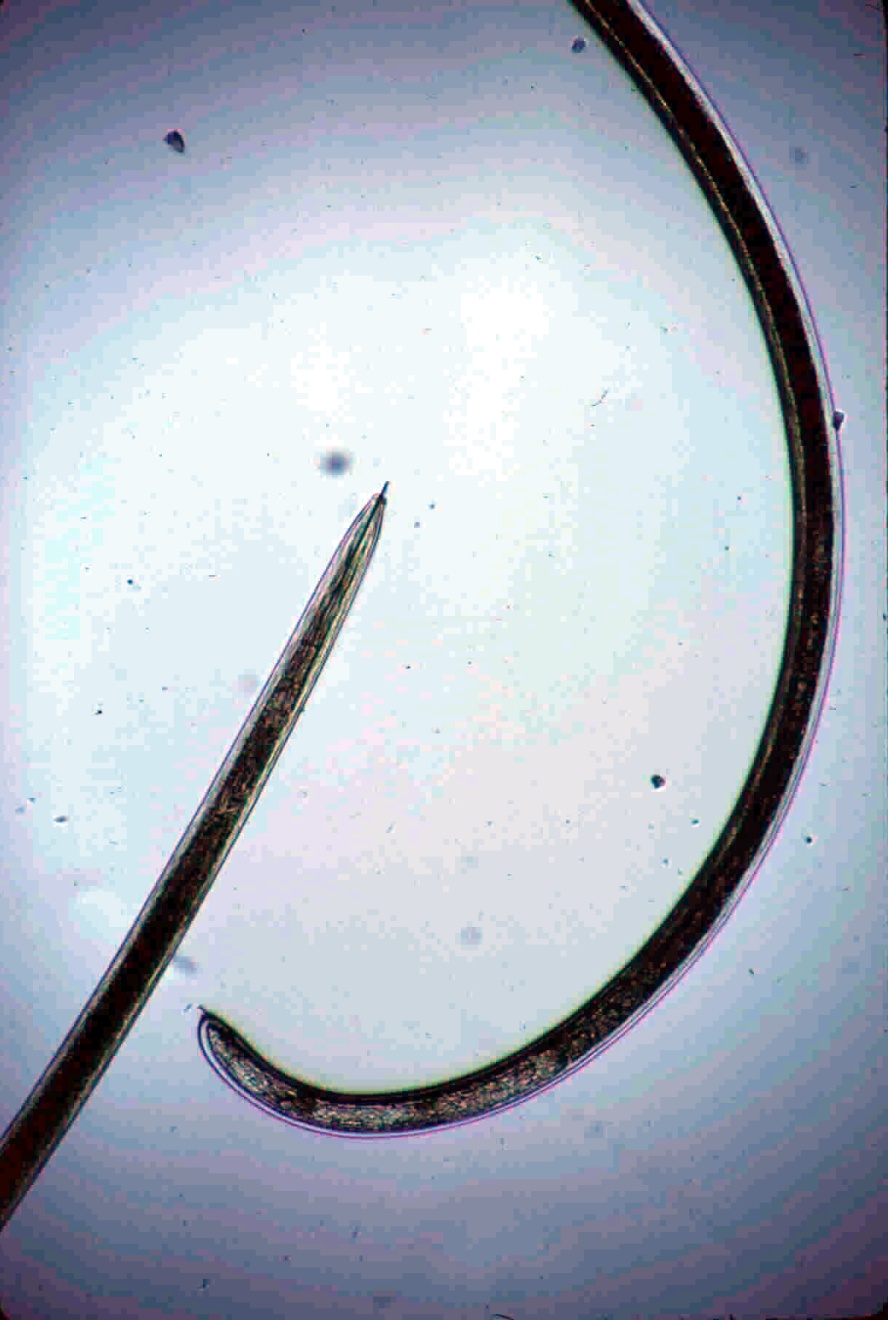 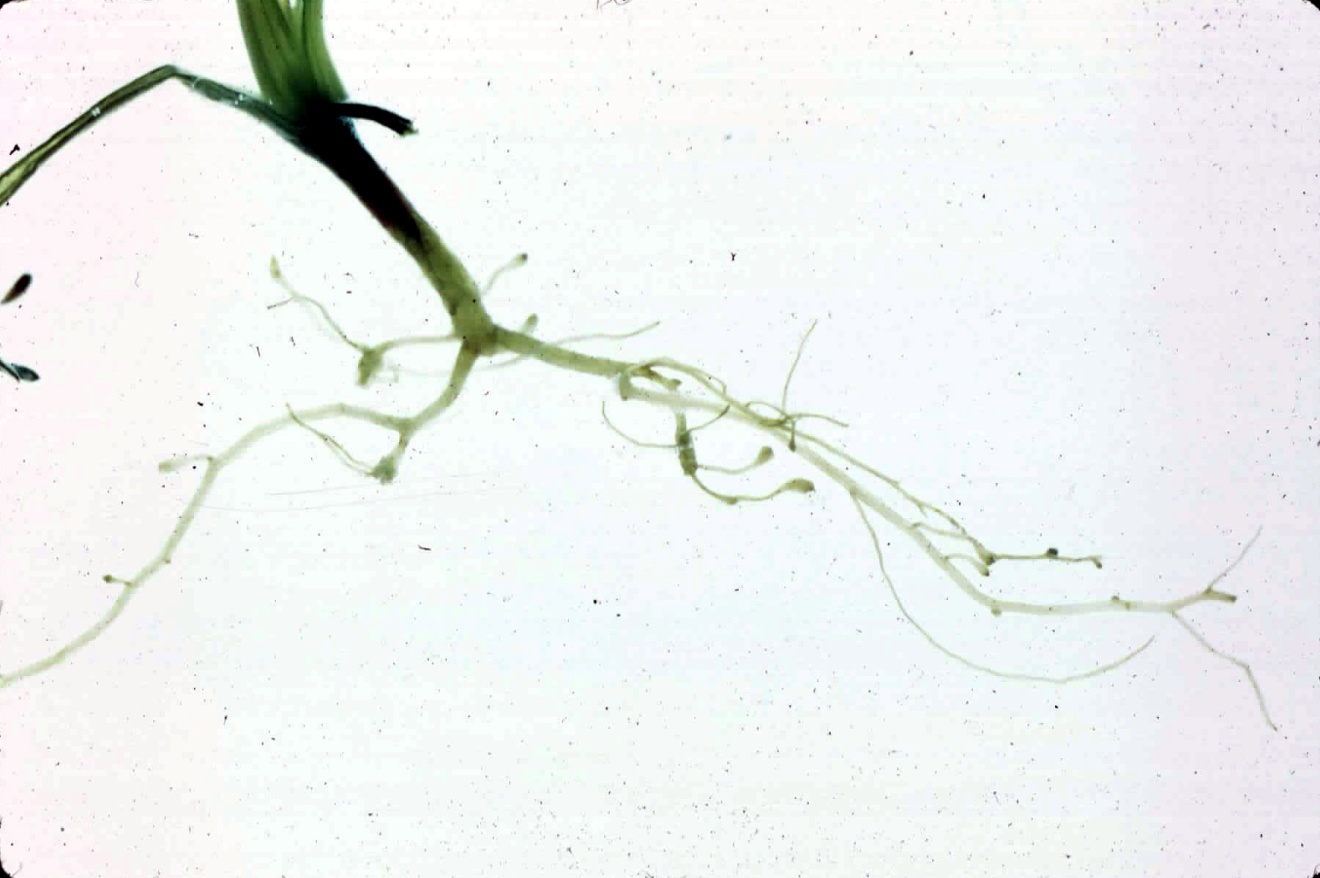 Longidorus africanus
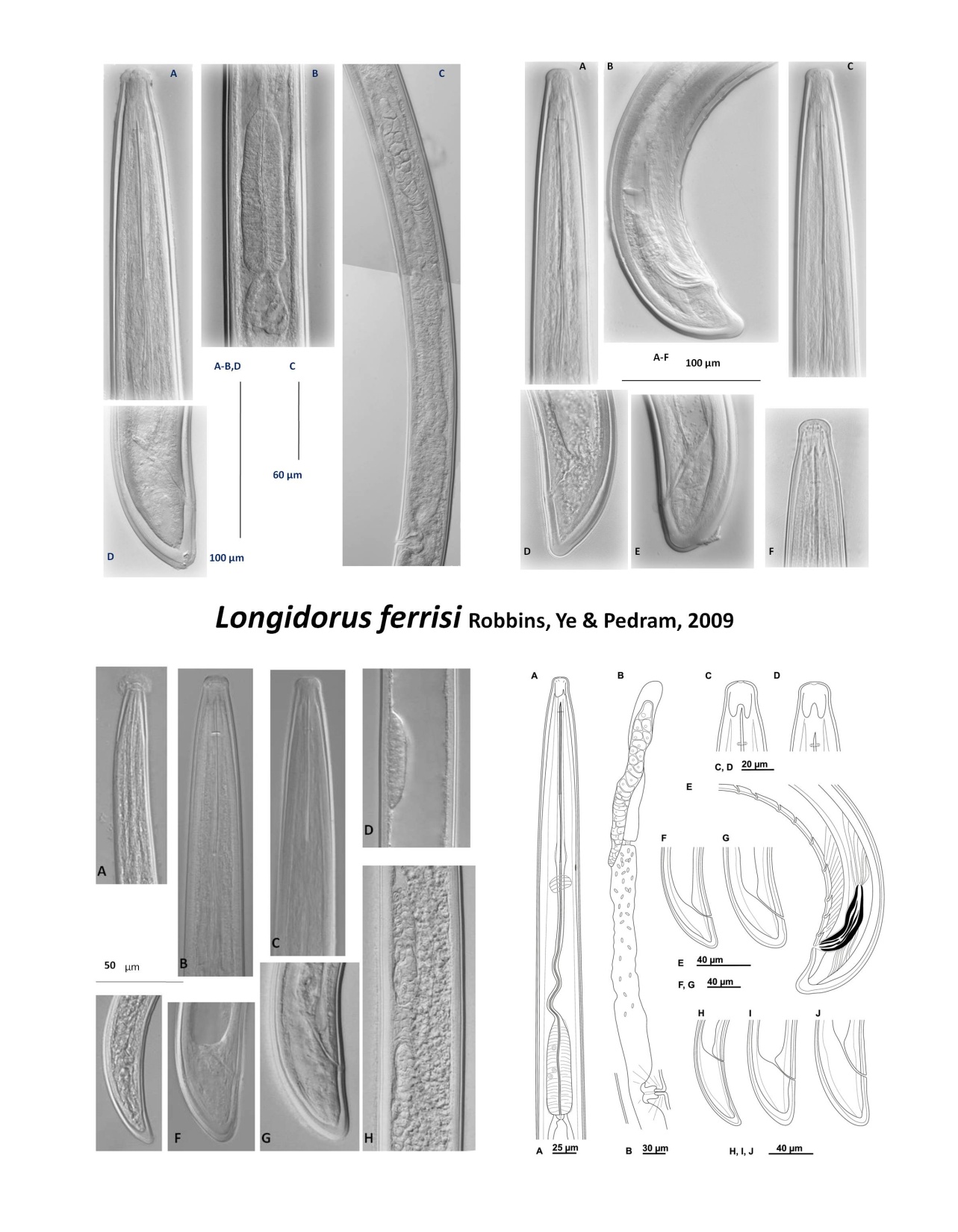 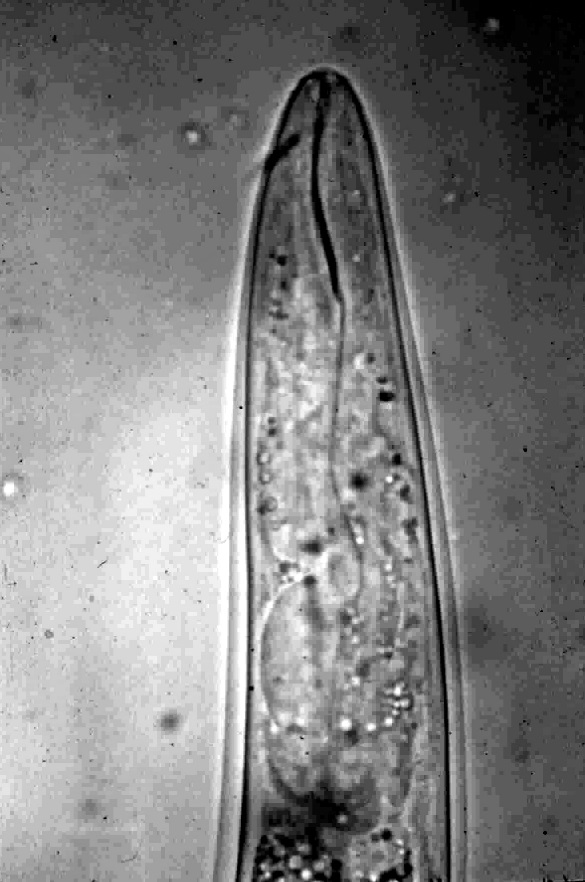 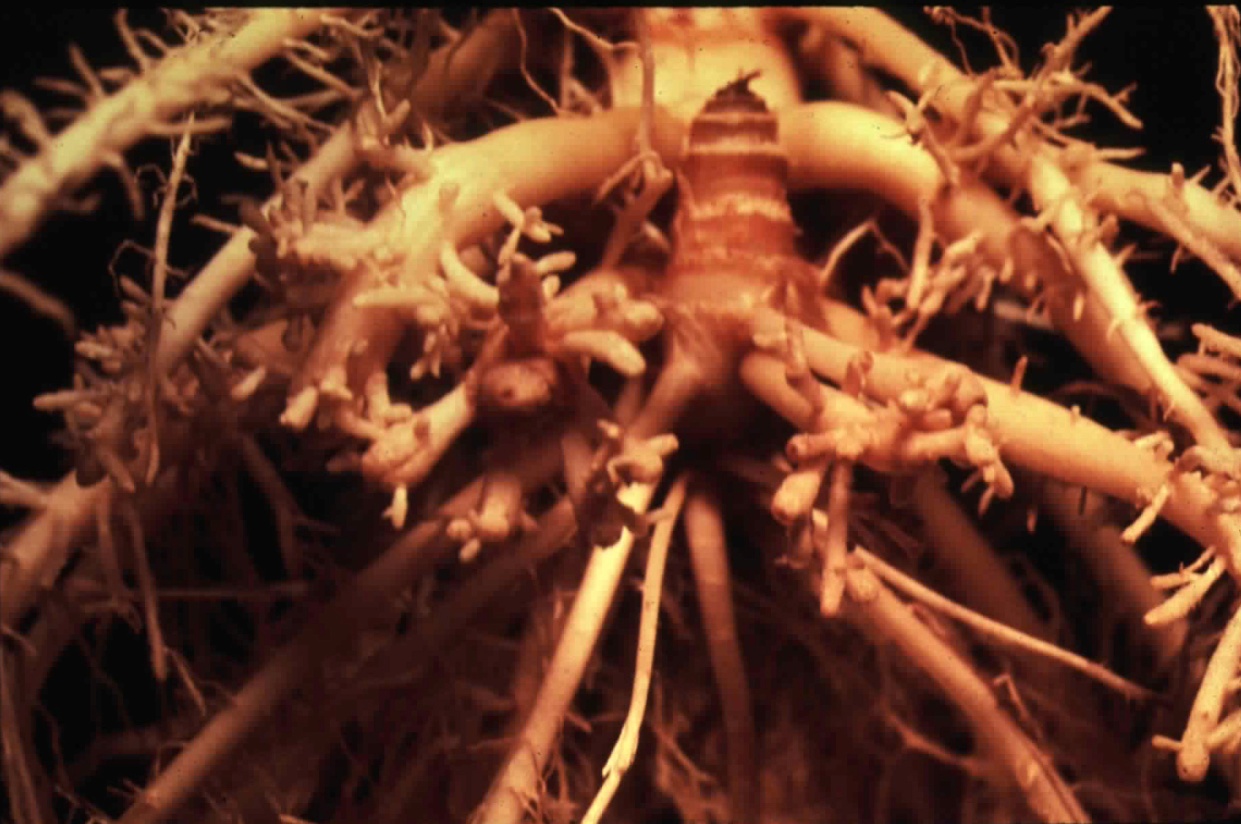 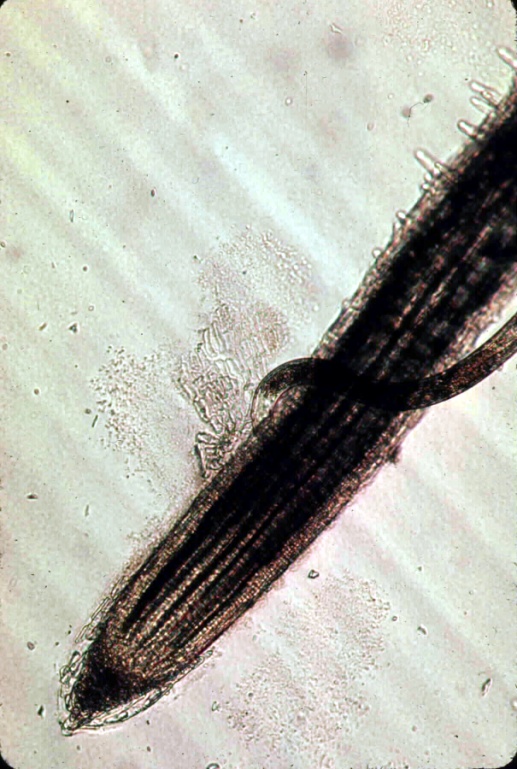 Onchiostyle
(Order
Triplonchida)
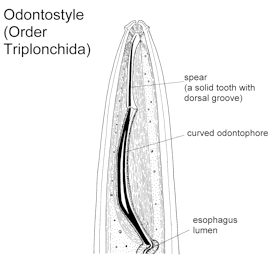 spear or onchium
(a solid tooth with 
dorsal groove)
Trichodoridae
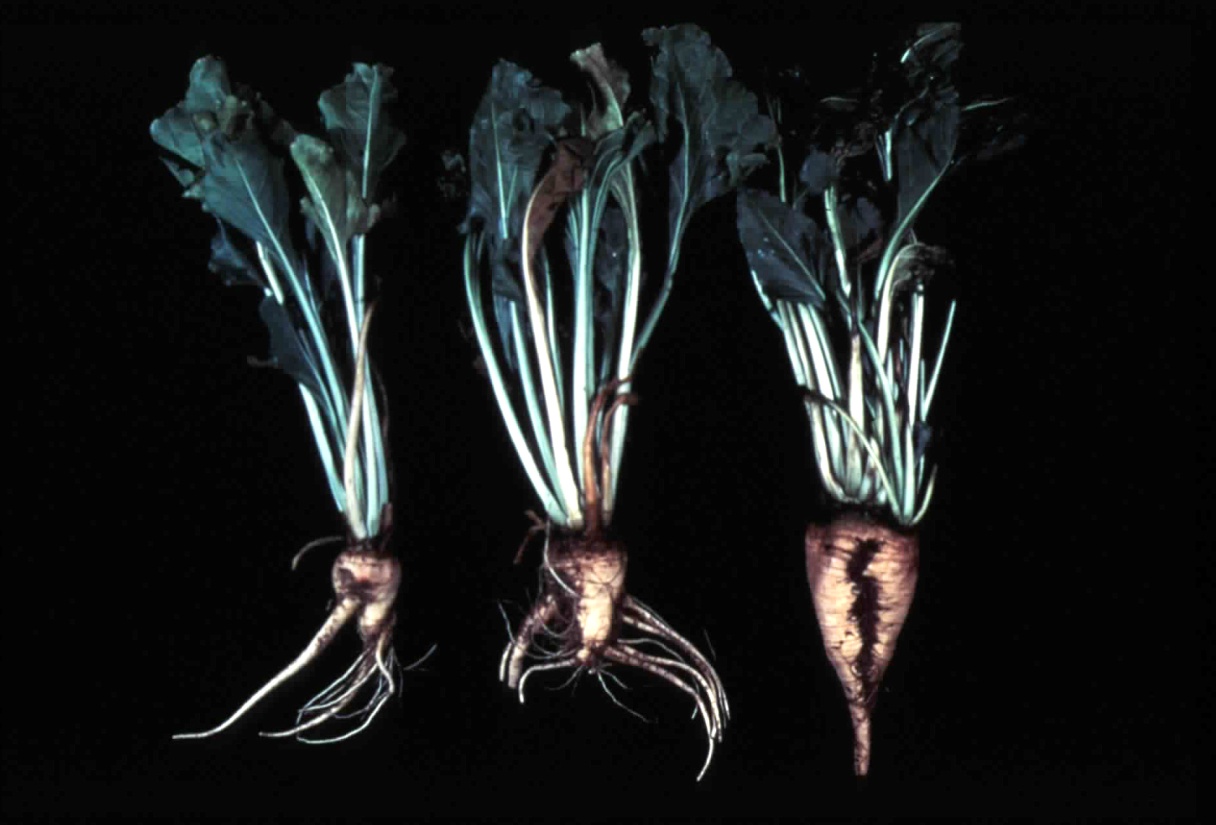 curved onchiophore
esophageal
lumen
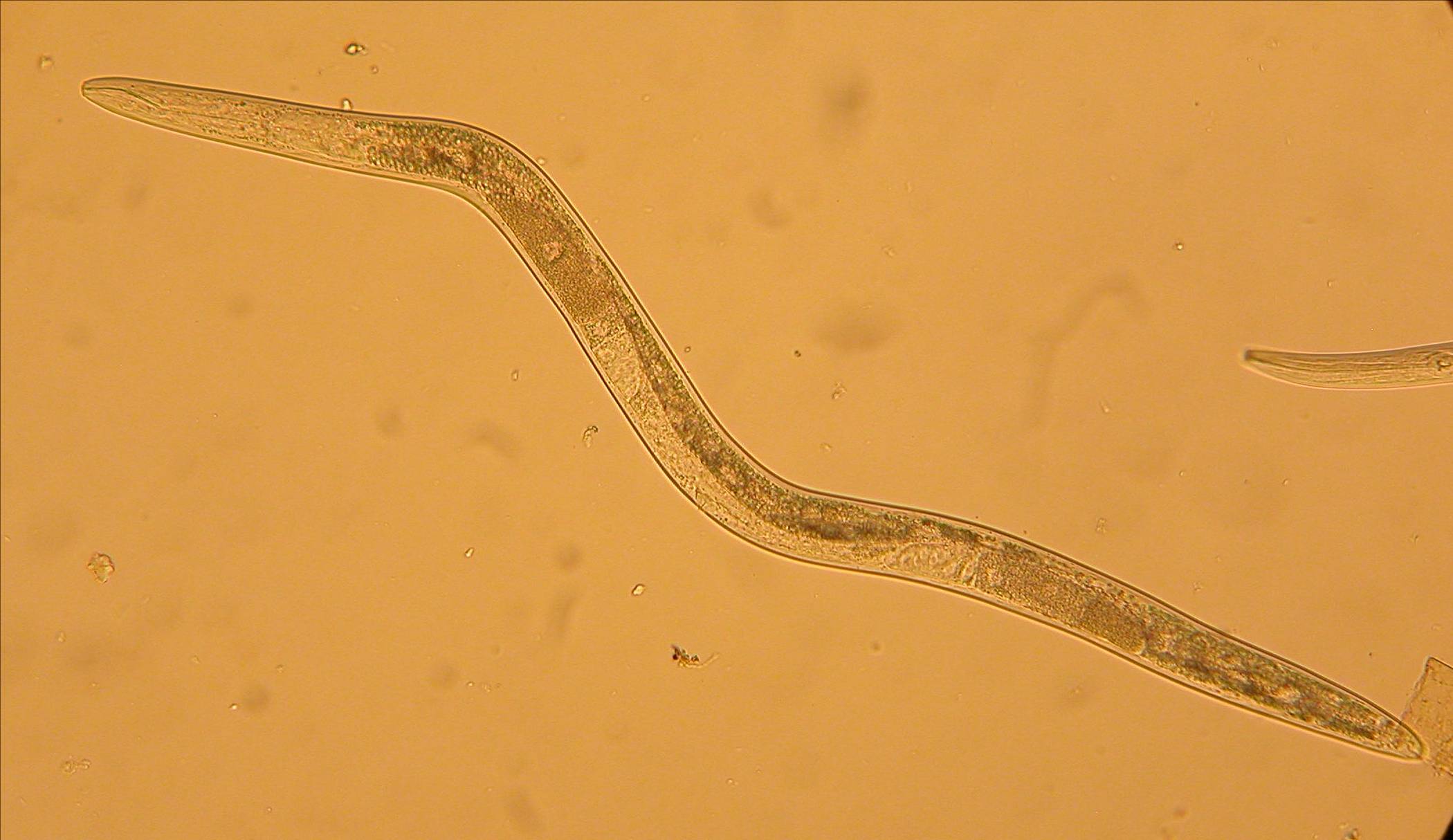 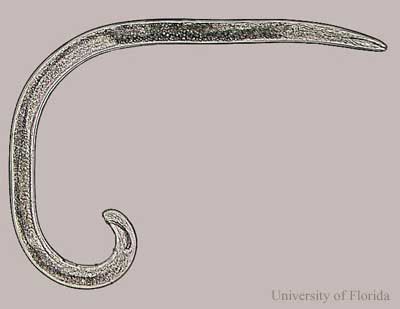 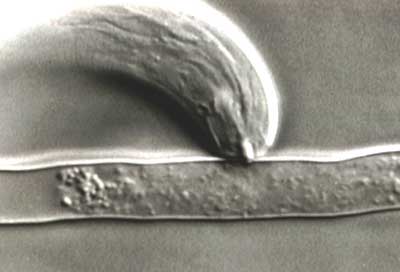 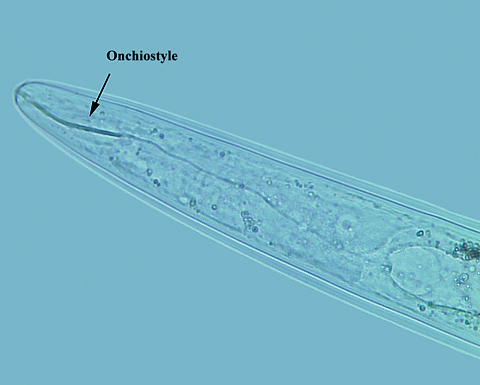 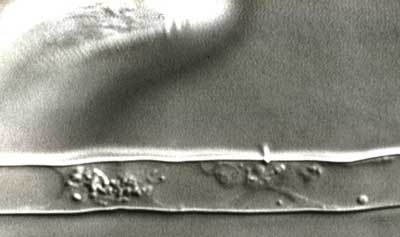 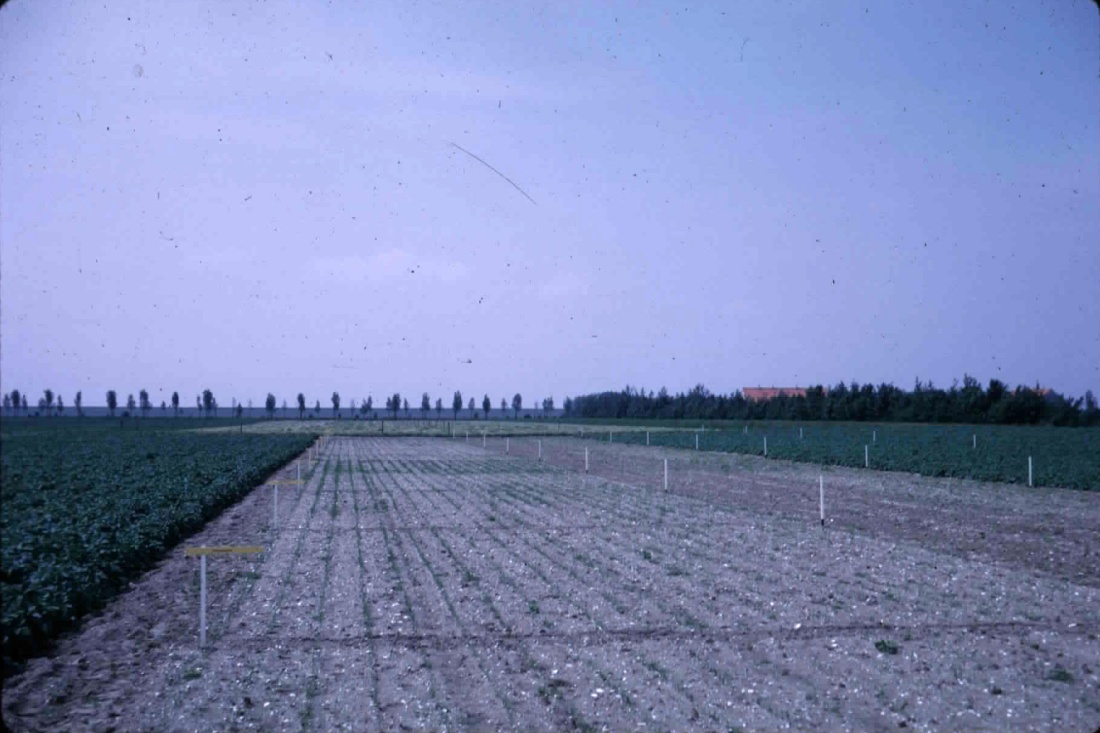 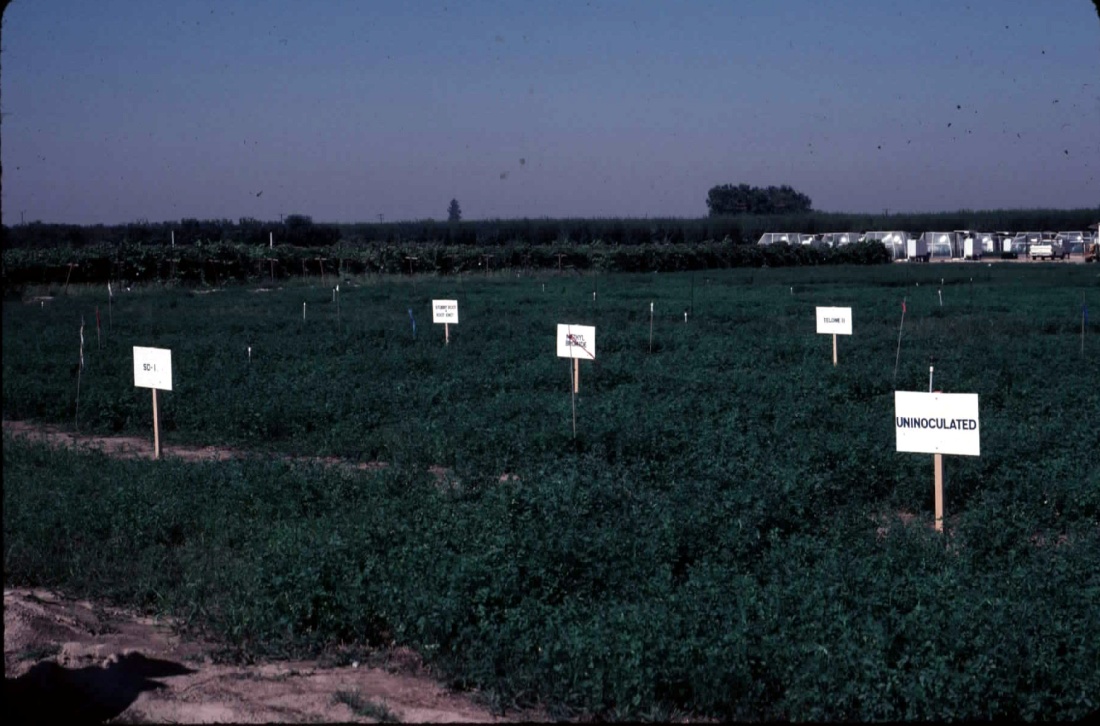 Trichodorus - onions
Trichodorus – alfalfa stand decline
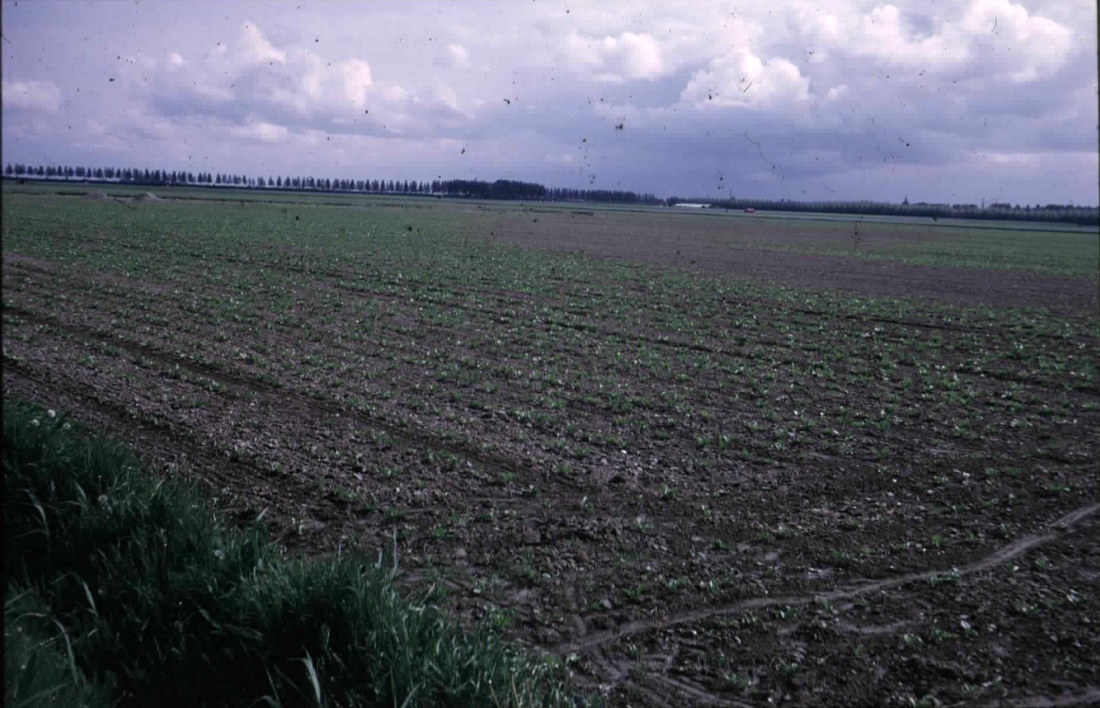 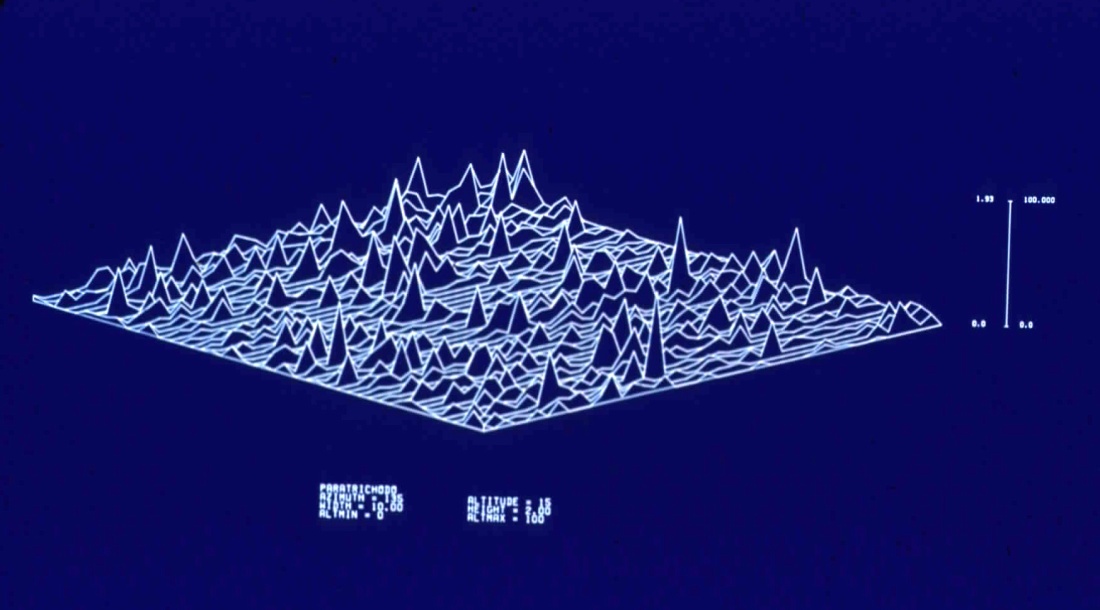 Trichodorus – spatial pattern
Trichodorus - sugarbeet
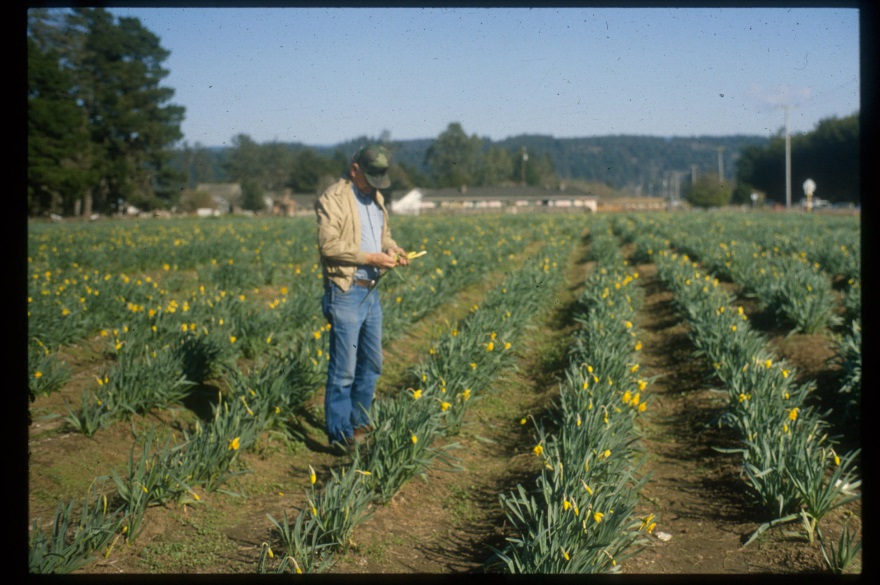 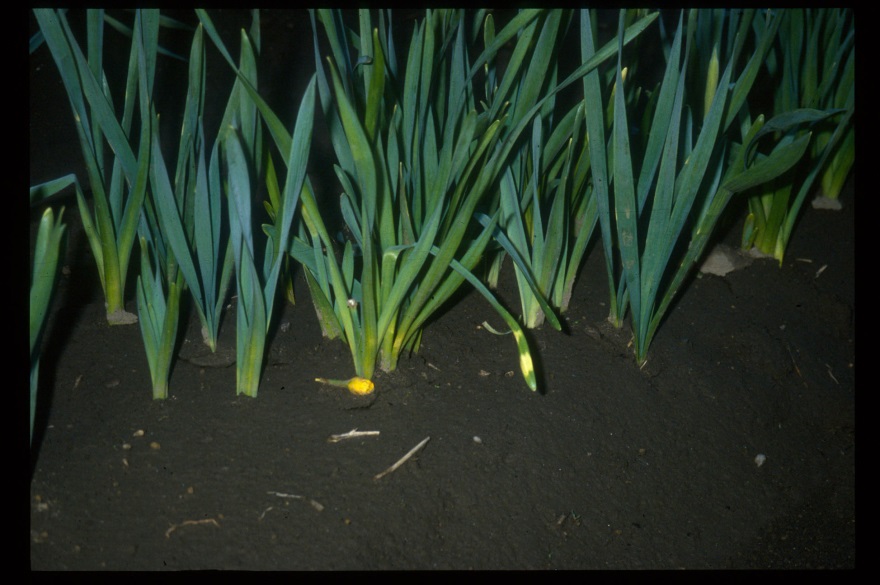 Easter lily bulb field, Del Norte County
Pratylenchus penetrans reduces rate
 of bulb enlargement
Pratylenchus
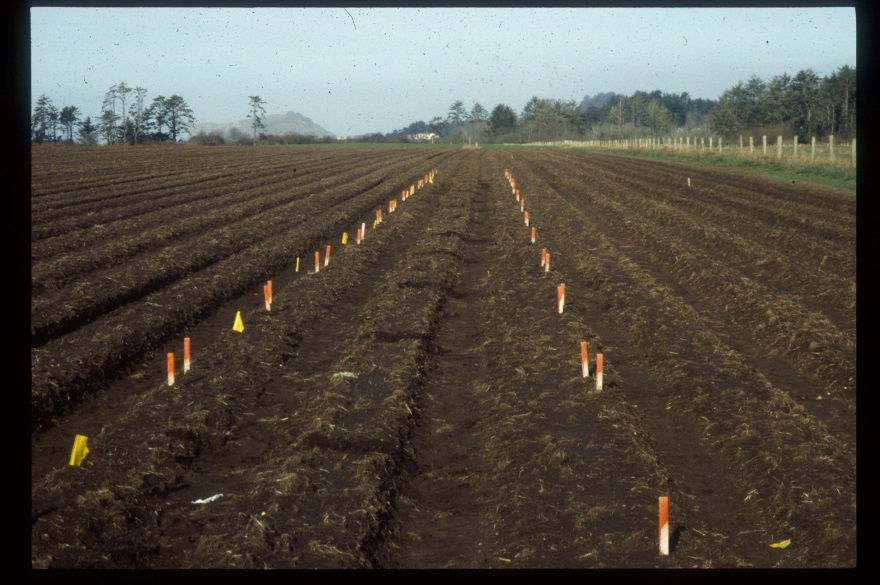 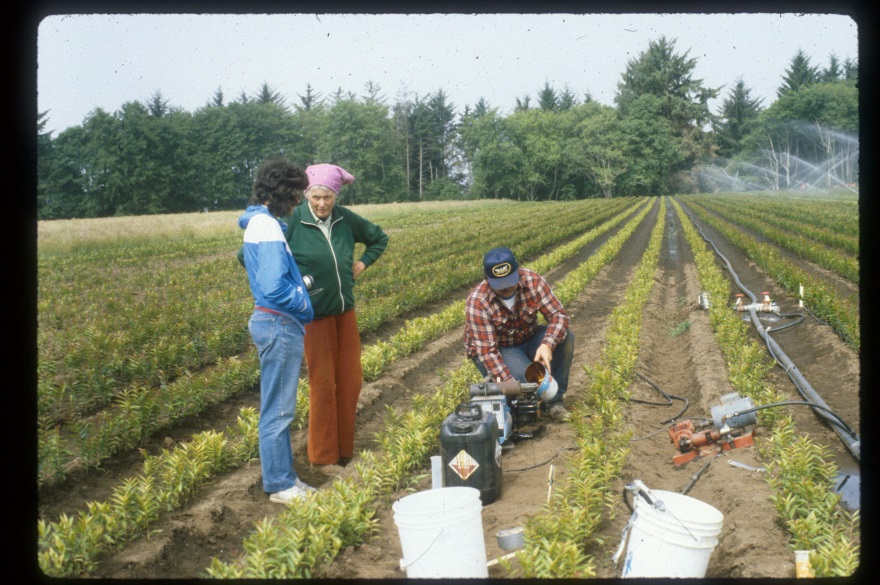 Nematicide application through
 irrigation system
Nematicide trial for P. penetrans control
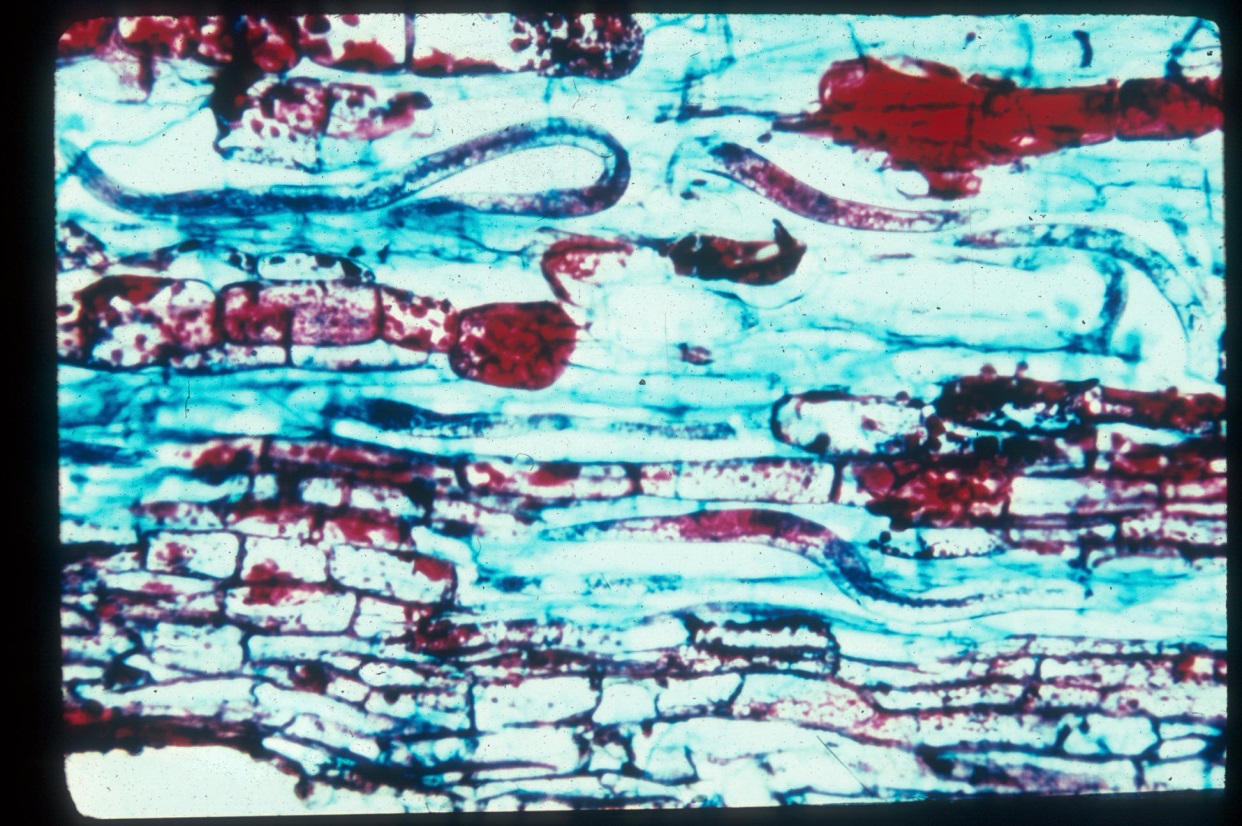 Pratylenchus
and necrosis
in root cortex
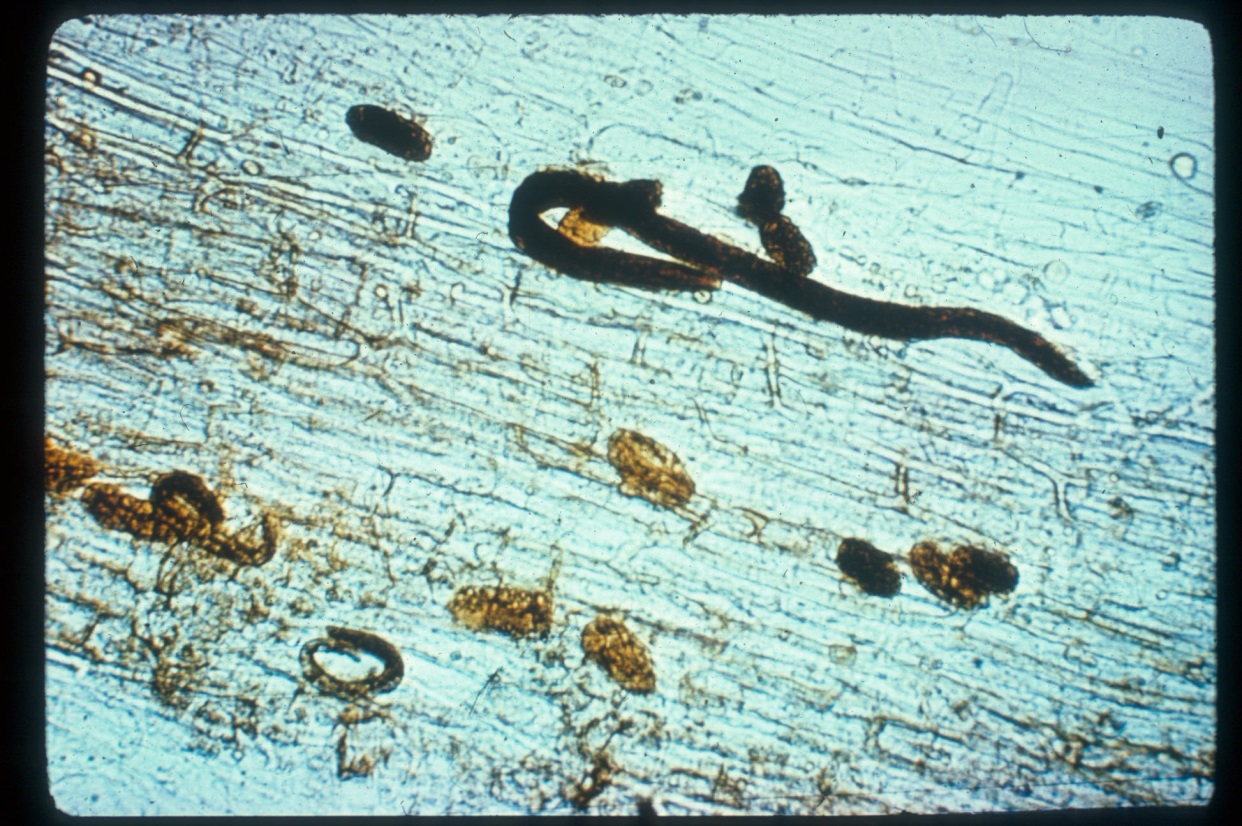 Pratylenchus damage
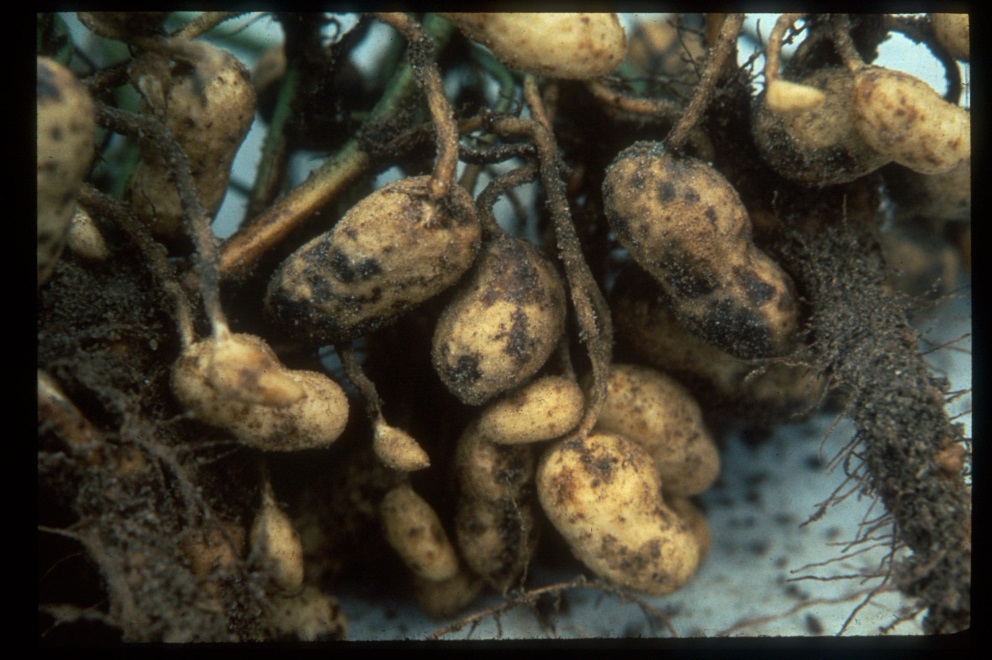 Peanut pod distortion and lesions
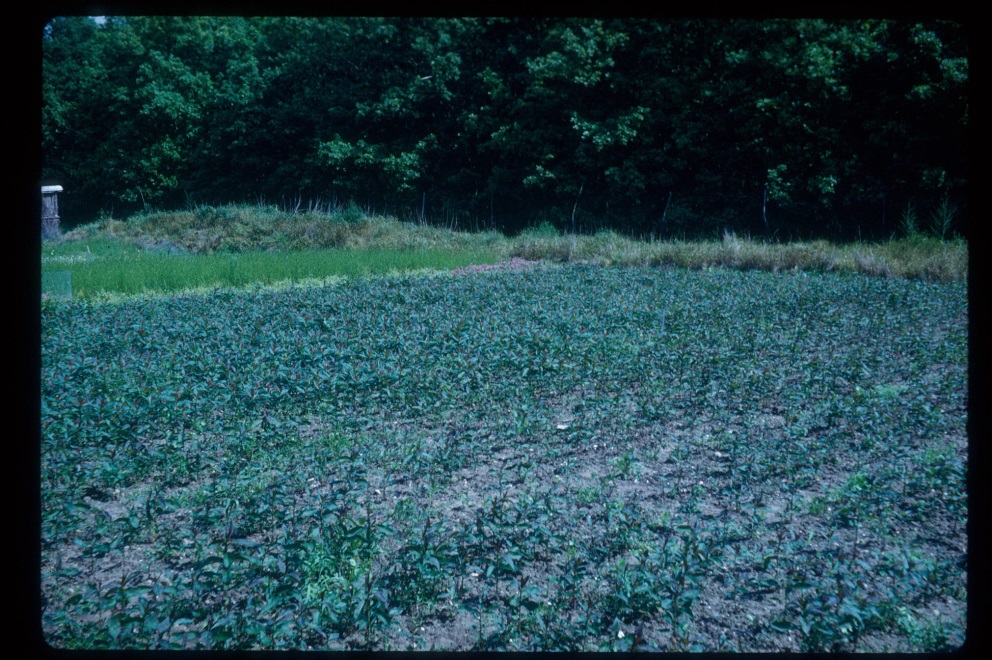 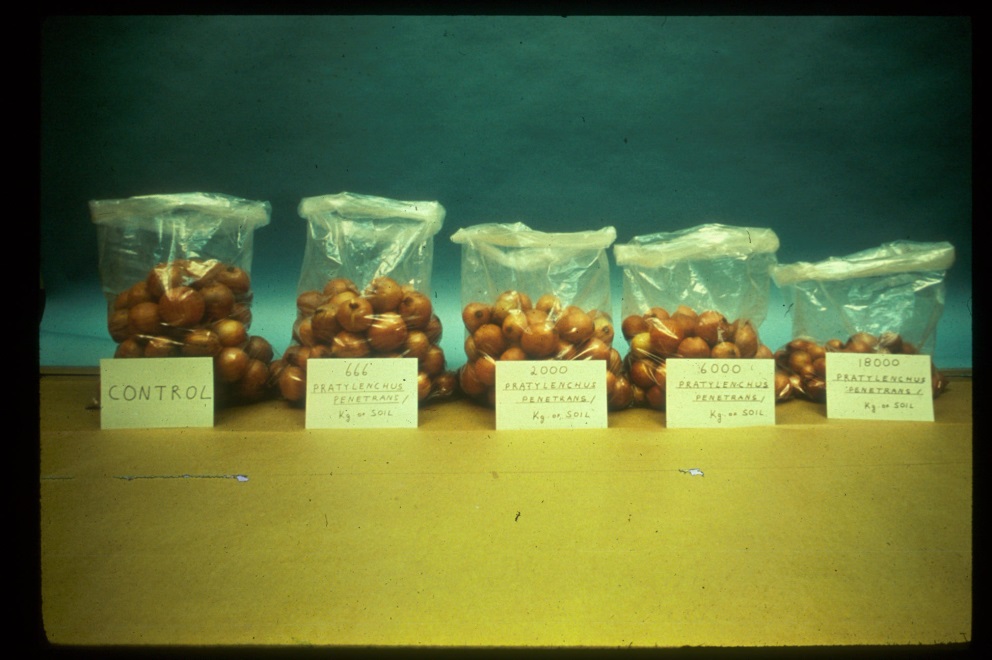 Patchy growth in relation to
 P. penetrans densities
Onion yields in relation to P. penetrans densities
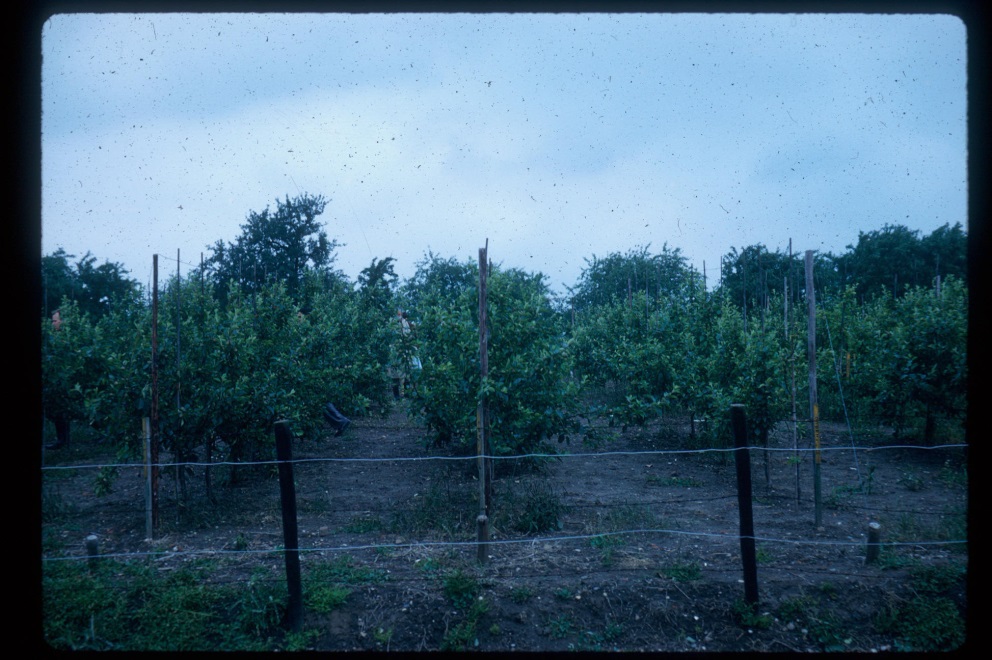 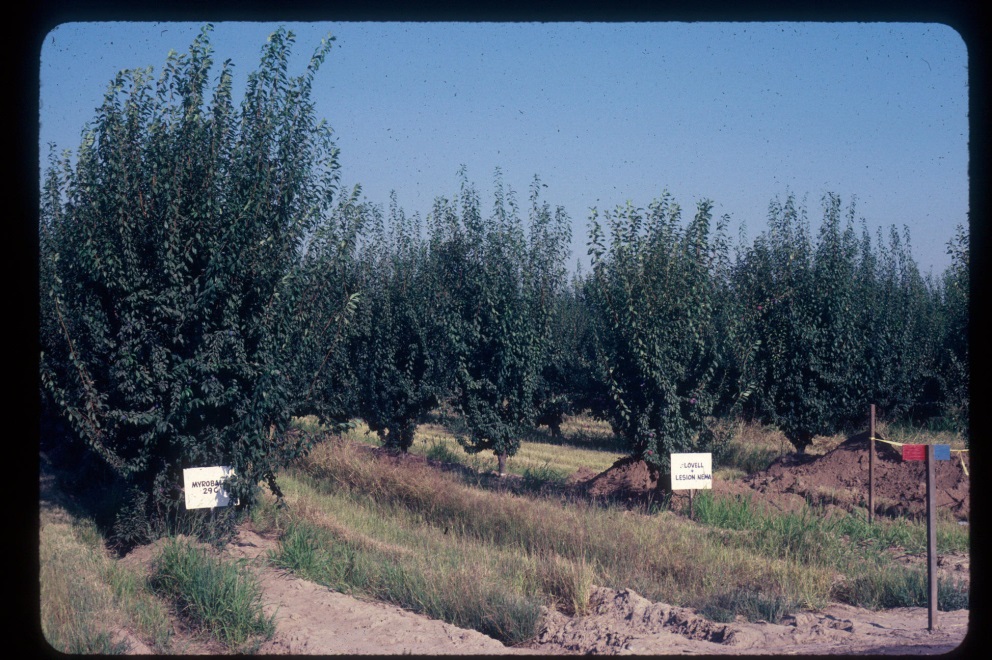 Apple replant problem; P. penetrans, Netherlands
Plum rootstock trial for P. vulnus,
 California
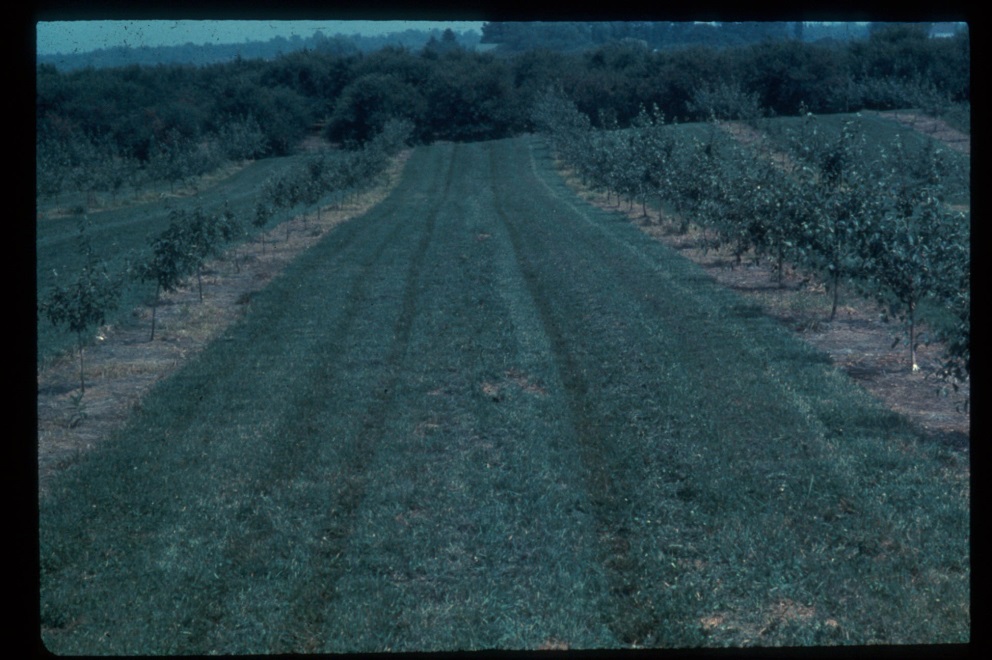 Apple replant problem (left); P. penetrans, New York
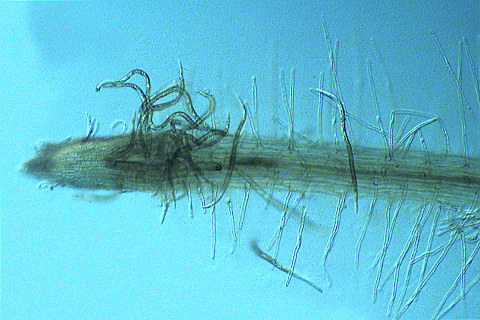 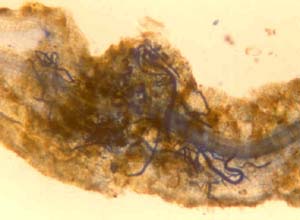 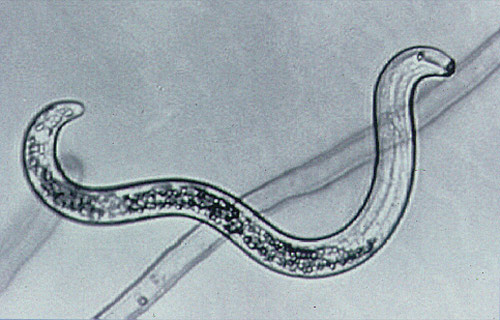 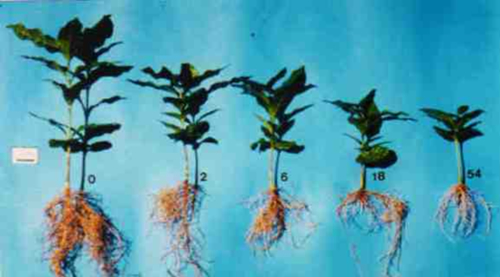 Pratylenchus
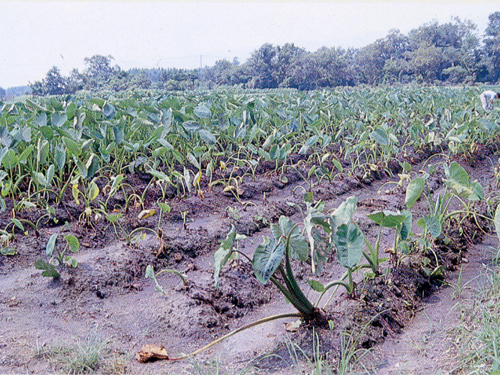 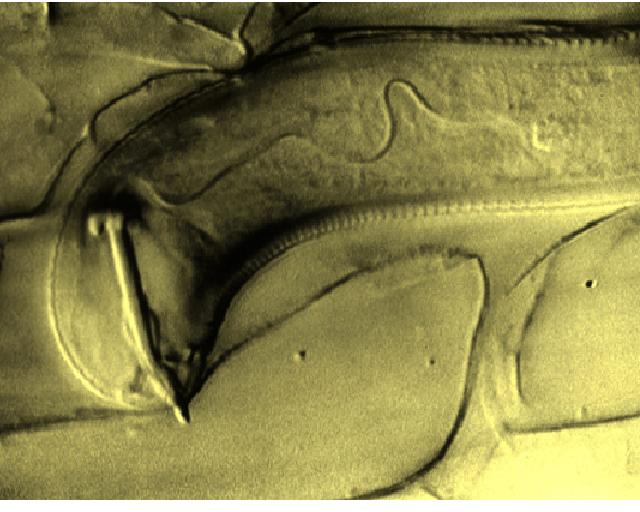 Rotylenchulus y Nacobbus (y otros)
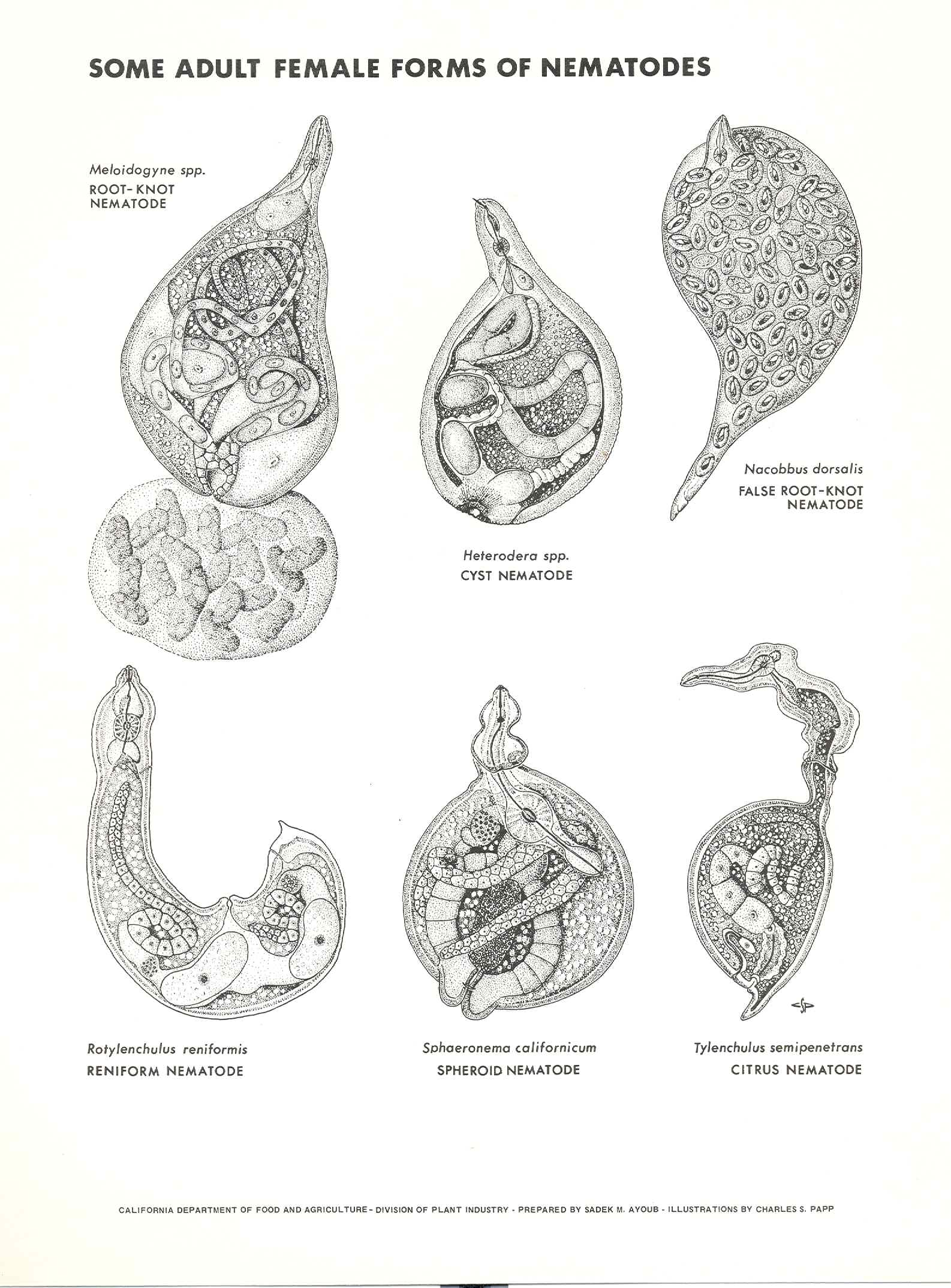 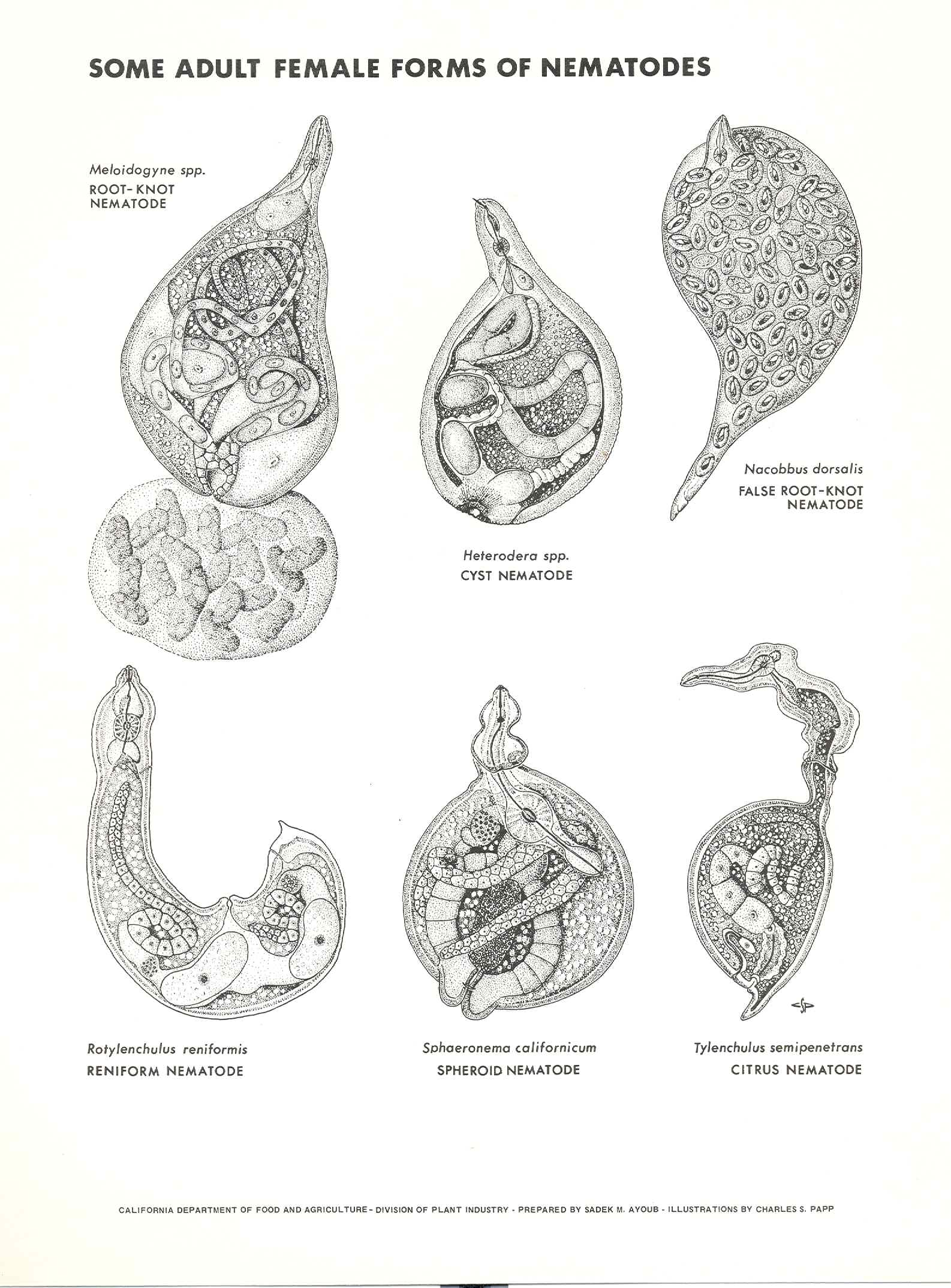 Nacobbus aberrans
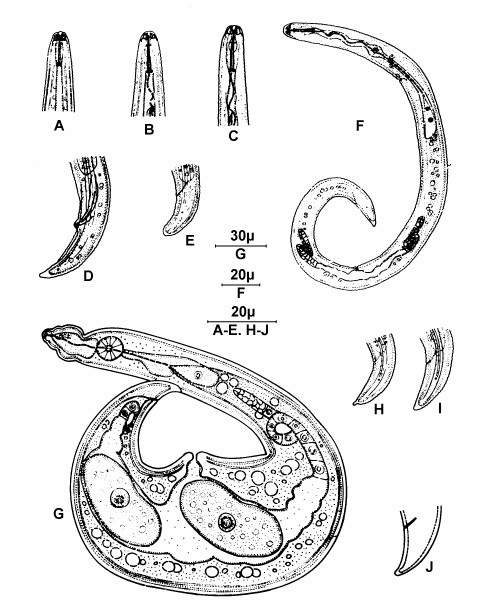 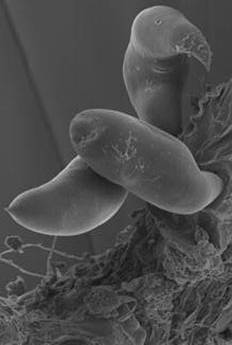 Rotylenchulus reniformis
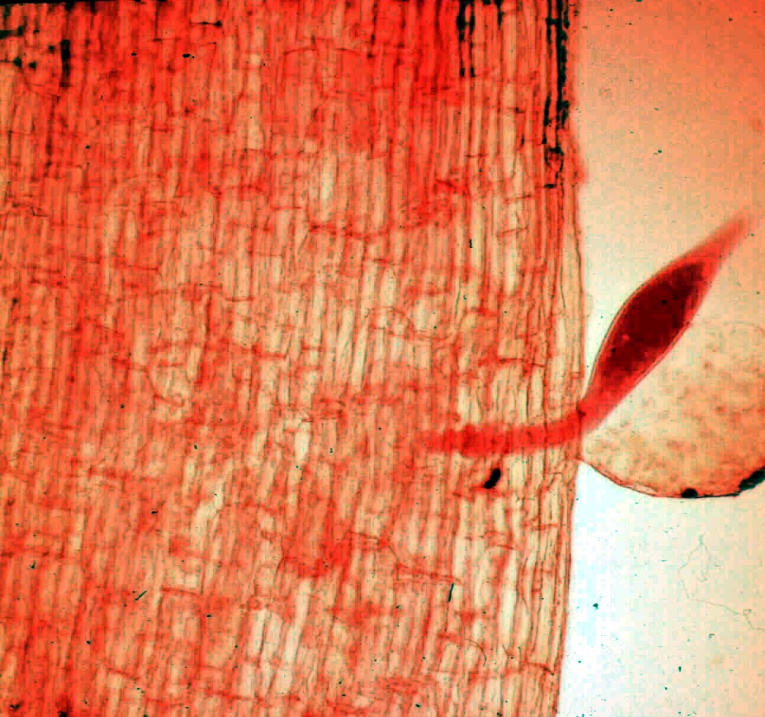 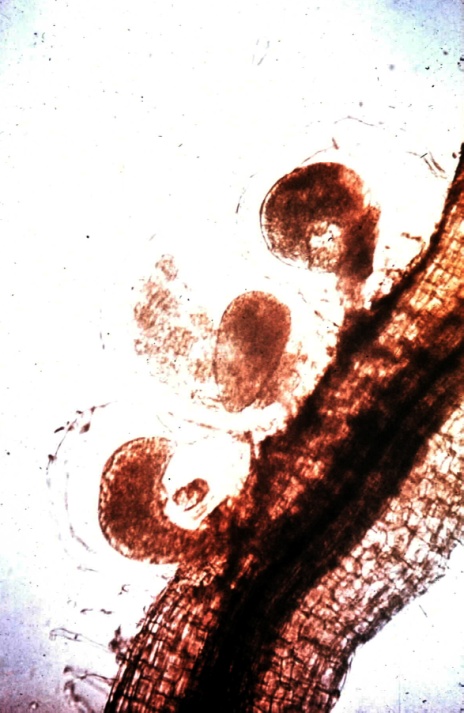 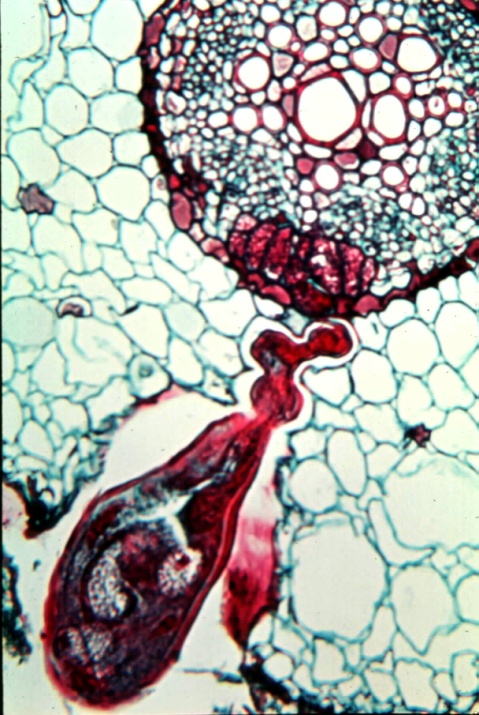 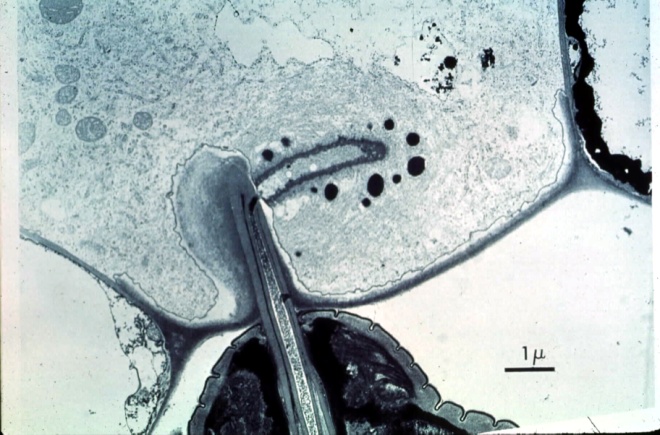 Rotylenchulus reniformis
- cotton
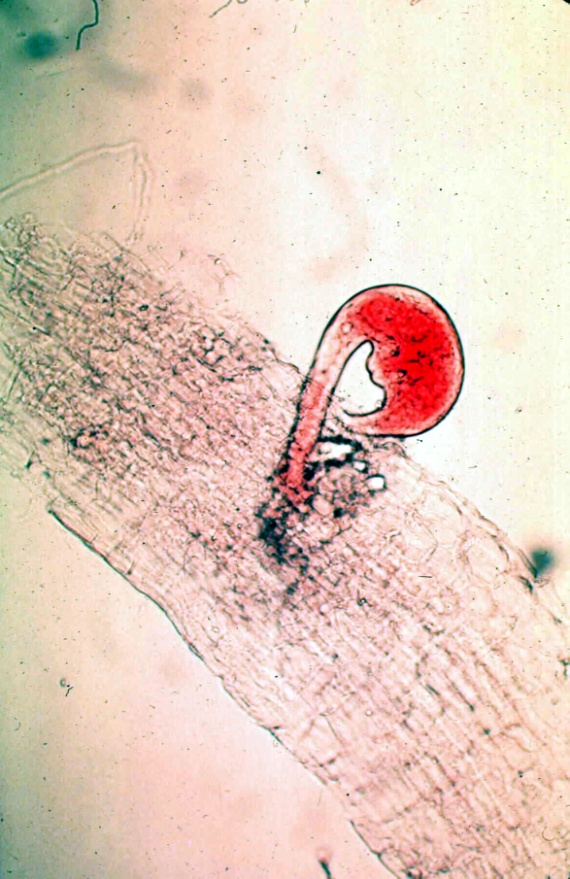 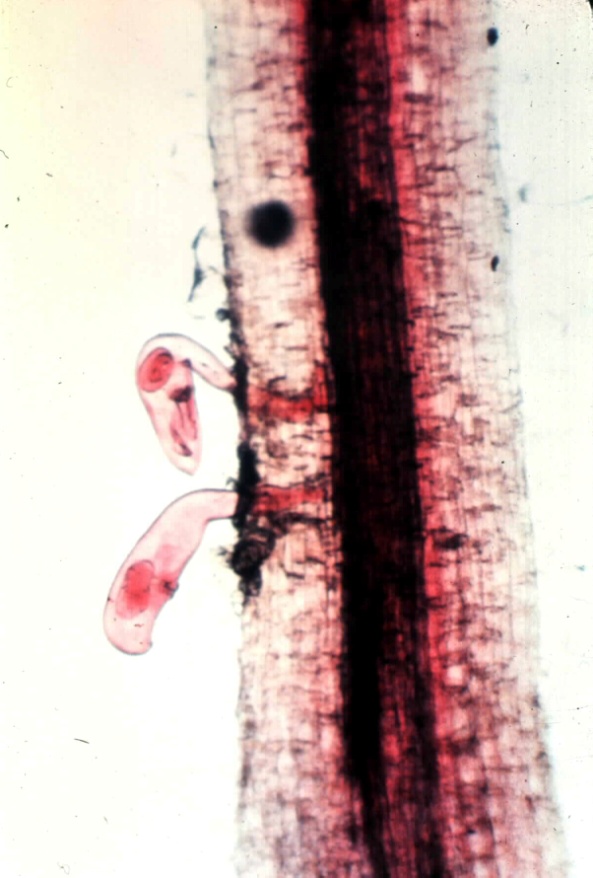 R. reniformis
- cowpea
R. reniformis
- soybean
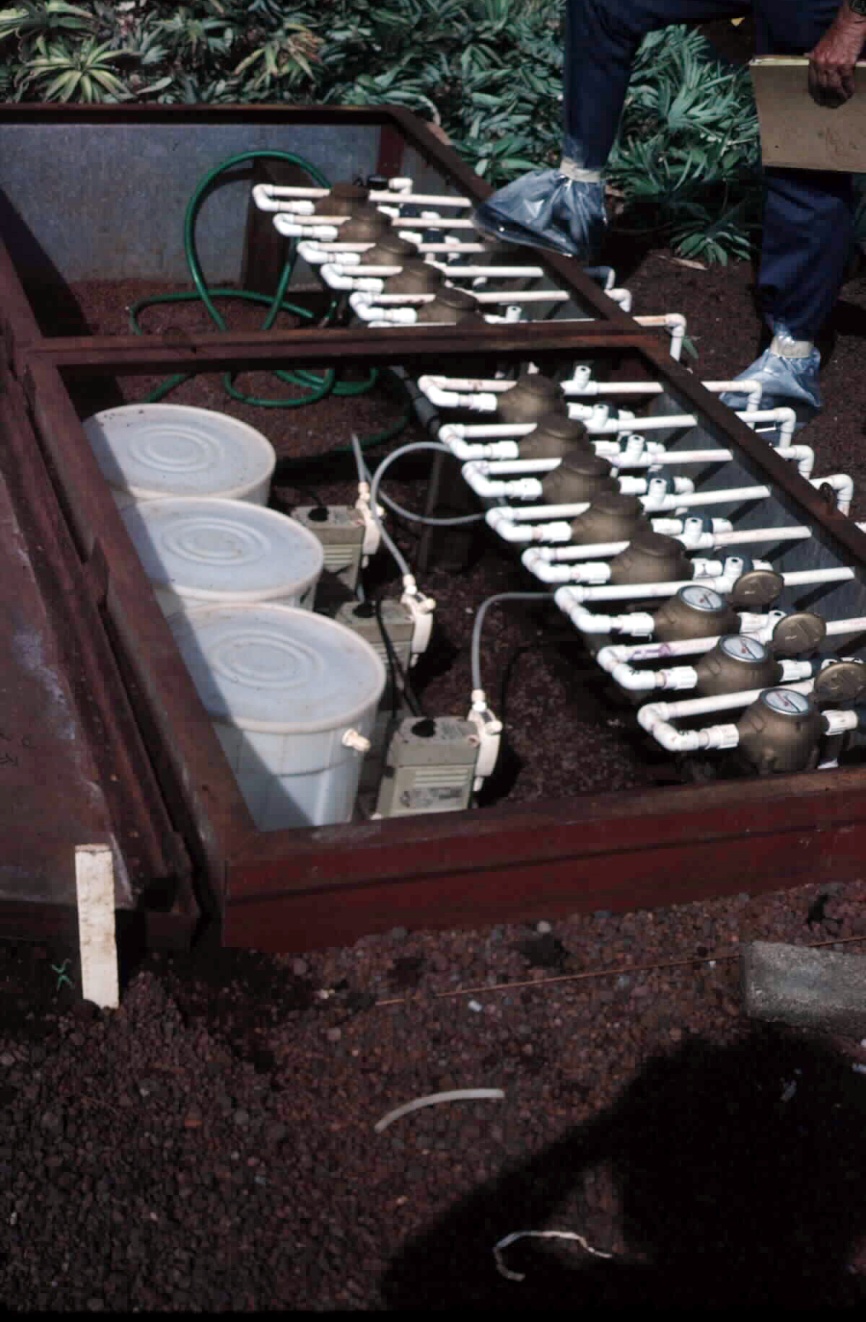 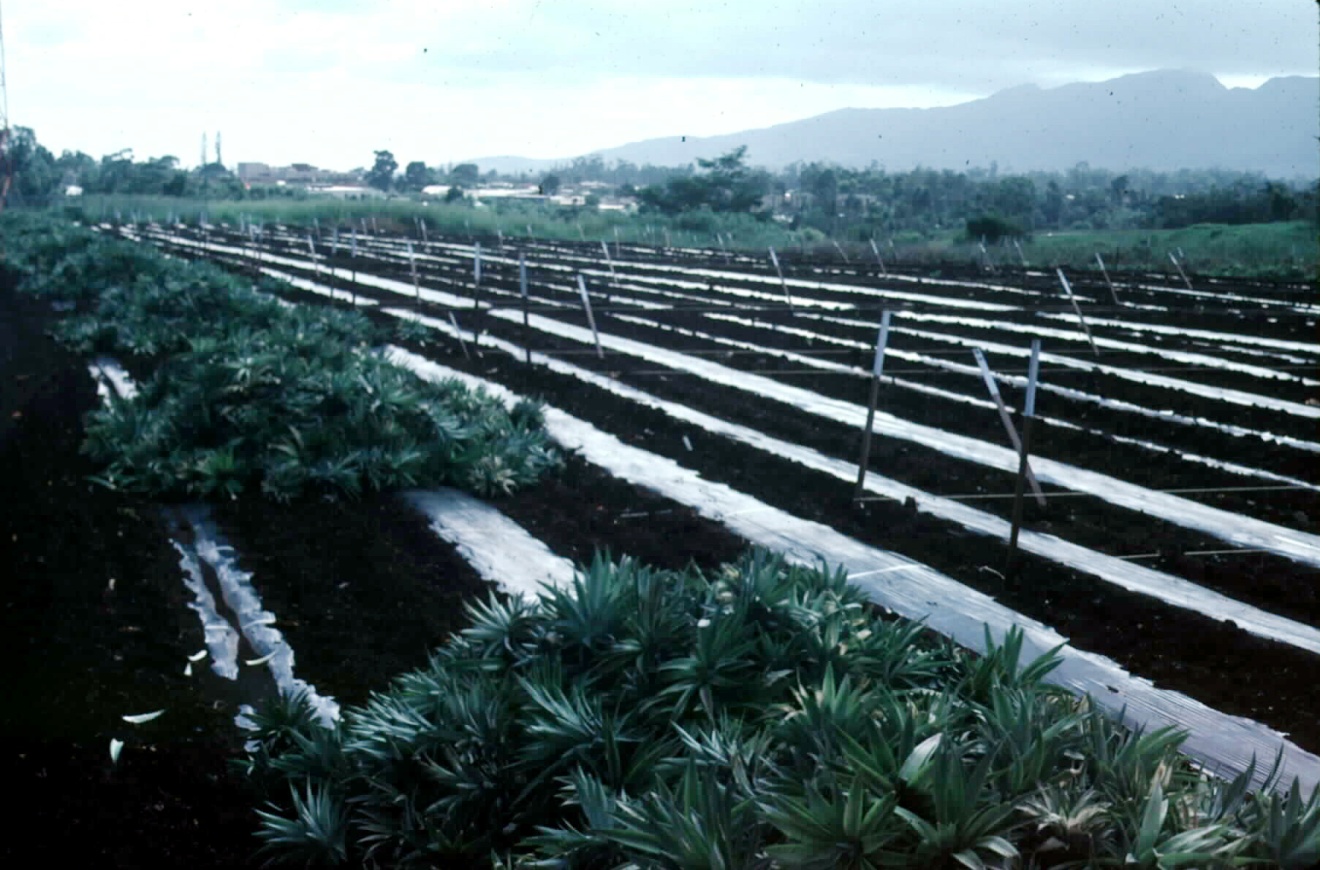 Rotylenchulus reniformis
- nematicide trial, pineapple, Hawaii
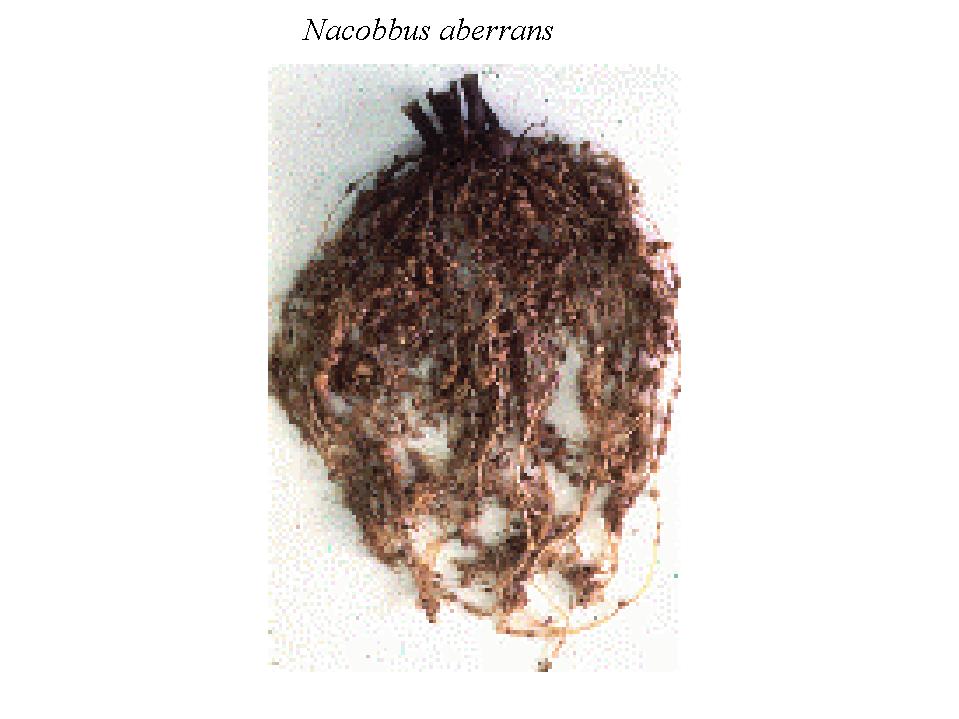 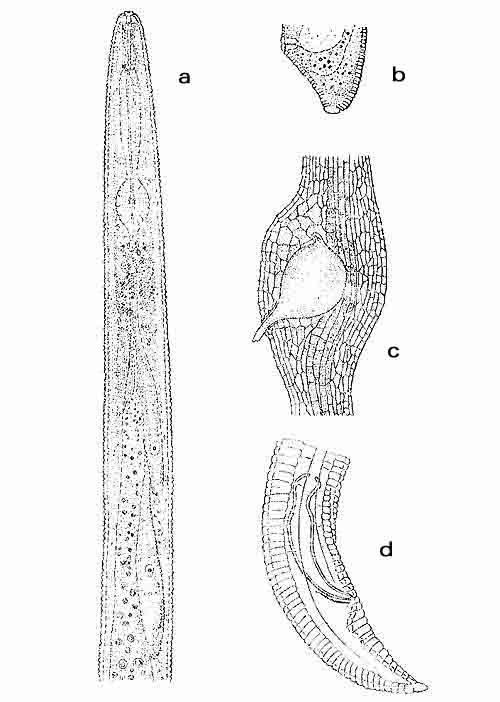 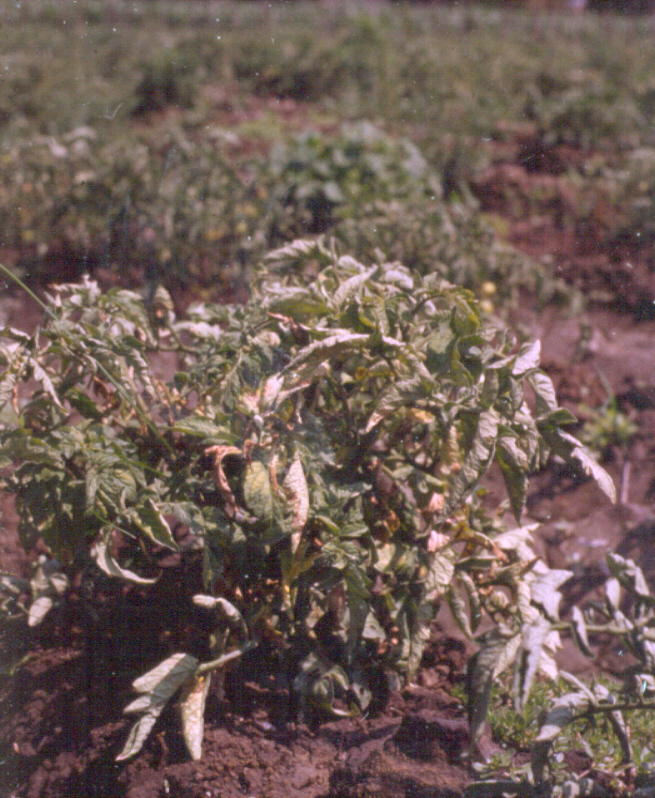 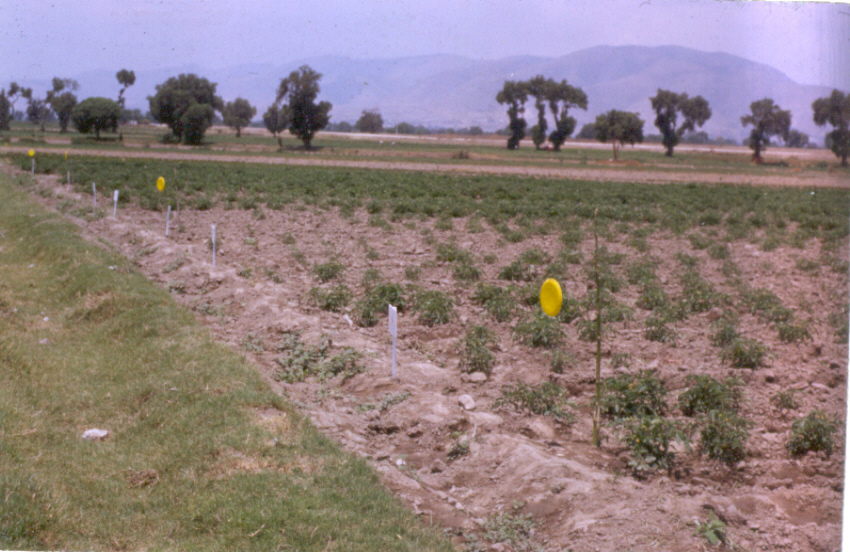 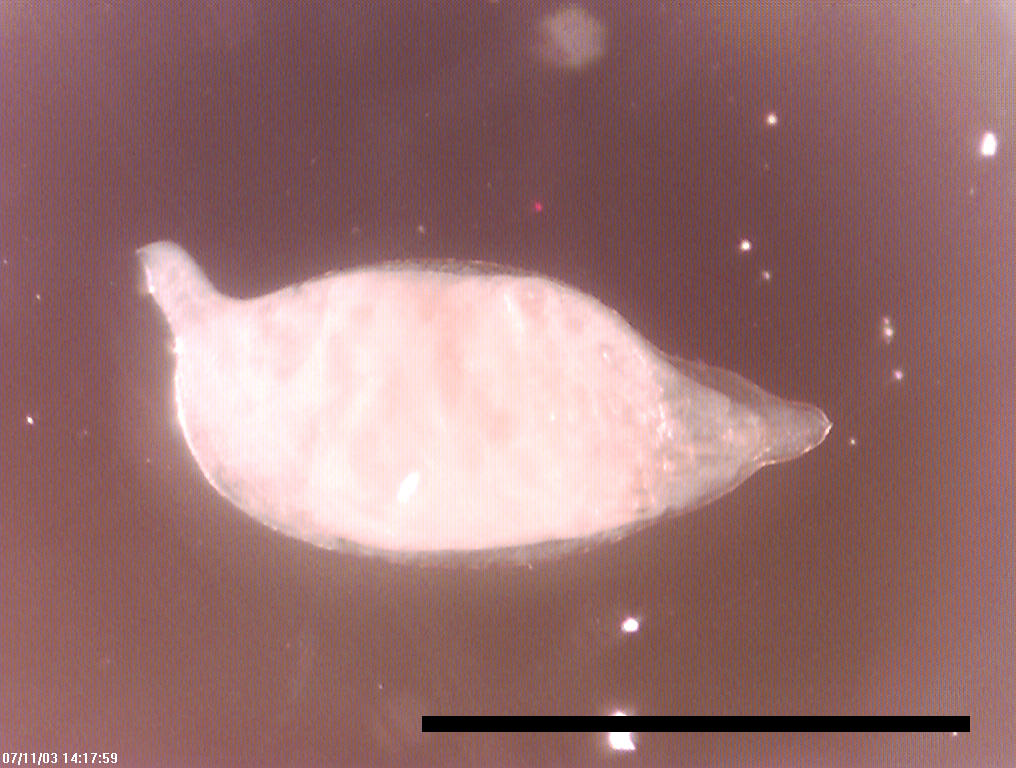 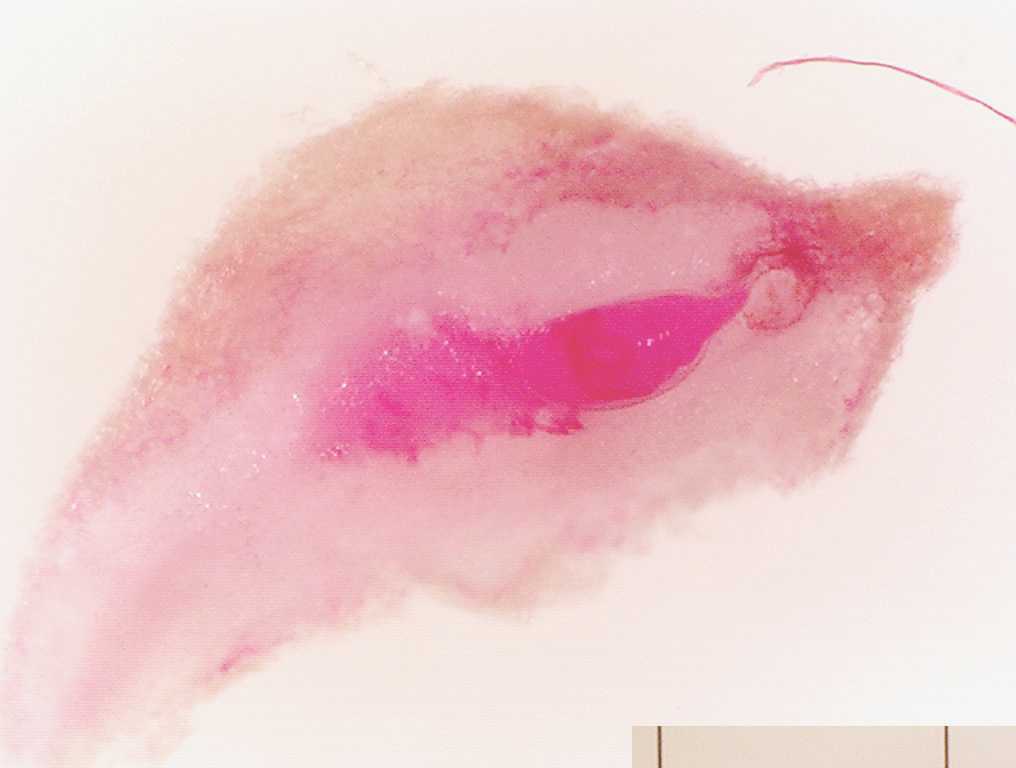 Nacobbus aberrans, México
Nacobbus aberrans
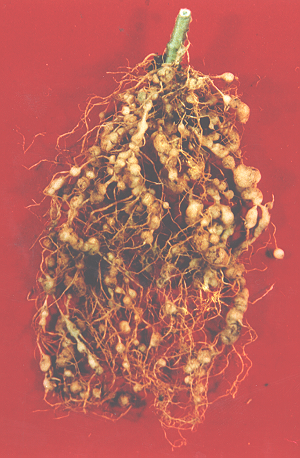 - Wide host range. 
- High population density in the field.
- Resistant to adverse condition.
- Host roots severely galled.
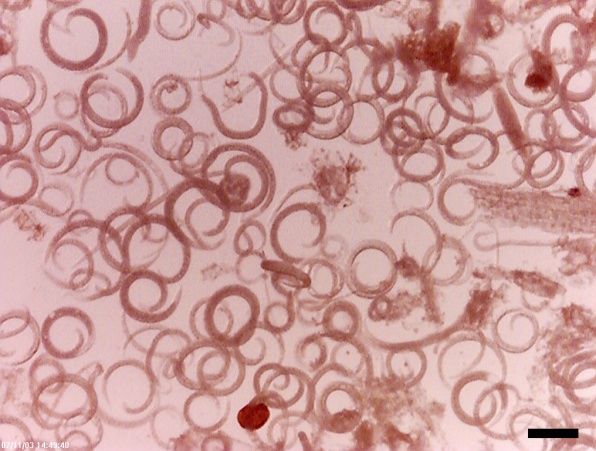 IN MÉXICO: 

- First report by Bruner in pepper crops (1967). 

- Impact: 

     + Hidalgo State.- Abandon production. 
     + Tecamachalco, Puebla.- Losses of 83%. 
                  (Cid del Prado et al., 1997, Cristóbal, 2001).
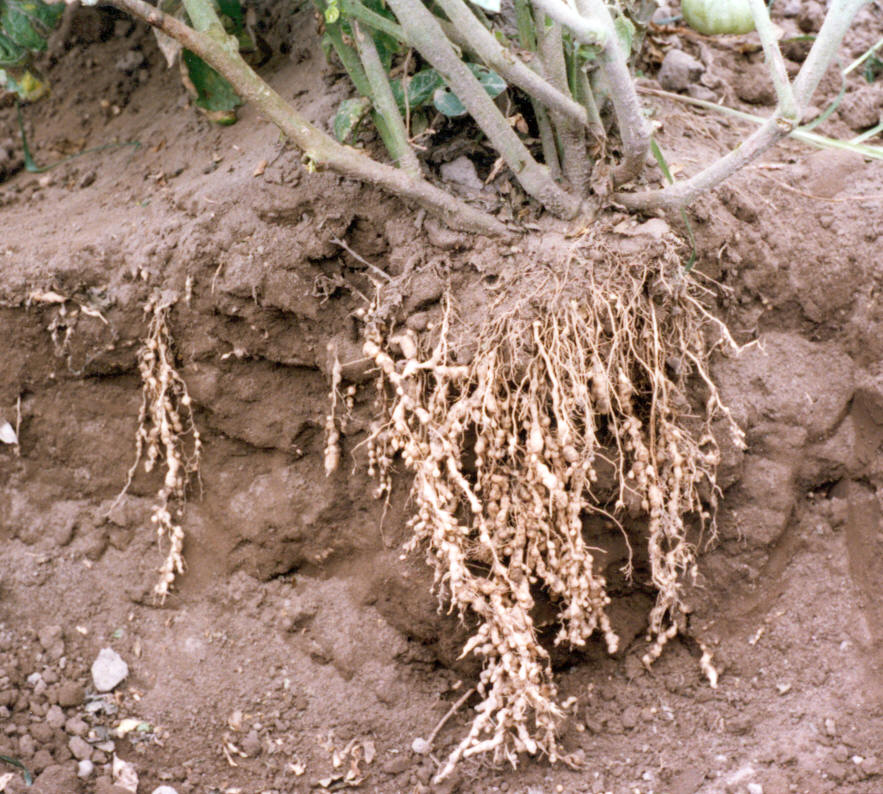 N. aberrans distribution in Mexico
Cid del Prado et al. (1991).
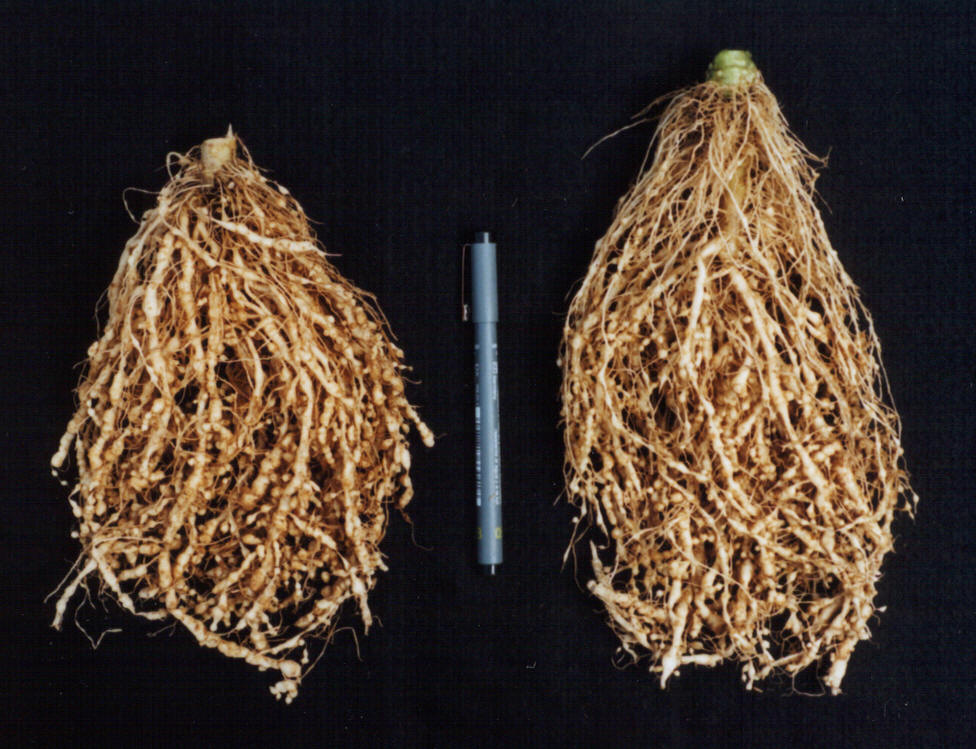 iMPORTANT ECONOMIC CROPS IN MÉXICO
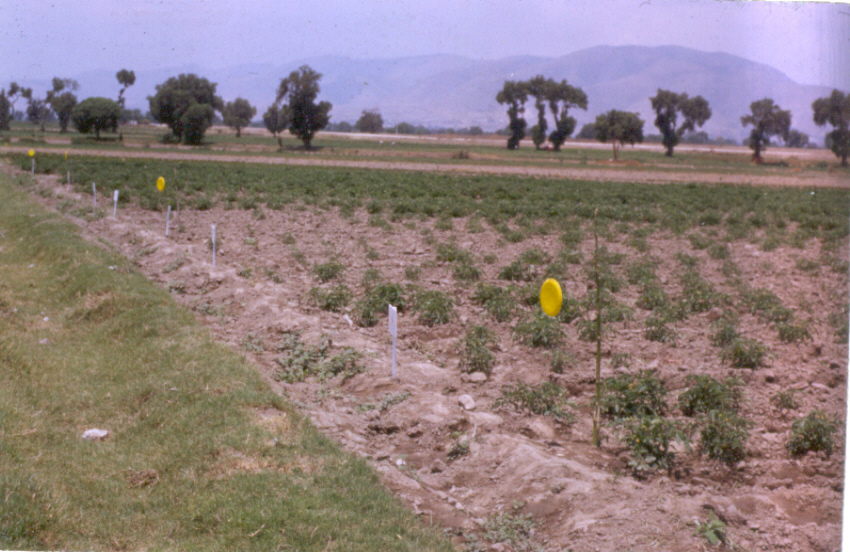 TOMATO
(Solanum lycopersicum)
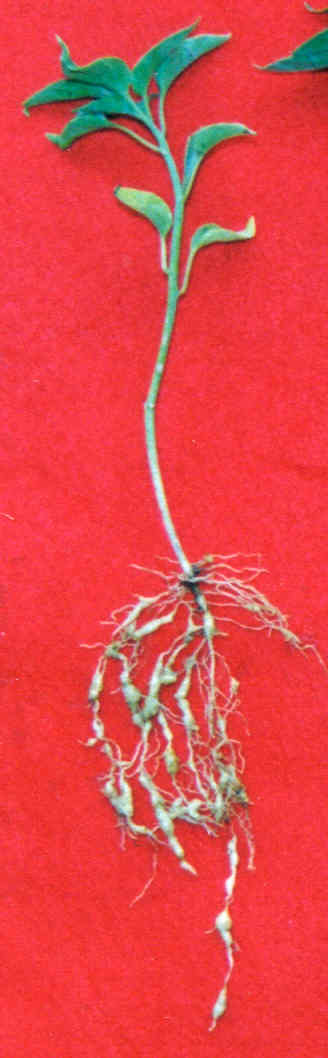 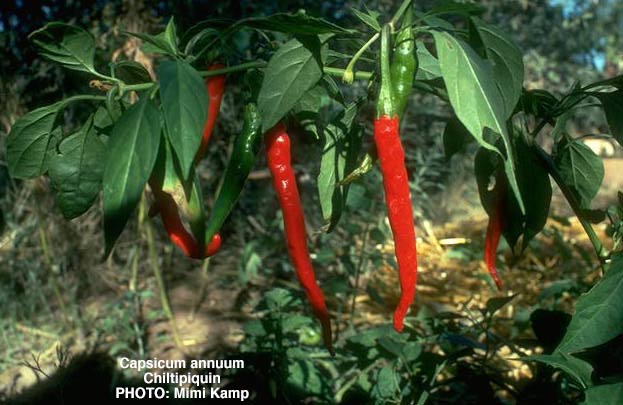 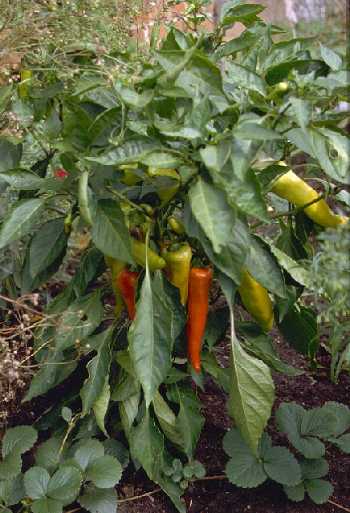 CHILI PEPPER
(Capsicum annuum L.)
BEANS
(Phaseolus vulgaris L.)
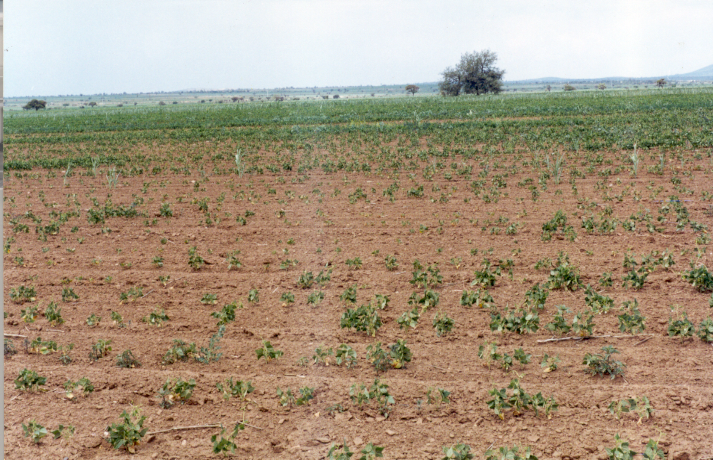 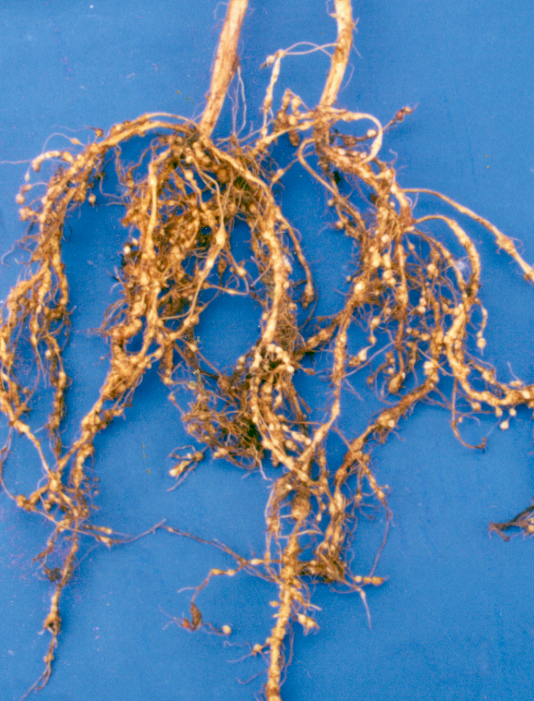 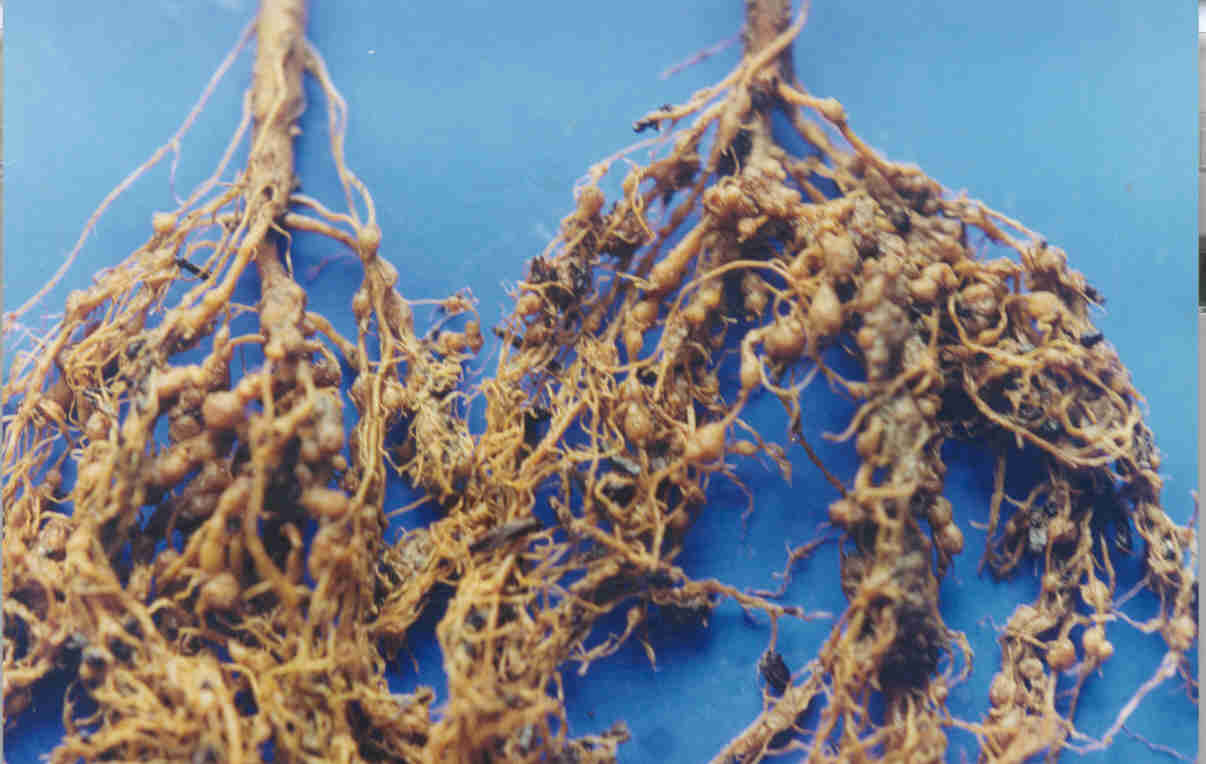 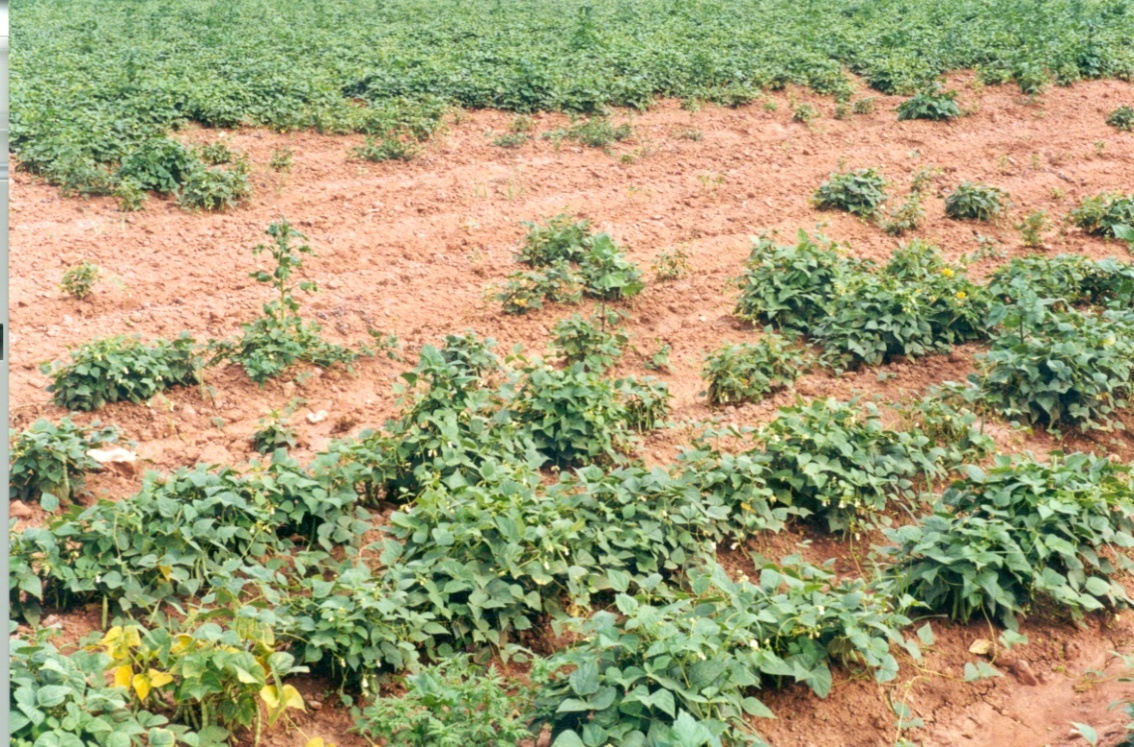 POPULATION DYNAMICS
- Complete life cycle (40-45 days) and maximum abundances of each stage in the roots.
(Cid del Prado et al., 1995b; Cid del Prado et al., 1997a).

- Maximum abundances in tomato crops: 
	1) J2 at 6, 11, 15 and 22 weeks after transplanting.
	2) J3 at 4, 8 and 16 weeks after transplanting. 

- Adult females are evident in the second and third week after transplanting. Abundances may reach 20 females/g root (16th week).
						         (Cid del Prado et al., 1997).
- N. aberrans J3 and J4 survive under field conditions without a host for one year.

- J3 and J4, possibly in anhydrobiotic state, are the primary inoculum infecting susceptible hosts the next year.

- Survival of J3 and J4 increases if they are in root fragments. 

- Eggs and J2 do not survive without a host or under adverse conditions.  

(Cristóbal, 2001).
SURVIVAL
EFFECTS ON PLANT NUTRITION
 (Nitrogen)
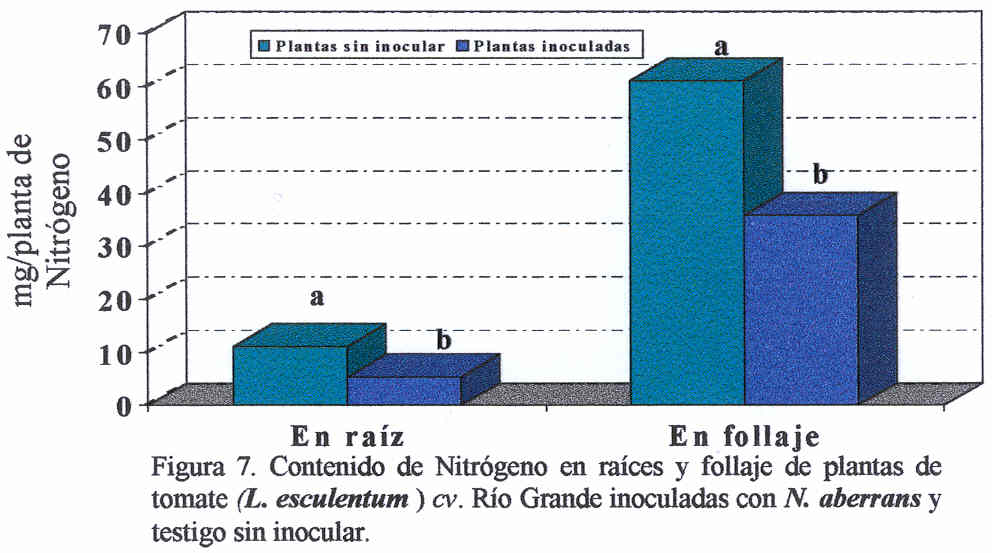 Without nematodes
With nematodes
Roots
Foliage
EFFECTS ON PLANT NUTRITION
 (Phosphorus)
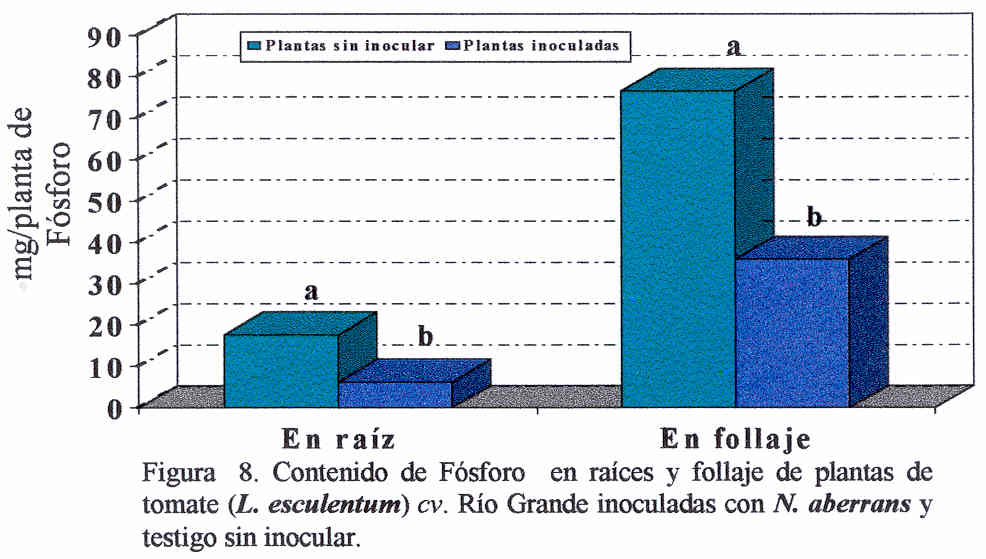 Without nematodes
With nematodes
Roots
Foliage
BIOLOGICAL CONTROL
*Organic amenments

*Animal Manures

*Nematophagous fungi
Ignacio Cid del Prado and colleagues - México
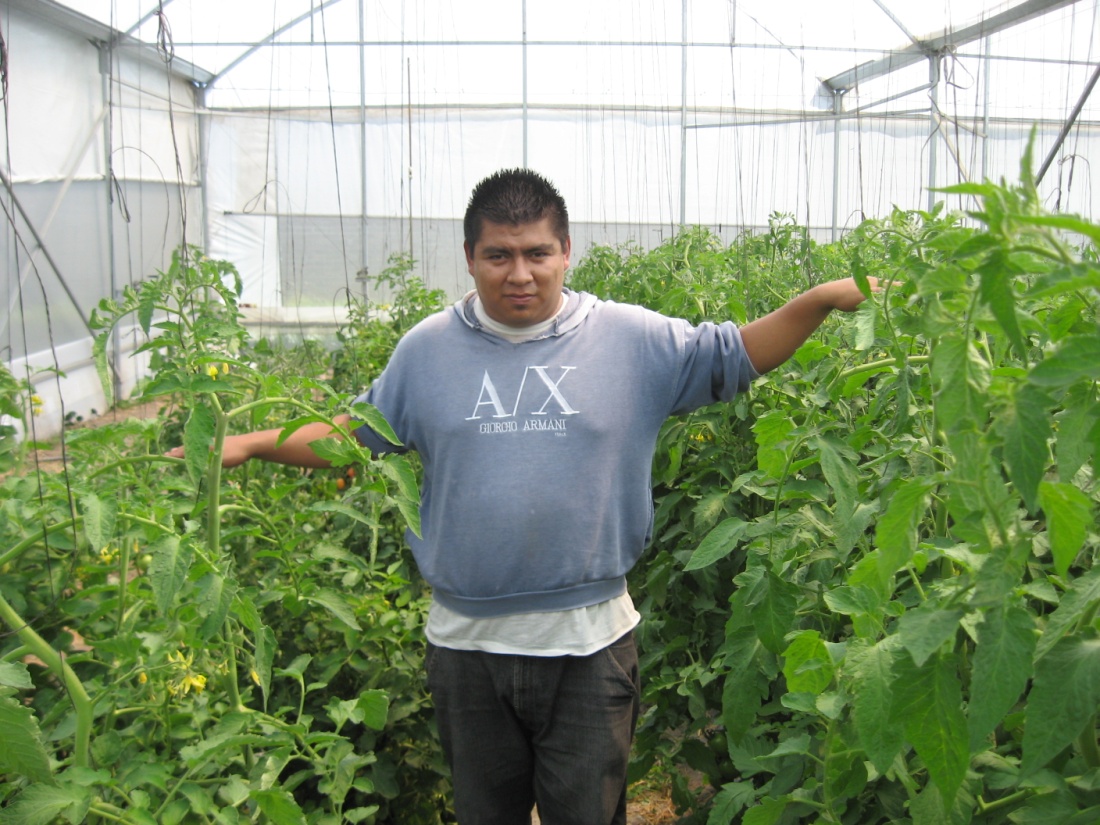 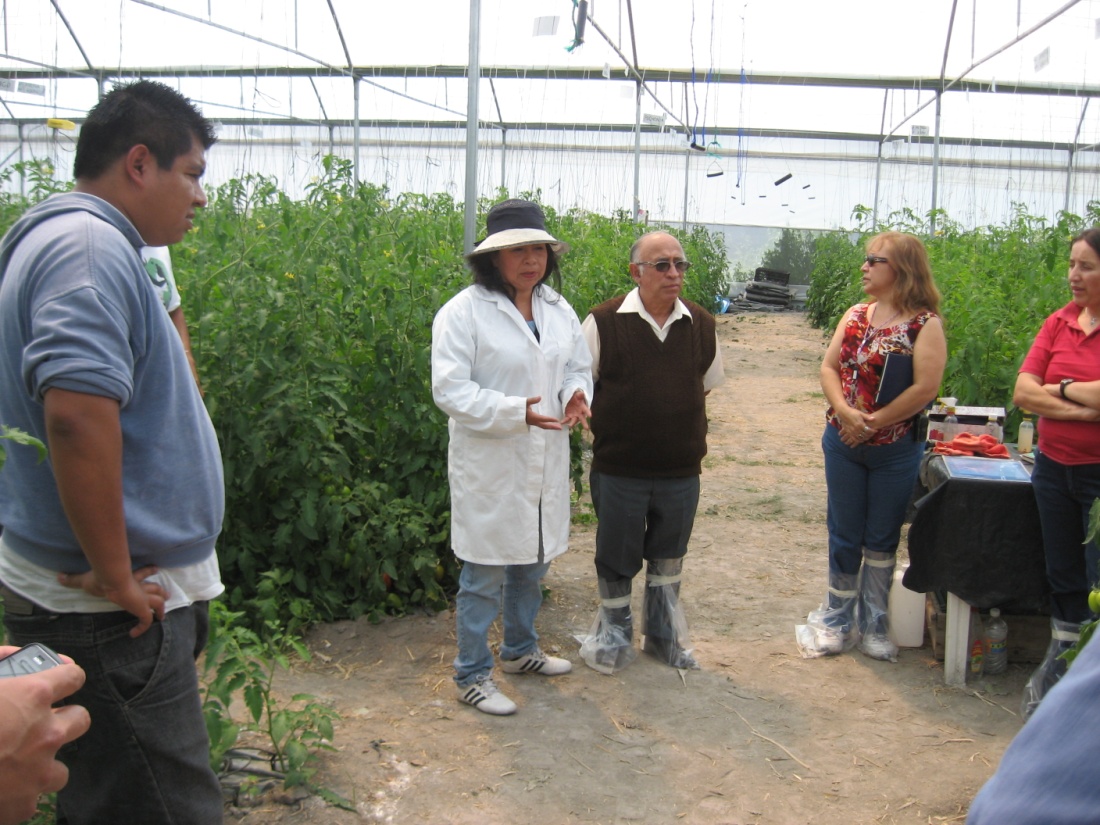 Organic Material
+
Pochonia chlamydosporia
Control
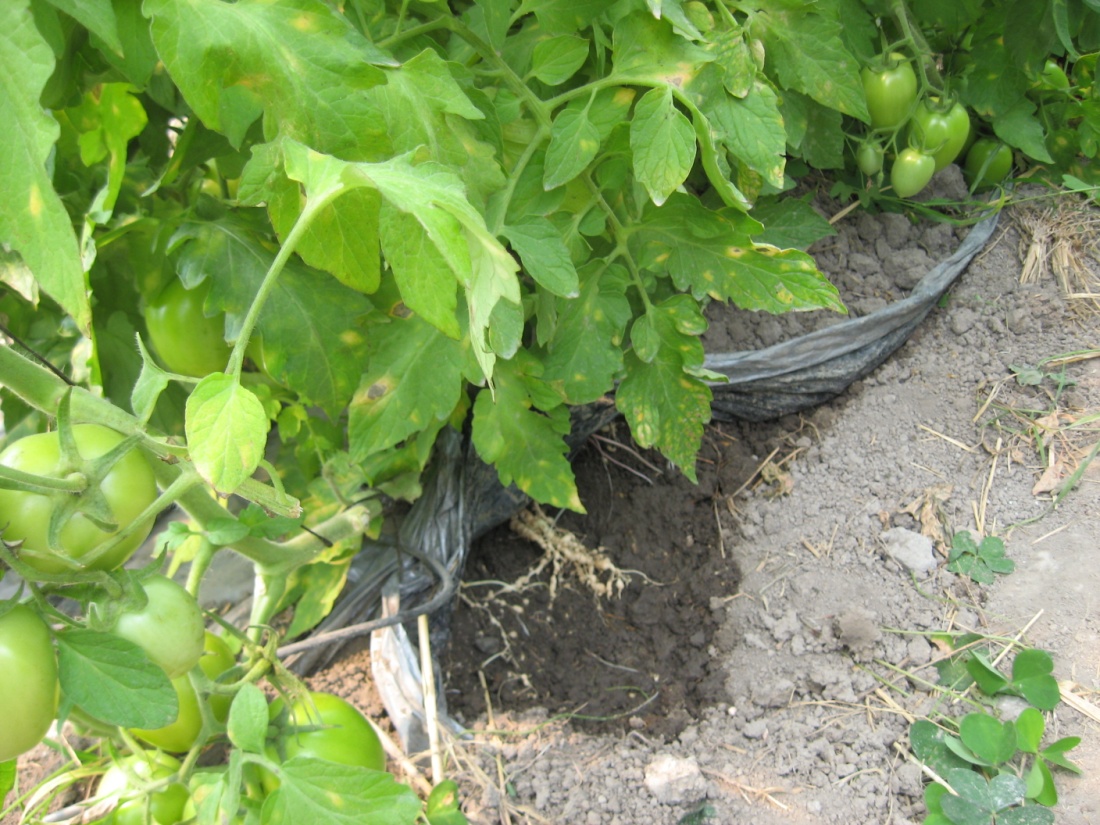 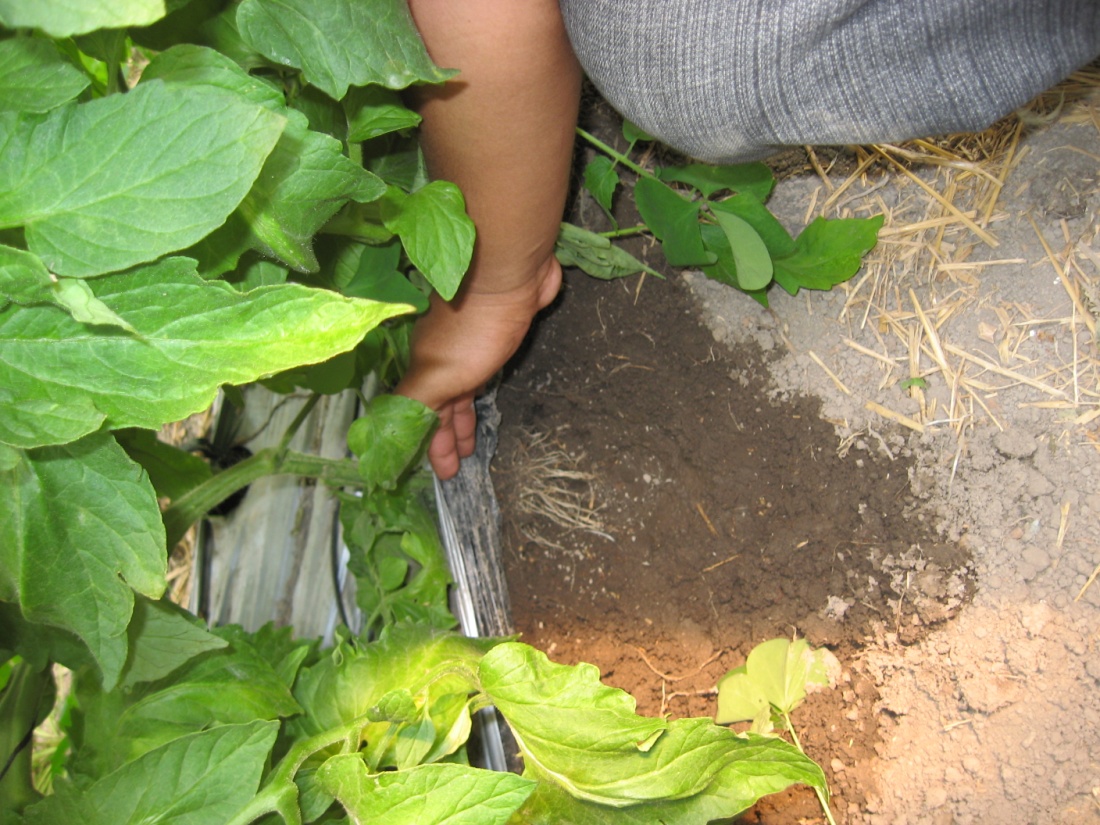 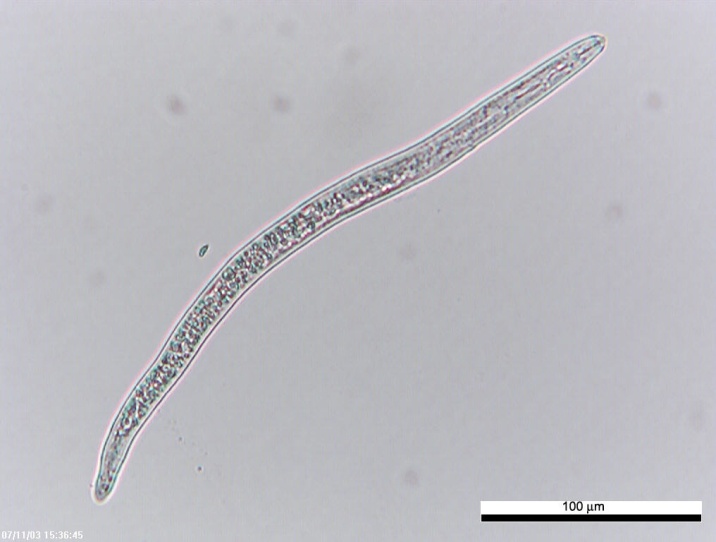 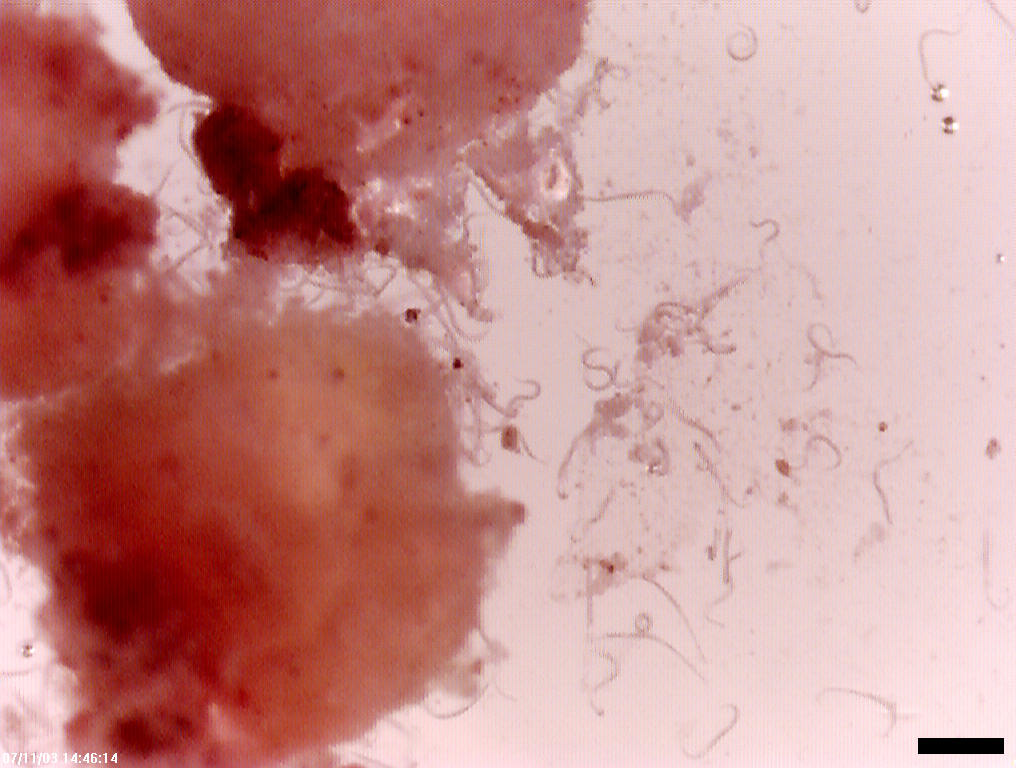 GENETIC RESISTANCE IN BEANS
Improved varieties:
Bayo Mecentral, Flor de Mayo M-38, Bayo INIFAP, Negro Puebla and Río Grande.
Criollas varieties:
Amarillo Calpan, Black Querétaro, Negro San Luís, Flor de Junio Criollo and Flor de Mayo Criollo.
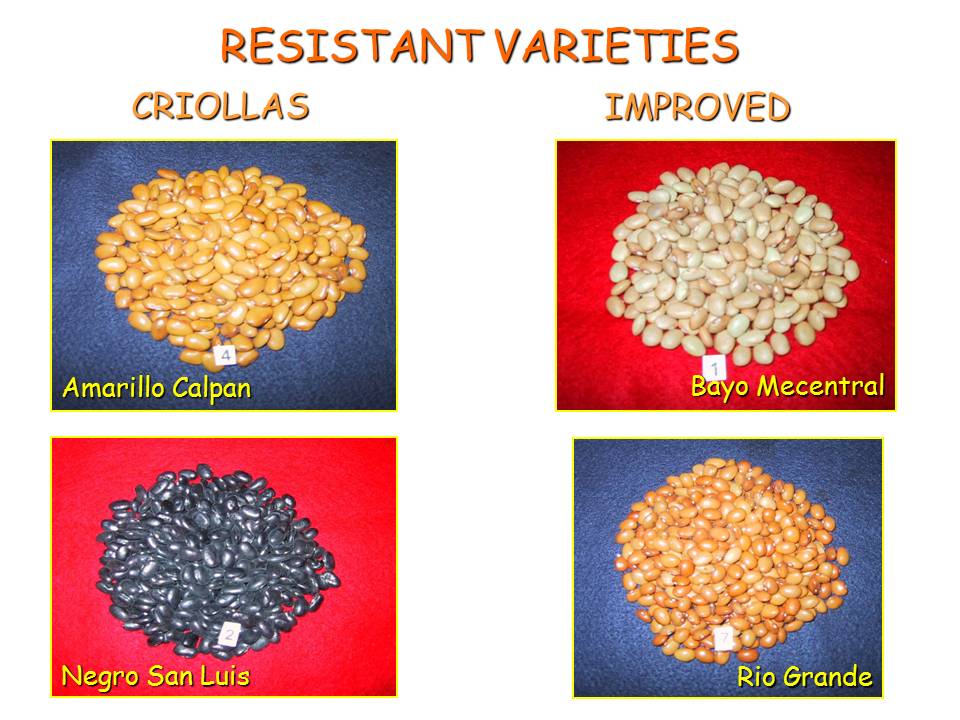 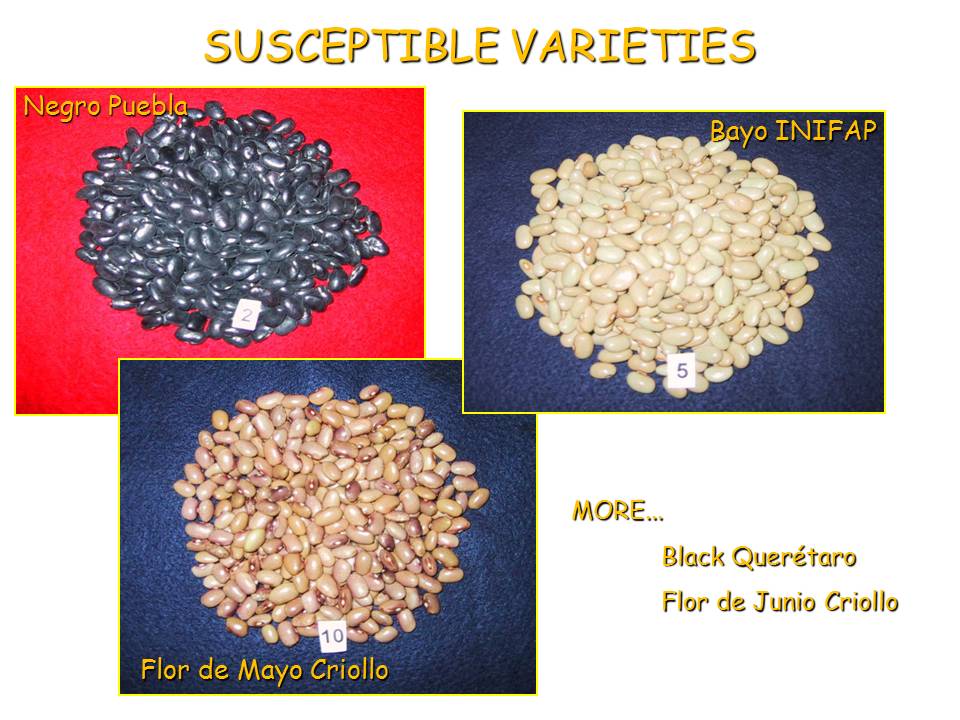 INTEGRATED PEST MANAGEMENT FOR N. aberrans
Total tomato production under different N. aberrans control strategies
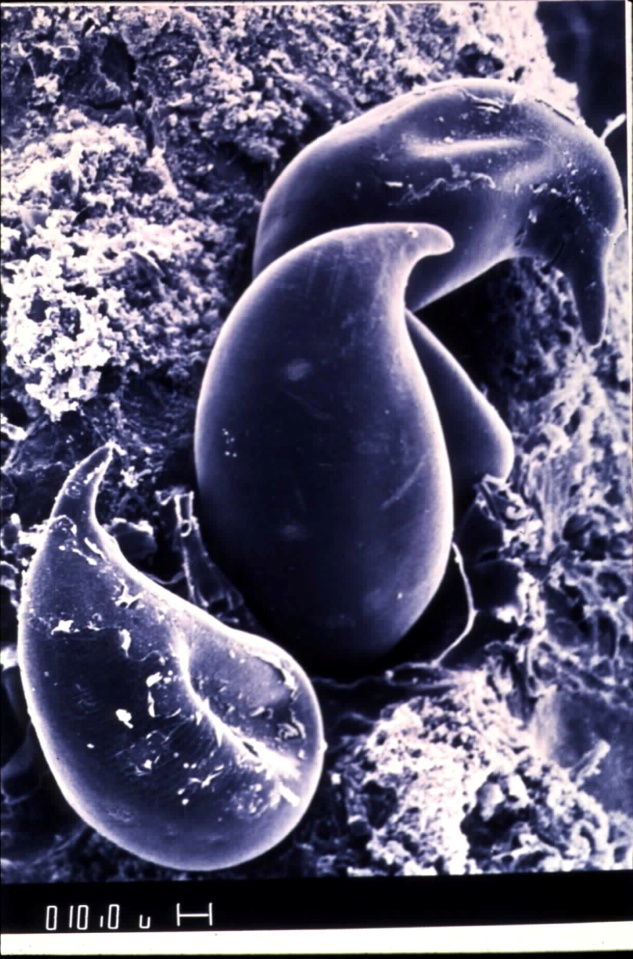 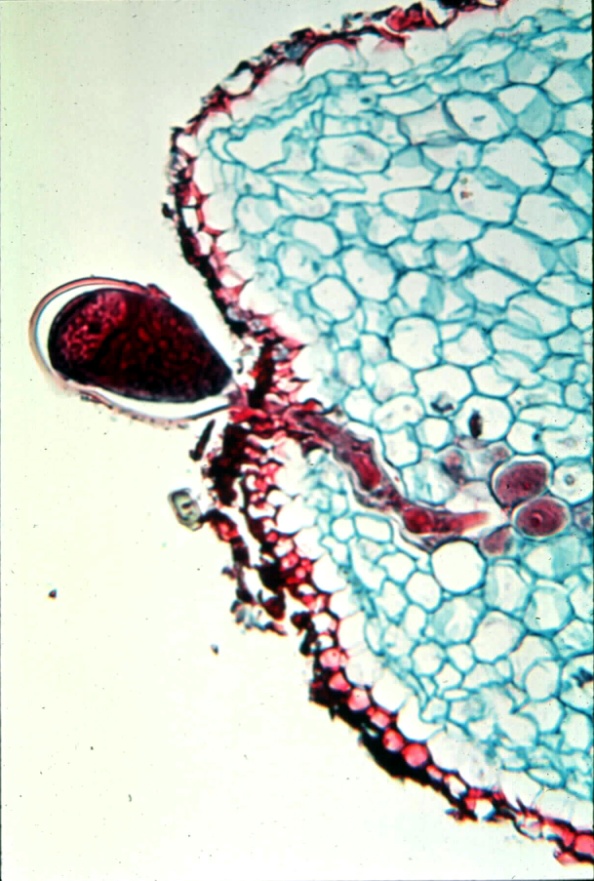 Tylenchulus semipenetrans
 citrus nematode
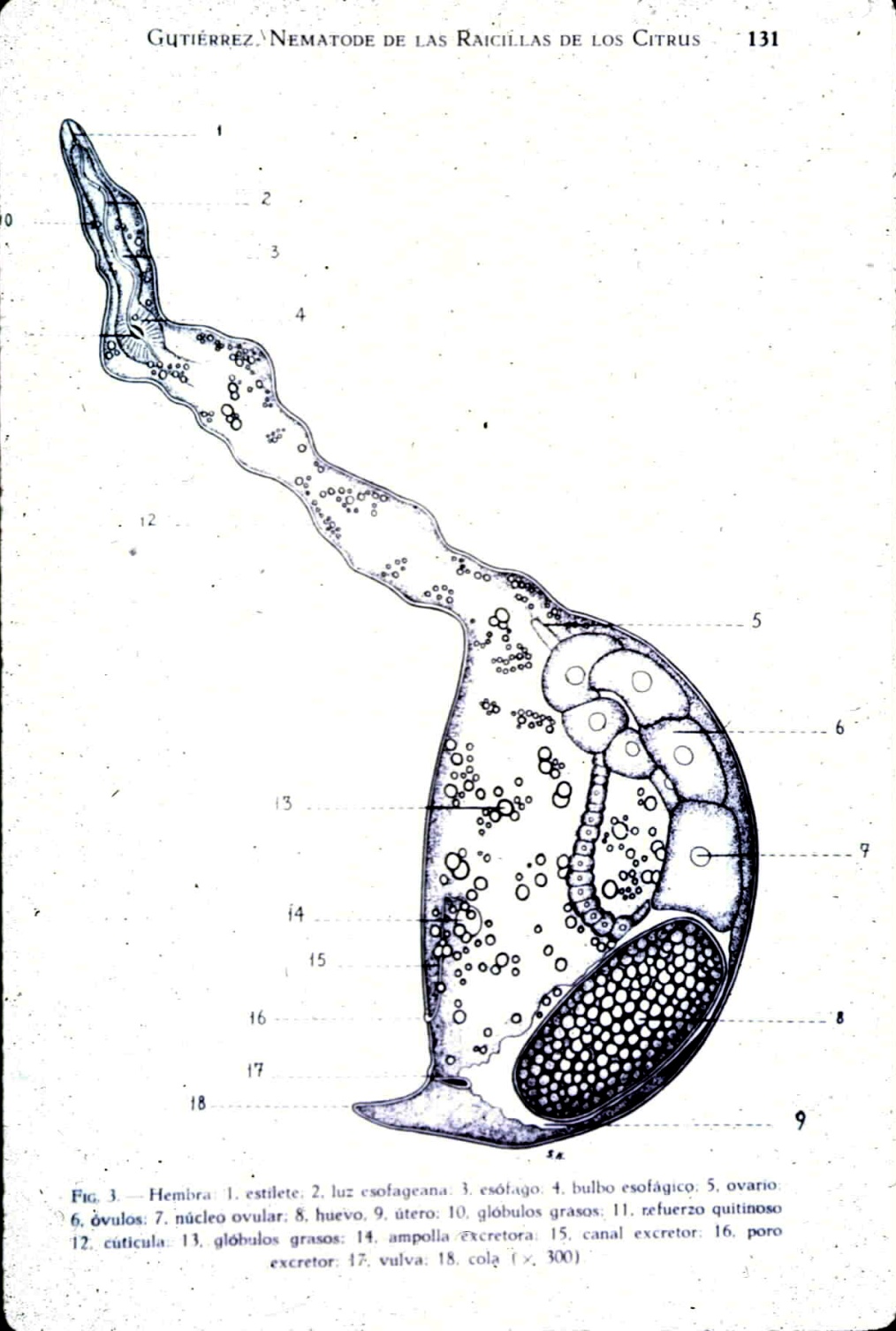 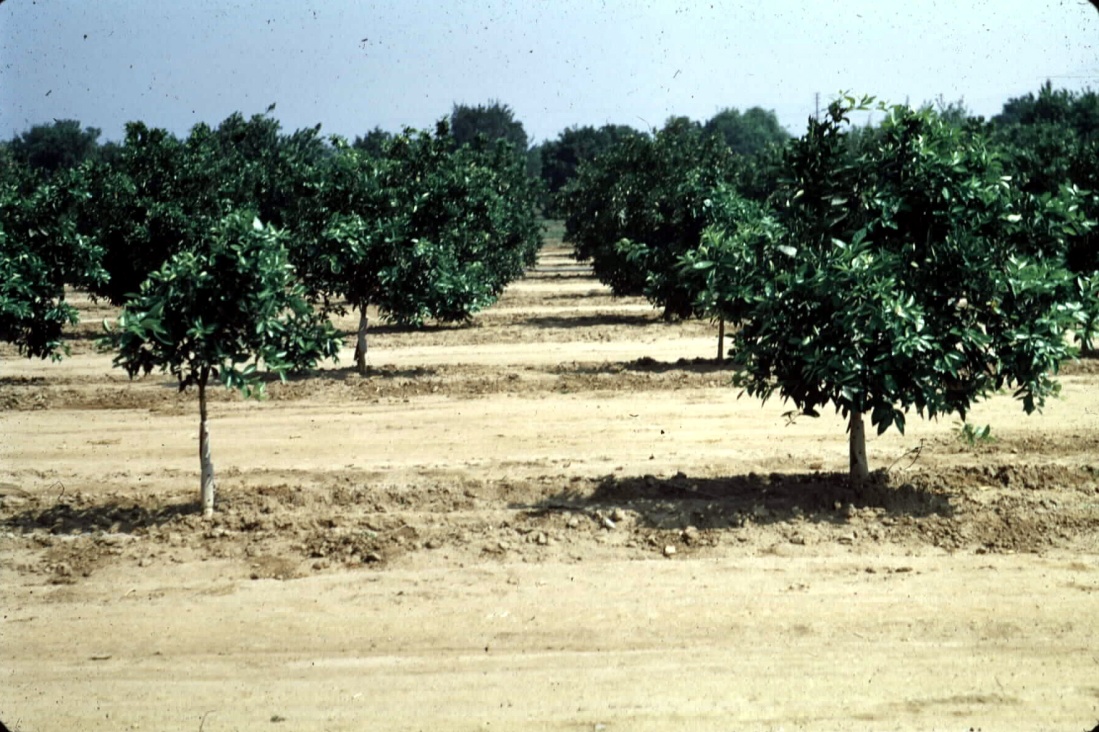 citrus replants
- control vs. preplant fumigation
1,3 dichloropropene-1,2 dichloropropane, preplant
DBCP application, Coachella
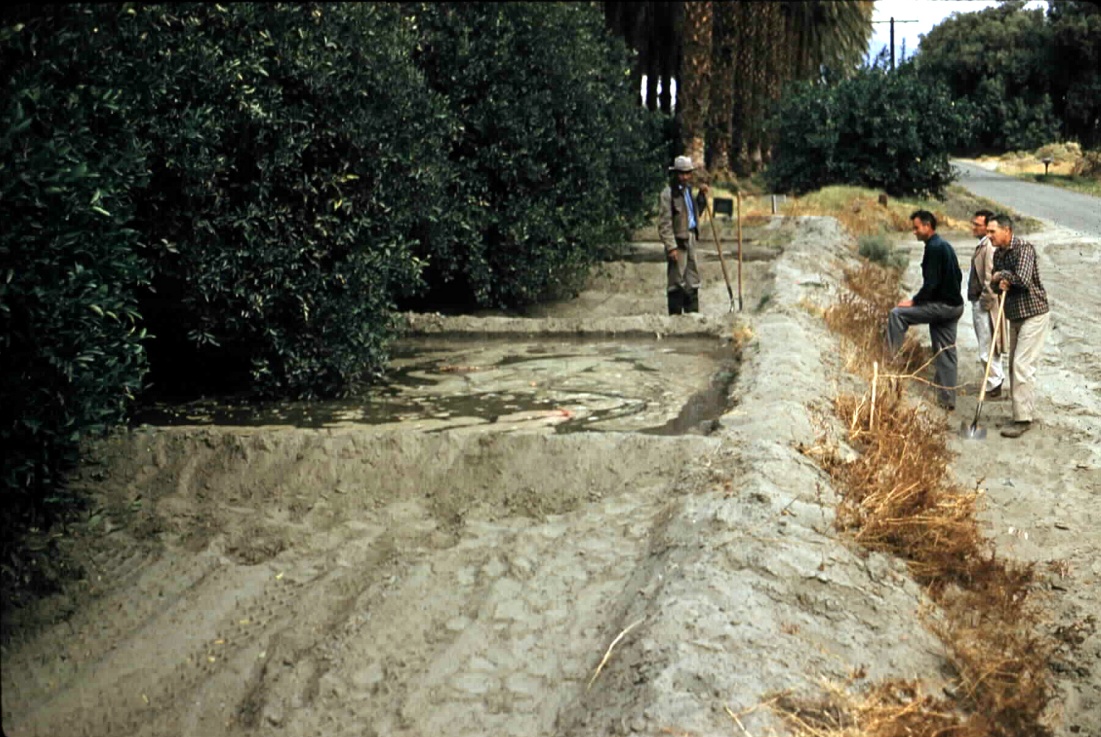 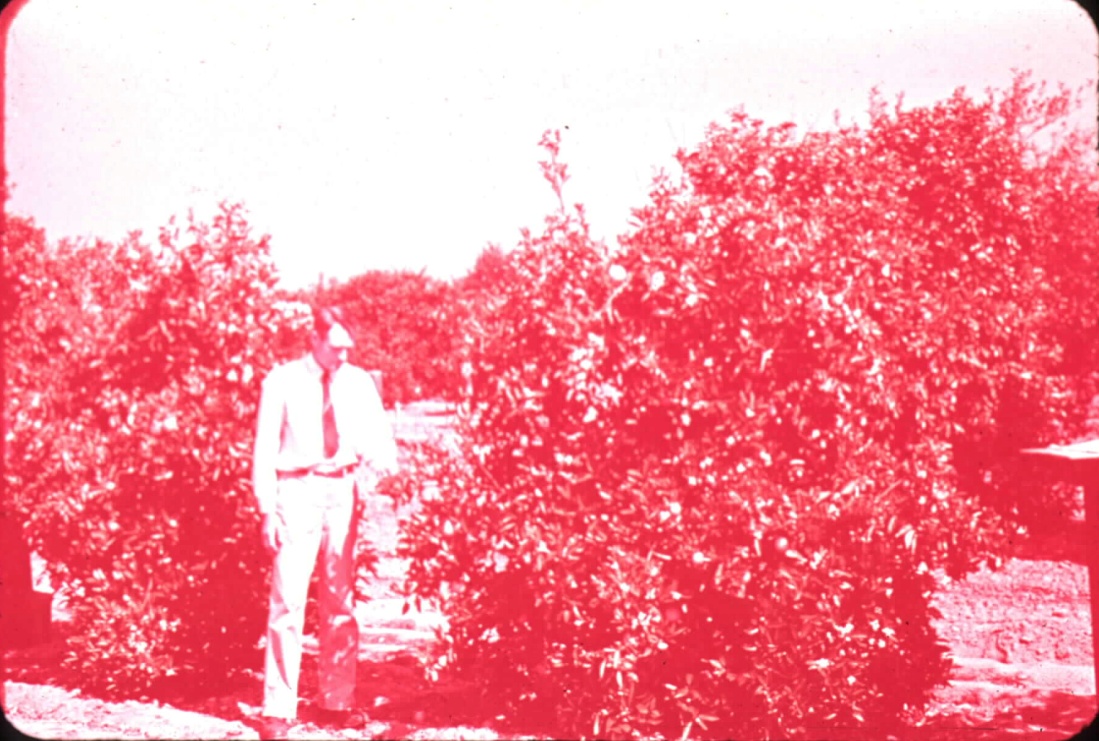 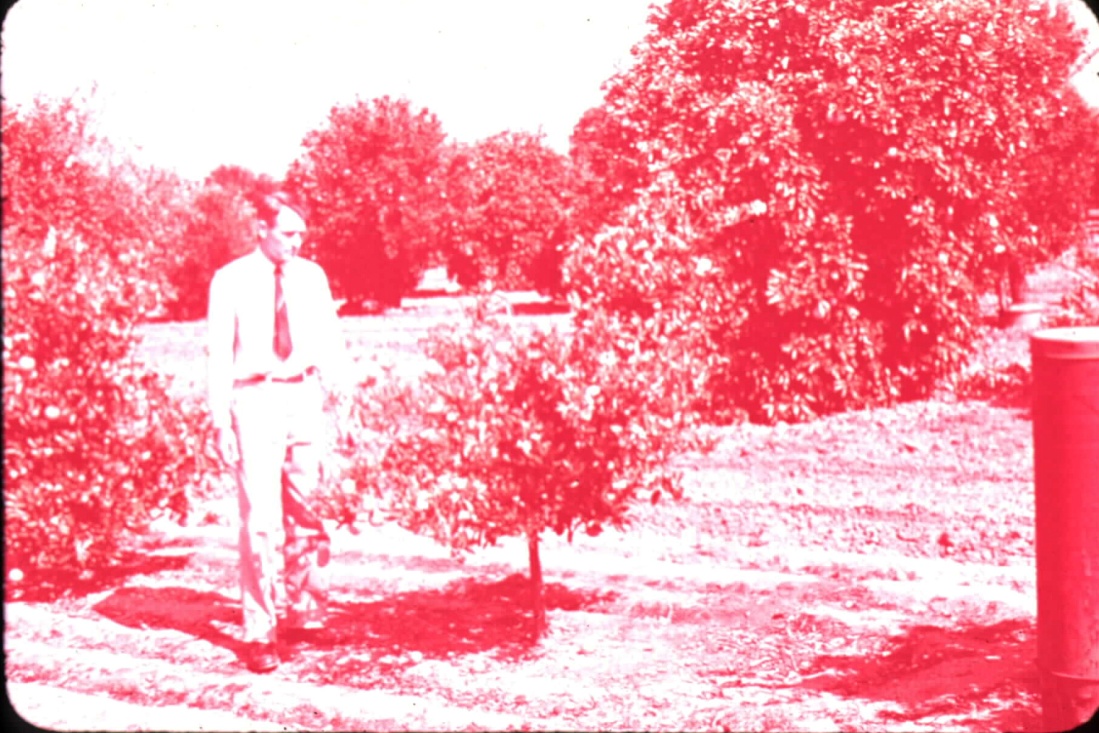 Tylenchulus semipenetrans
 citrus
 chemical control trials, California
untreated control
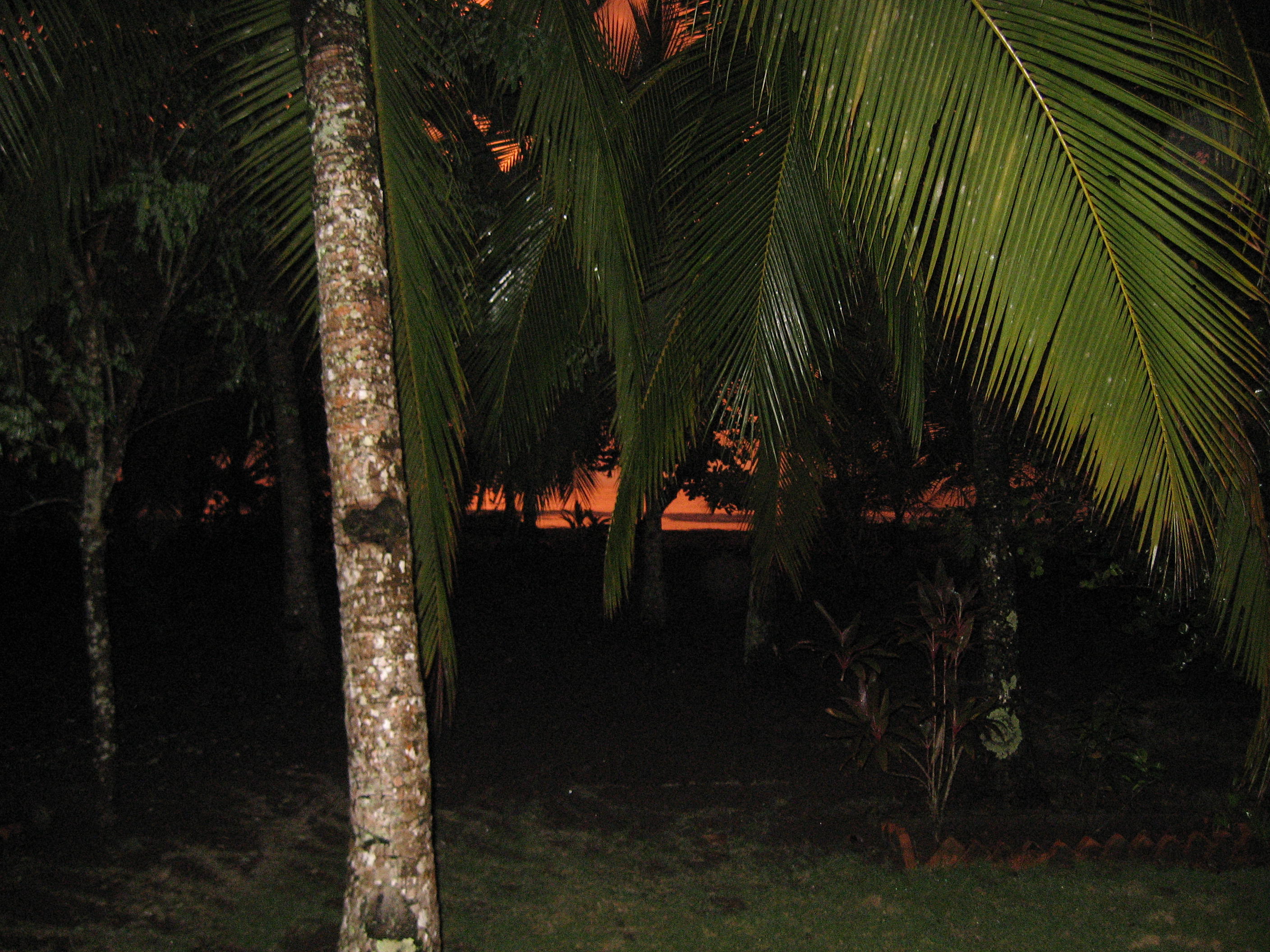 Gracias!
http://plpnemweb.ucdavis.edu/nemaplex